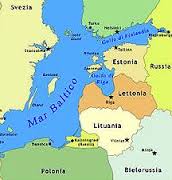 Comenius Regio 
"Success comes 
through interest" – 
Klaipéda (Lituania) 
27-30 Maggio 2014
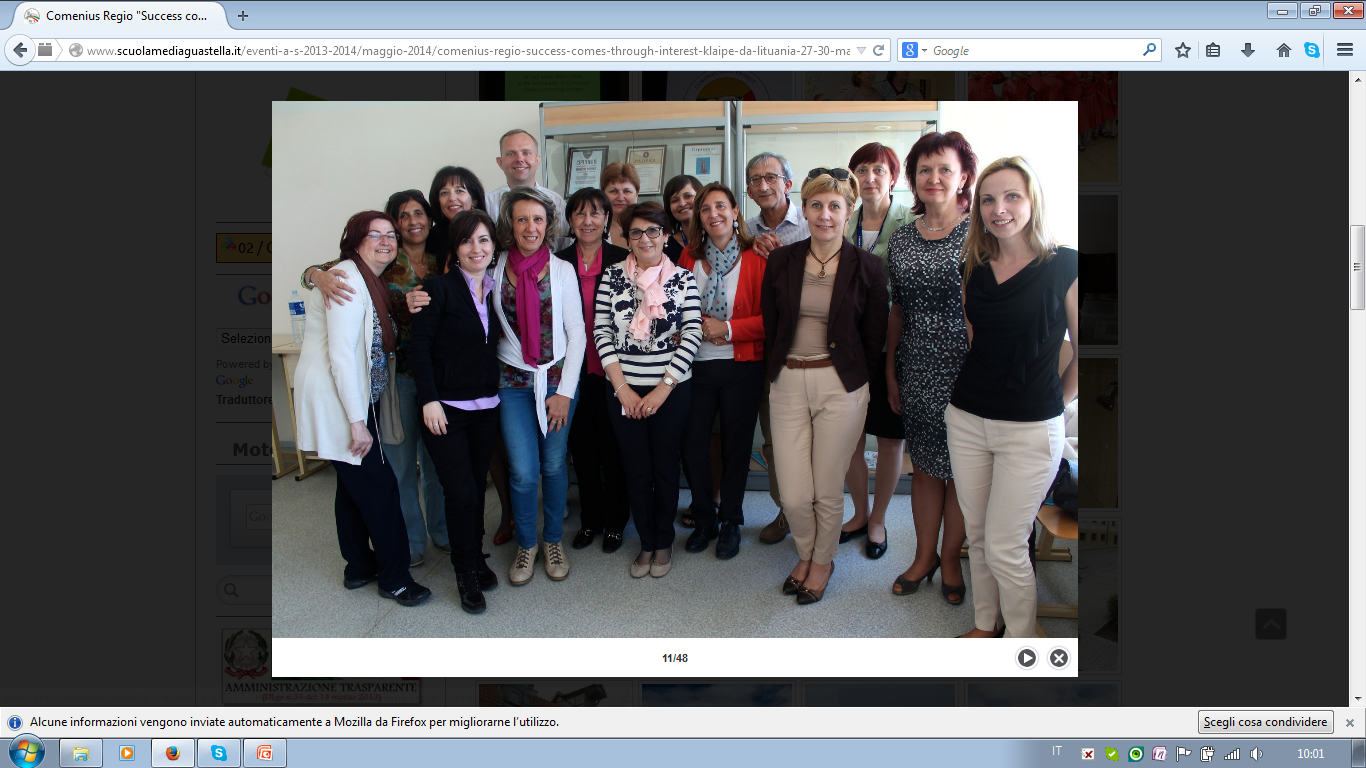 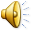 Impegni istituzionali
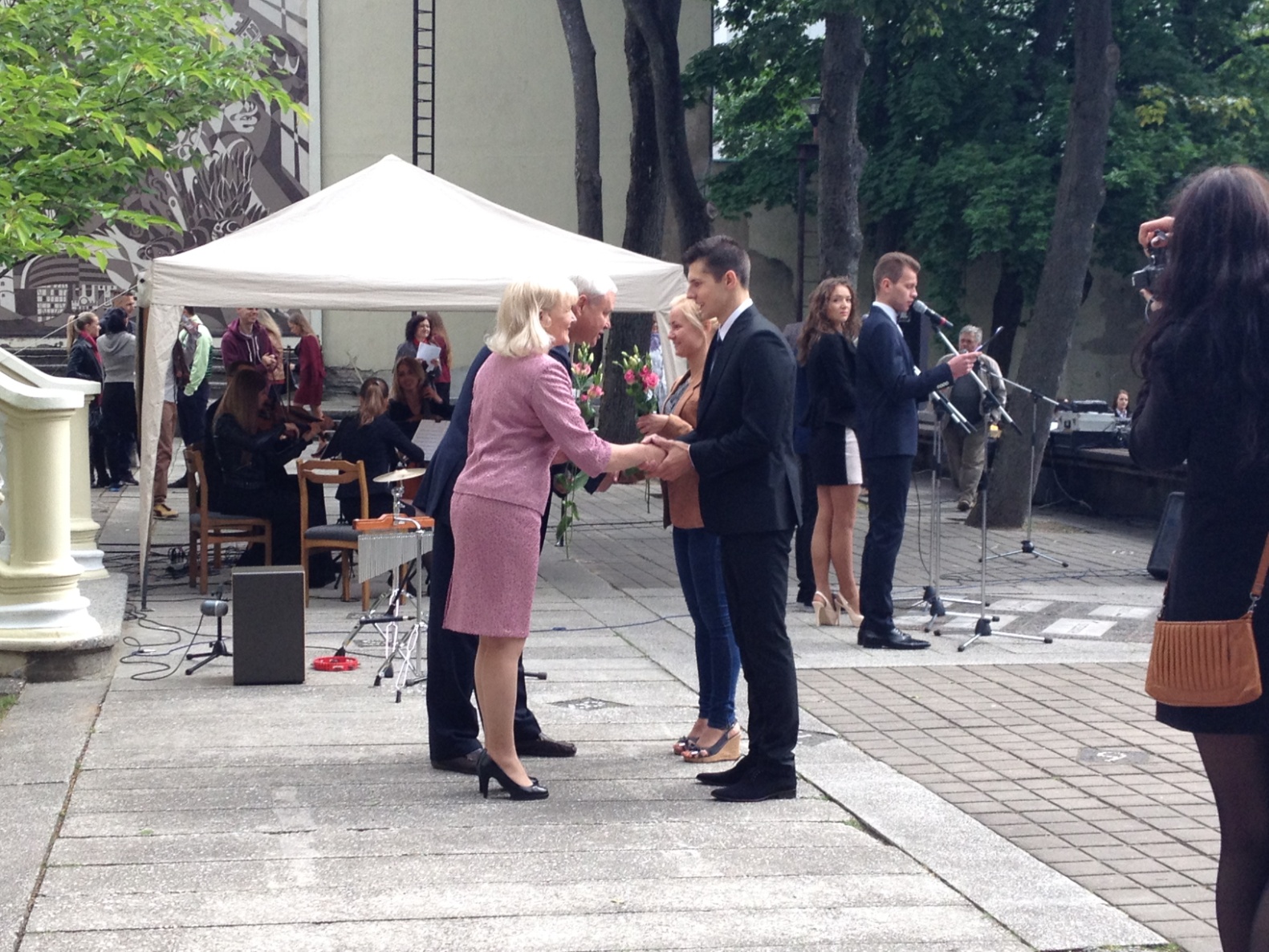 Visita alla scuola Gabijos di Klaipeda
Il Progymnasium “Gabijos” comprende la scuola primaria (classi 1-4 per i 4 anni di istruzione primaria) e Istruzione di base (classi 5-8 per i 4 anni di istruzione secondaria inferiore).  In questa scuola la lingua di insegnamento è il russo. Gli alunni ci hanno accolto con canti e balli della tradizione russa.
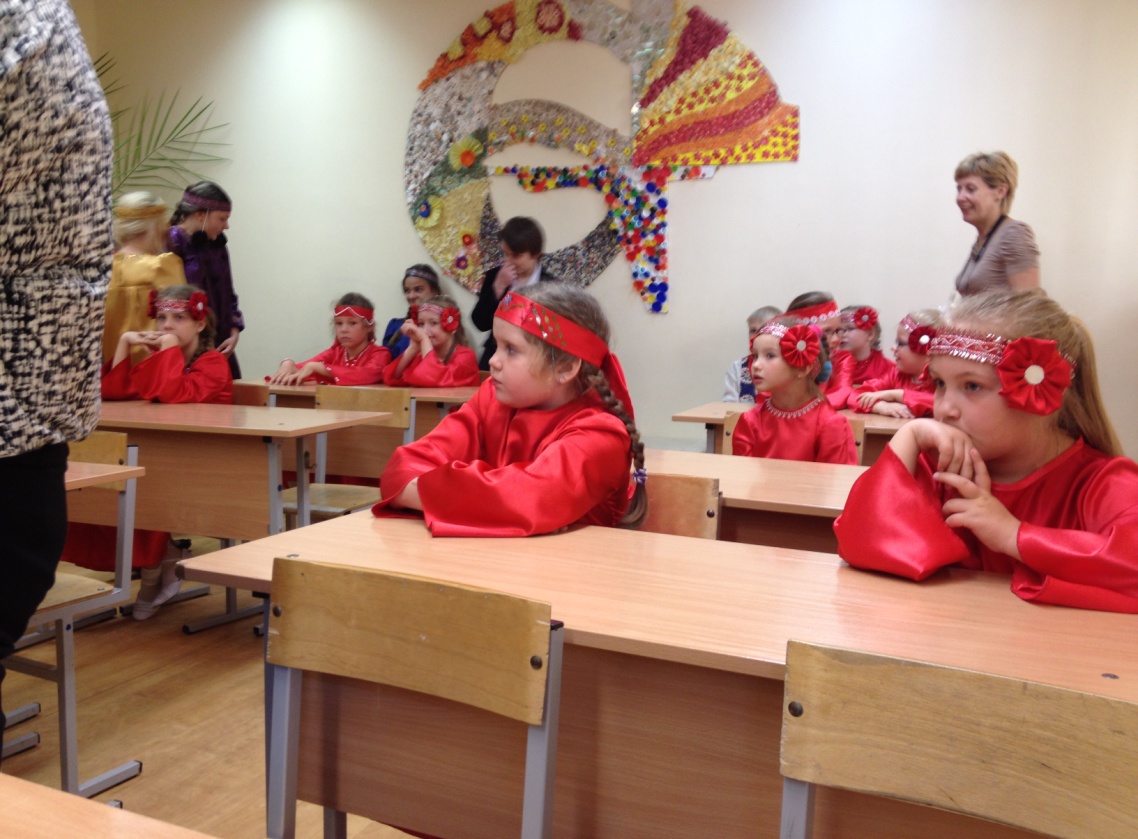 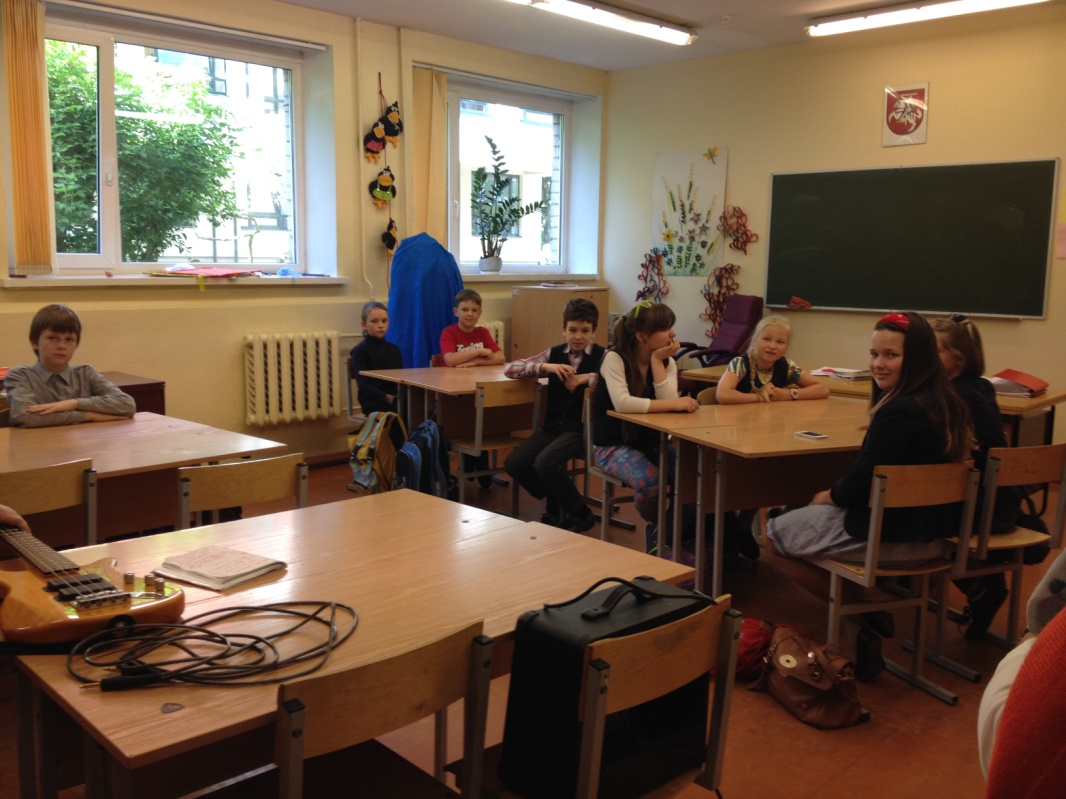 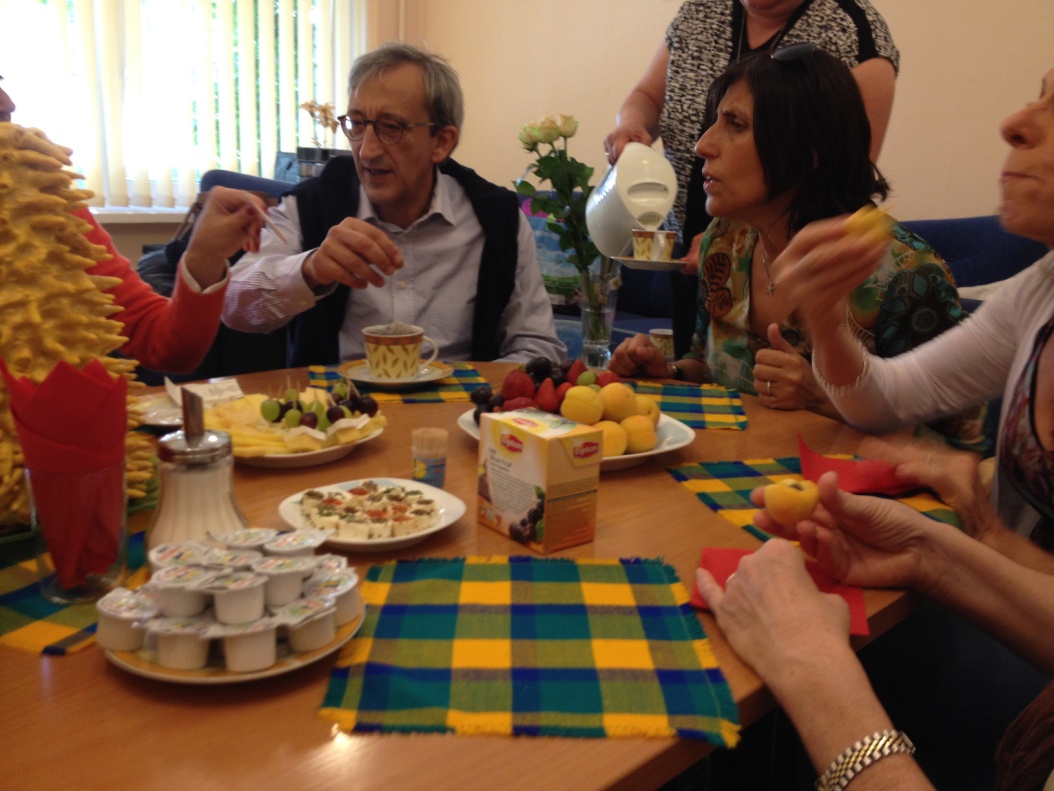 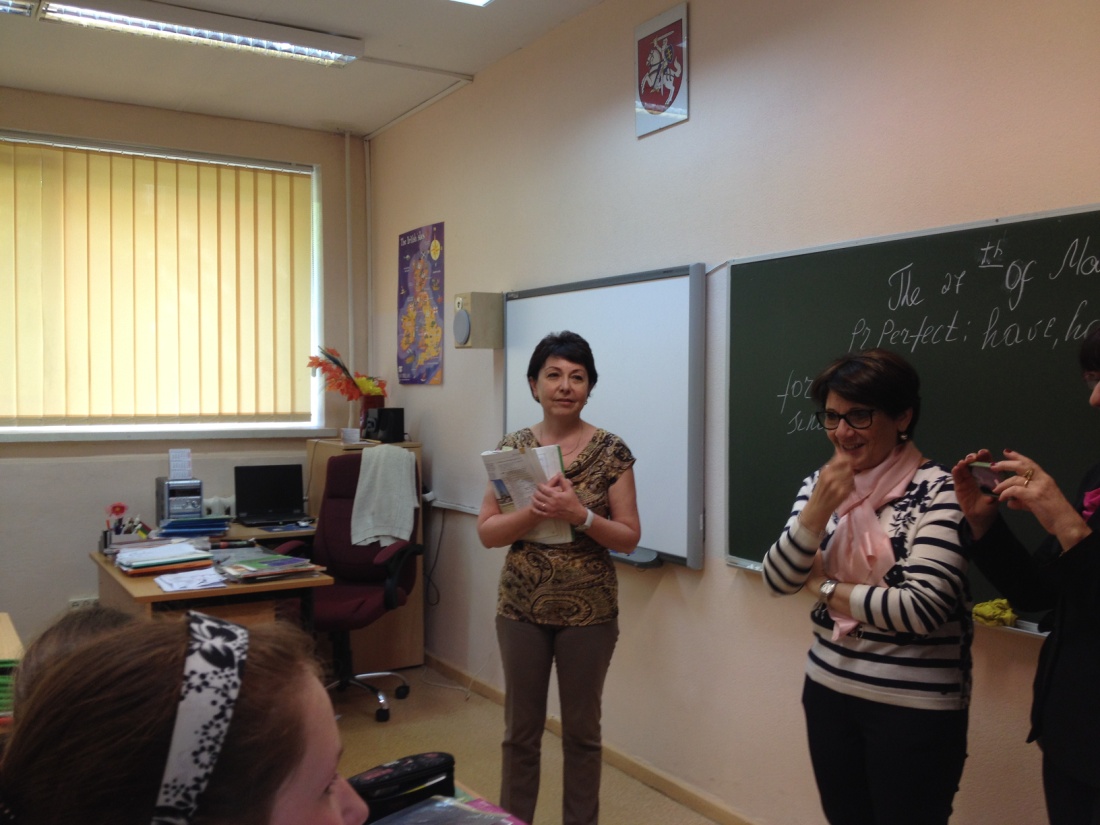 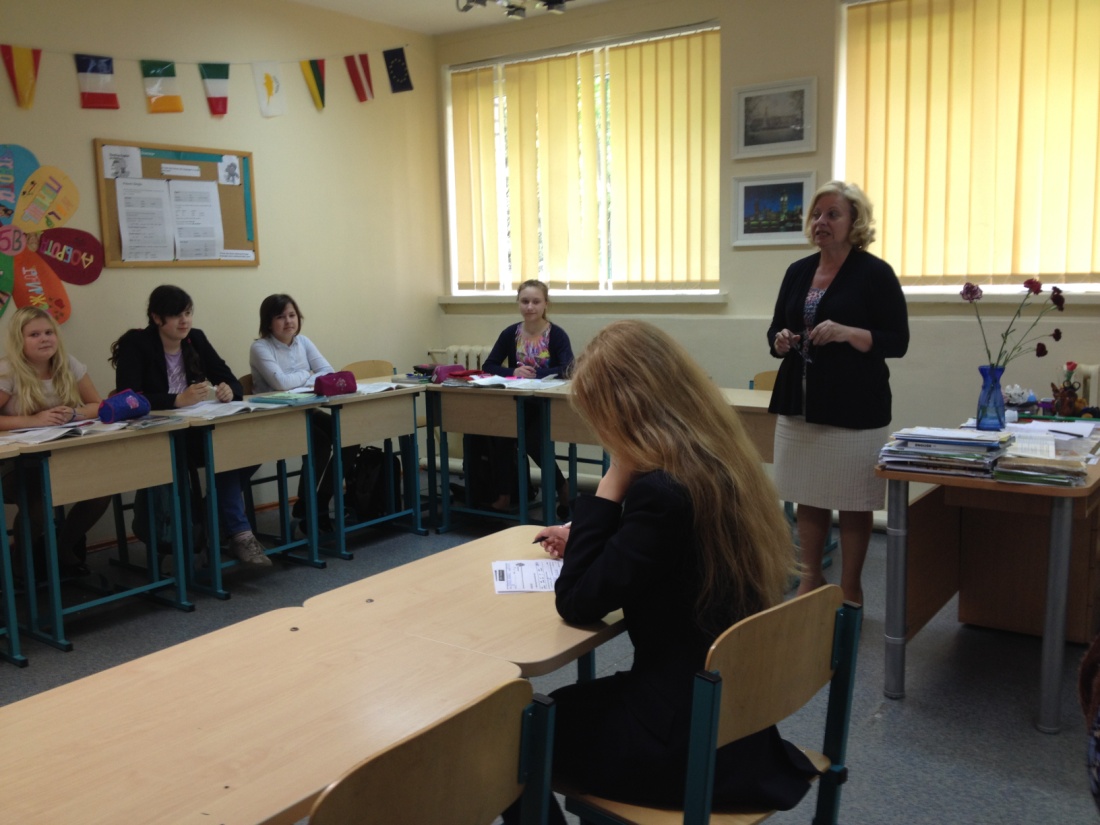 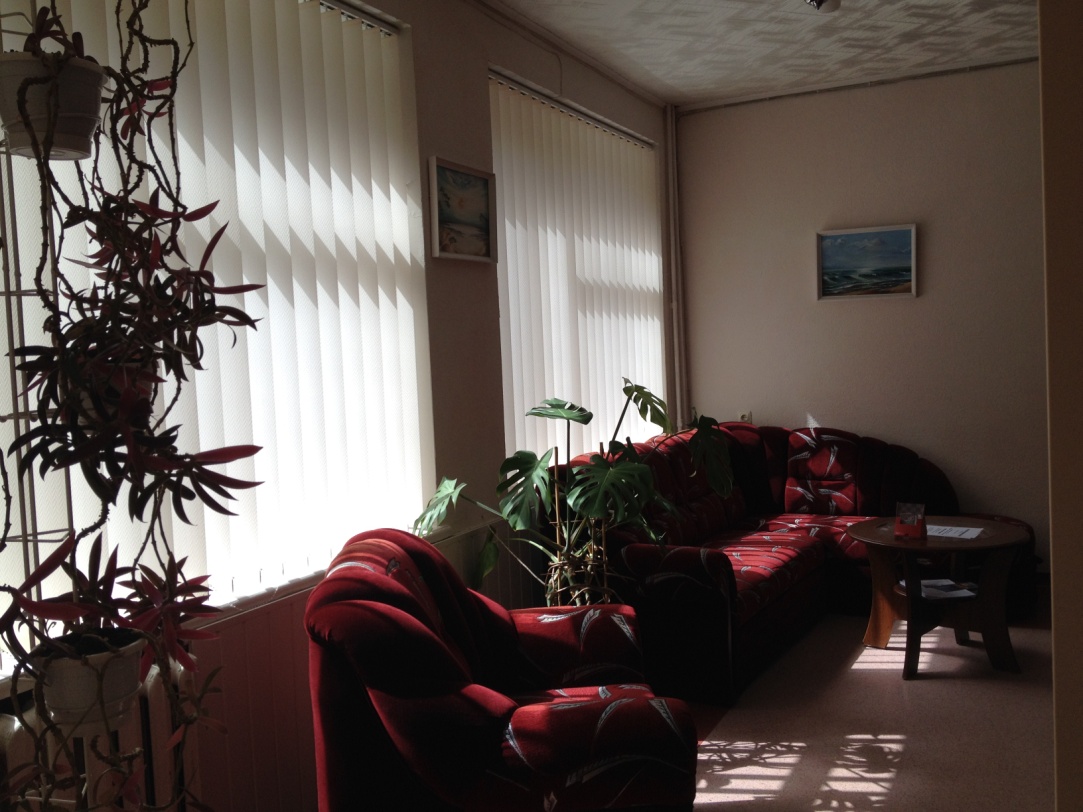 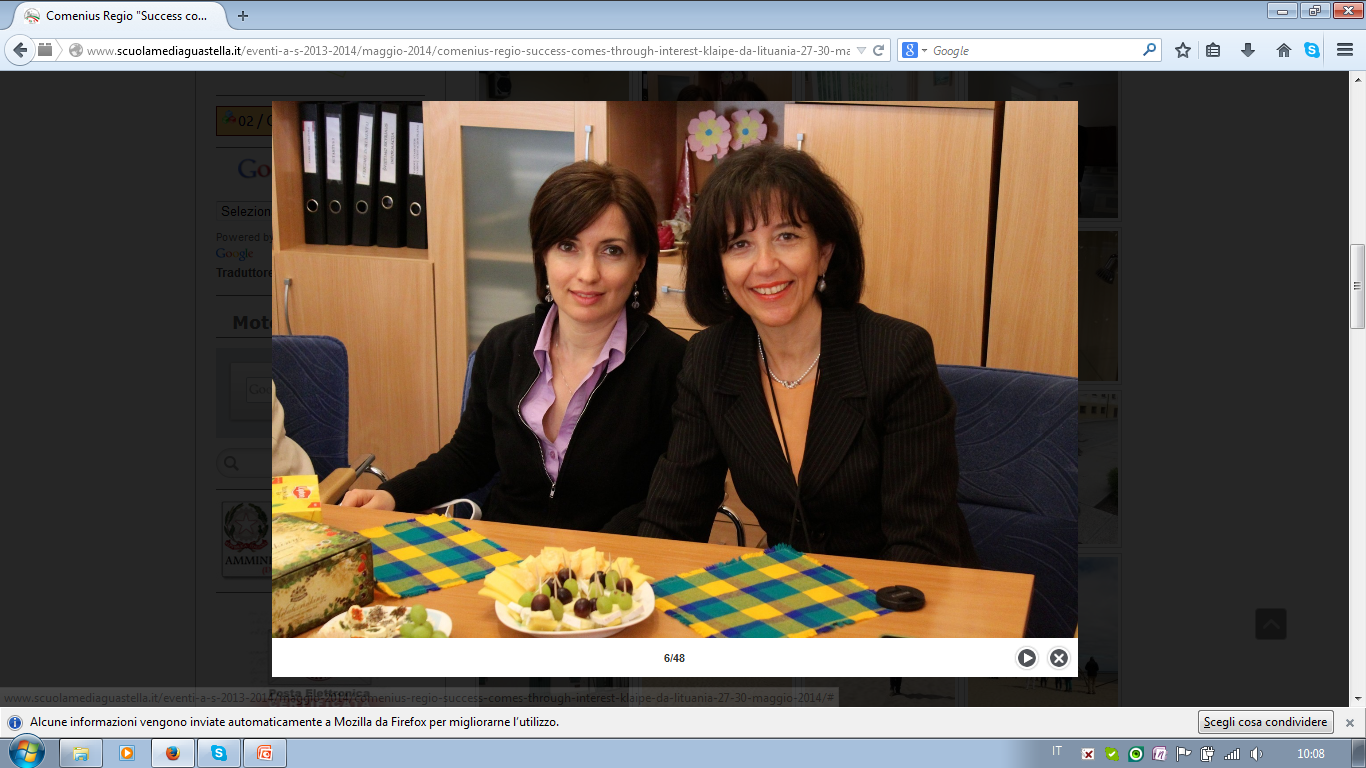 Visita all’istituto d’arte
La scuola è ubicata vicino al Progymnasium Gabijos. Alcuni alunni del Progymnasium frequentano dei corsi presso l’istituto d’arte nelle ore pomeridiane. Per la bellezza e la quantità dei prodotti realizzati si ha la sensazione di trovarsi in un museo.
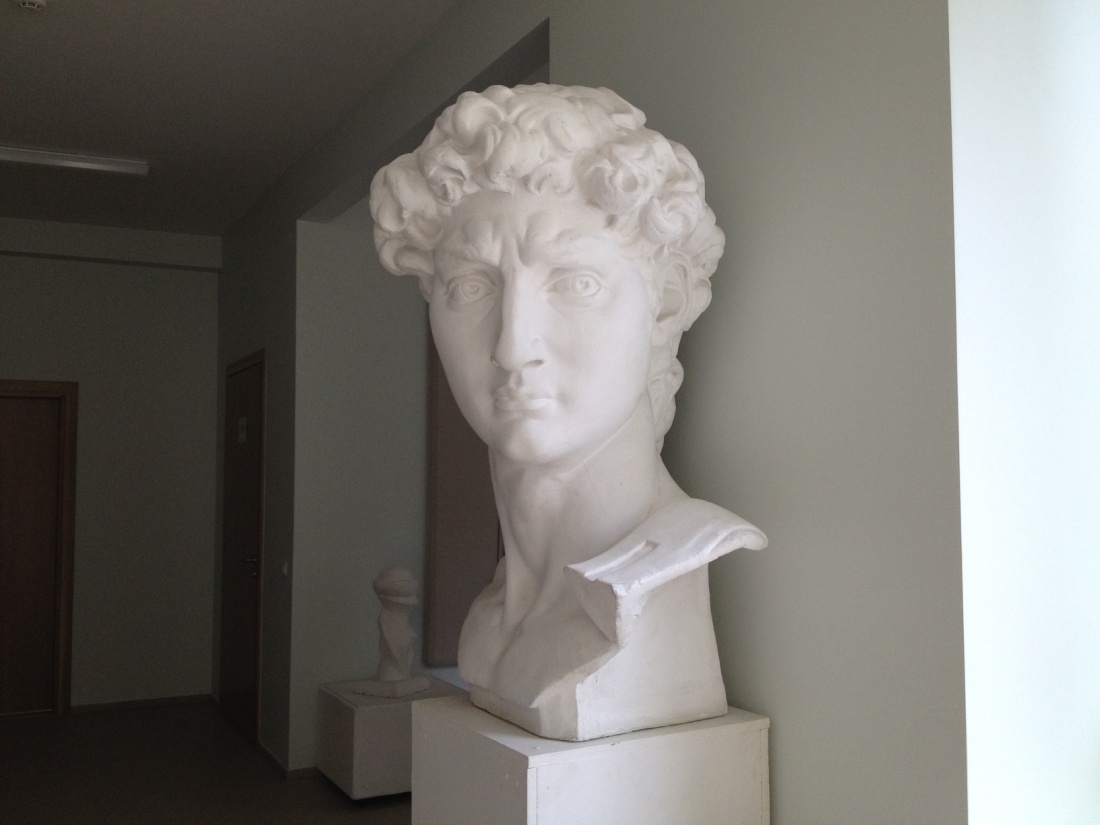 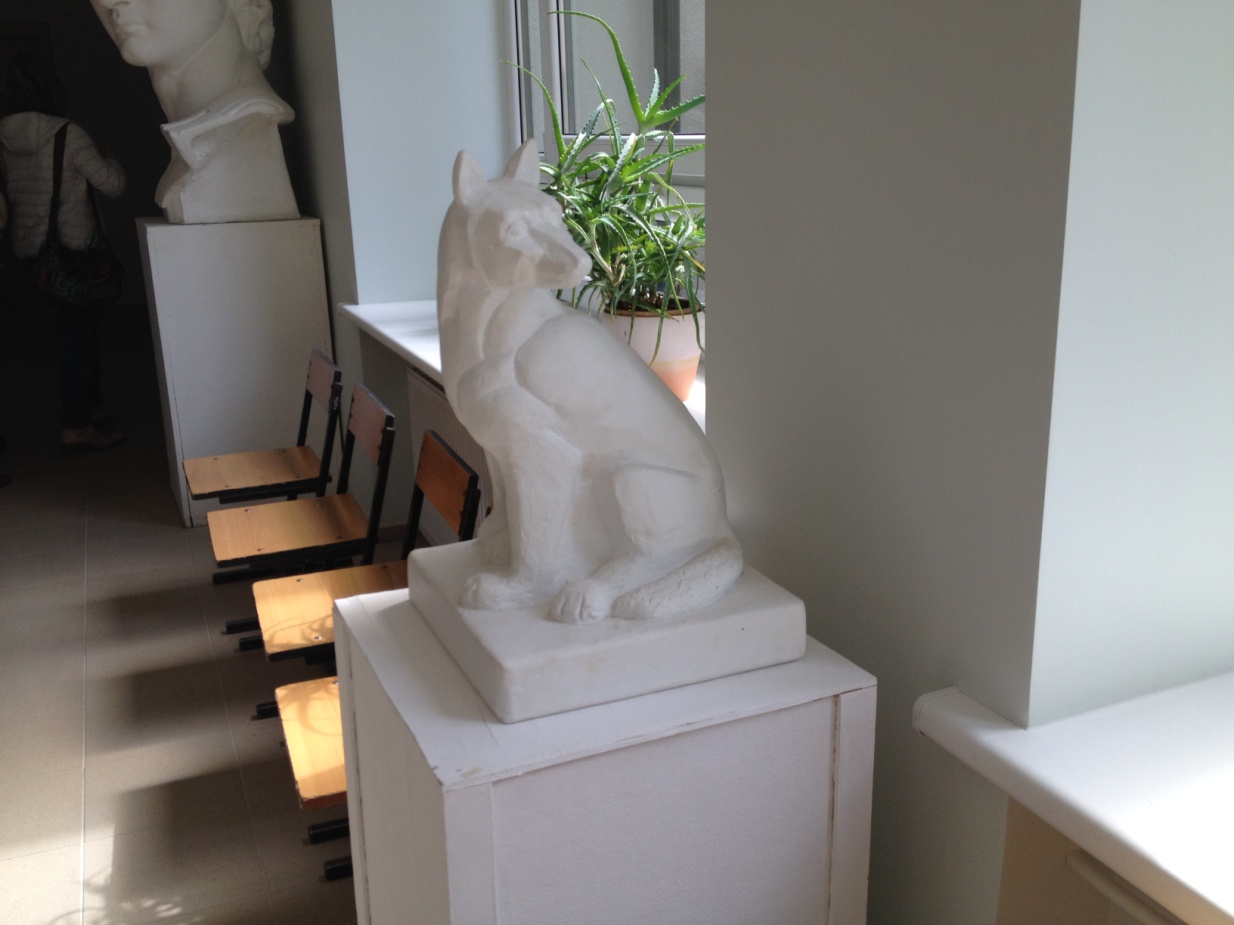 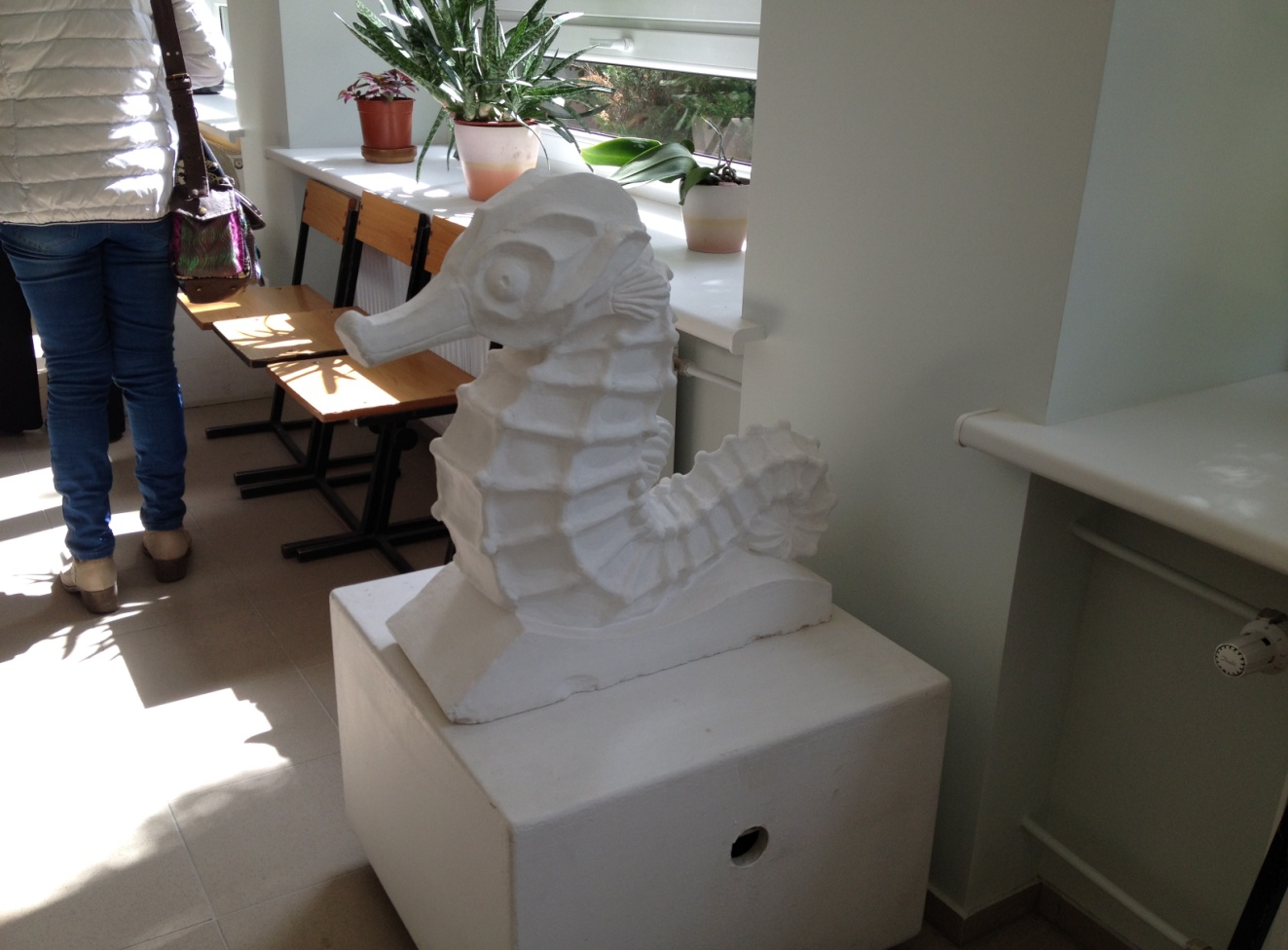 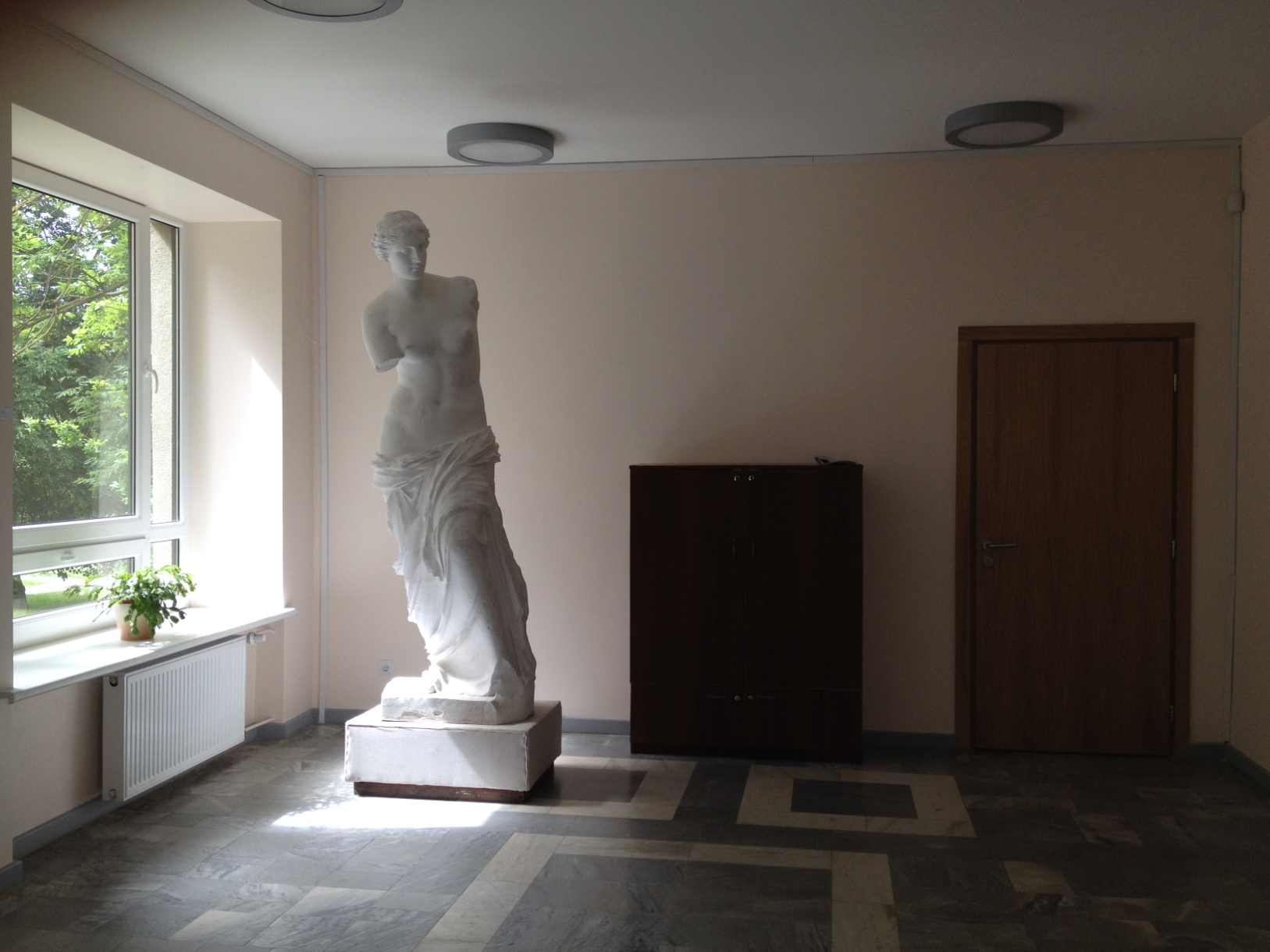 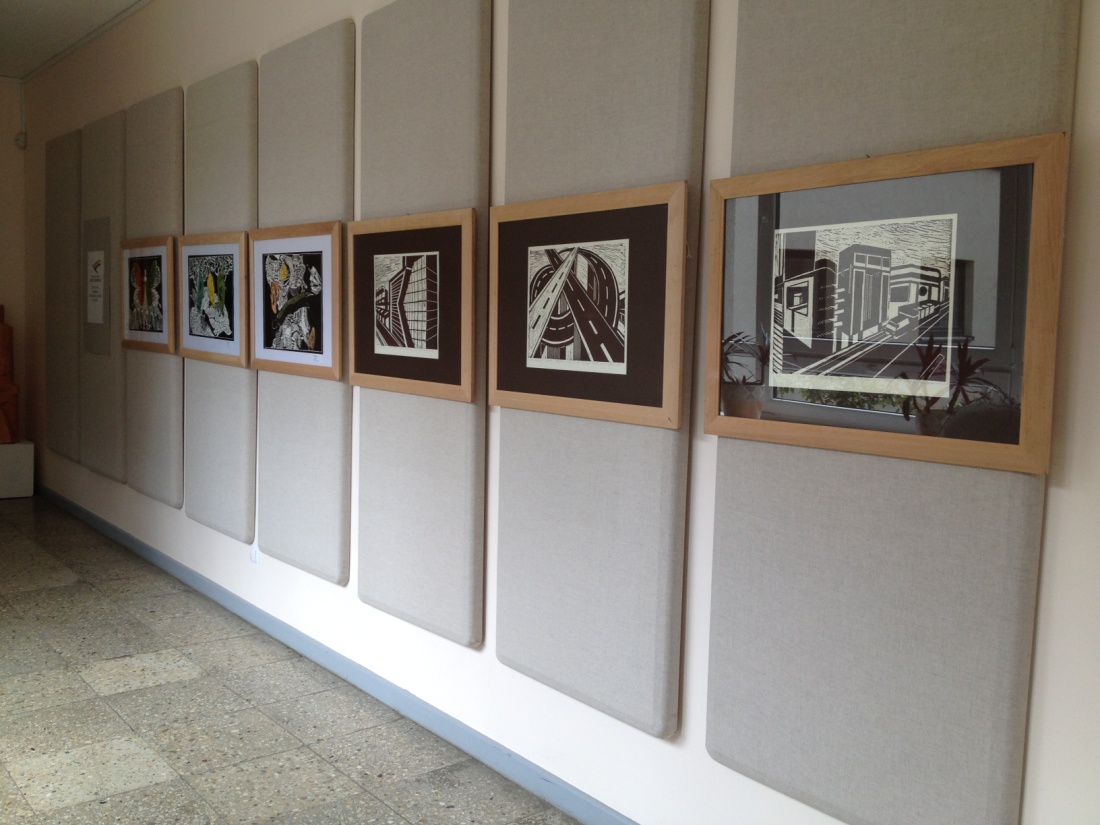 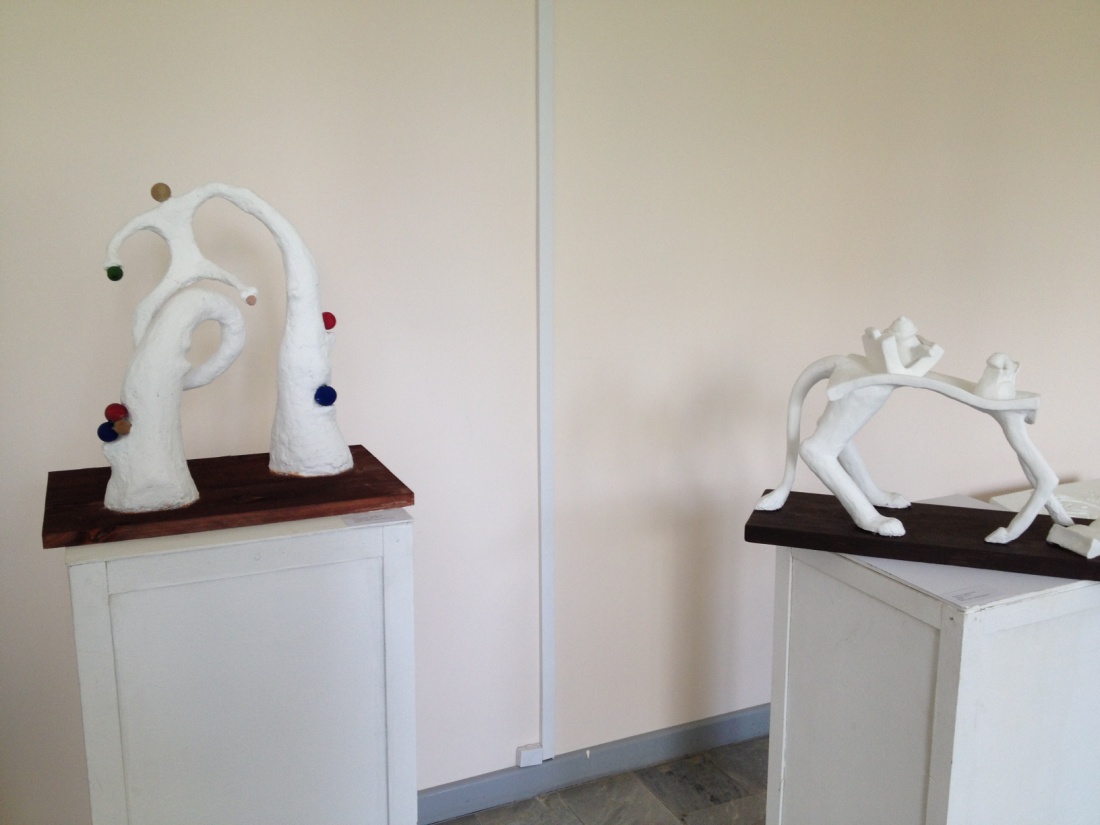 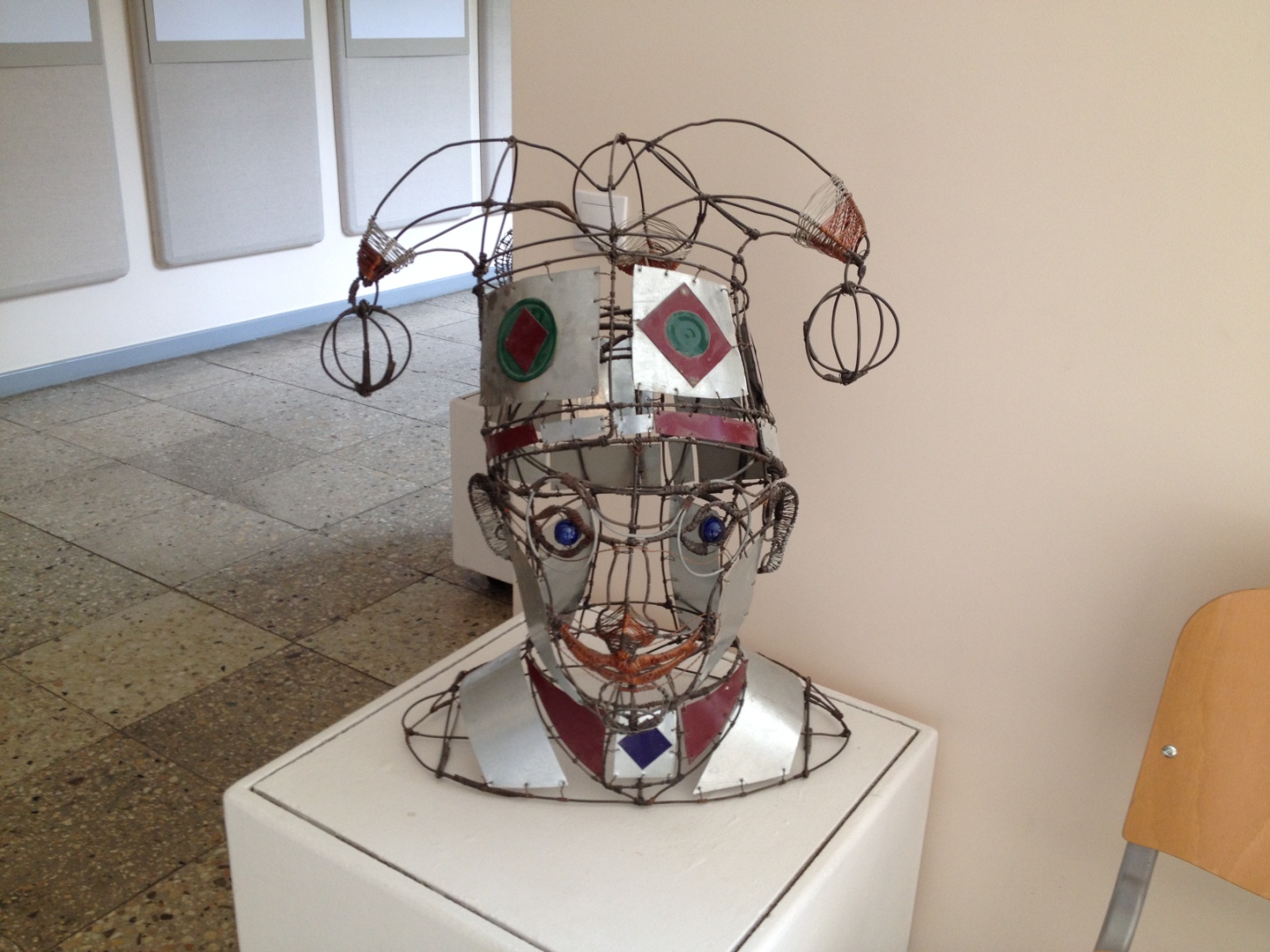 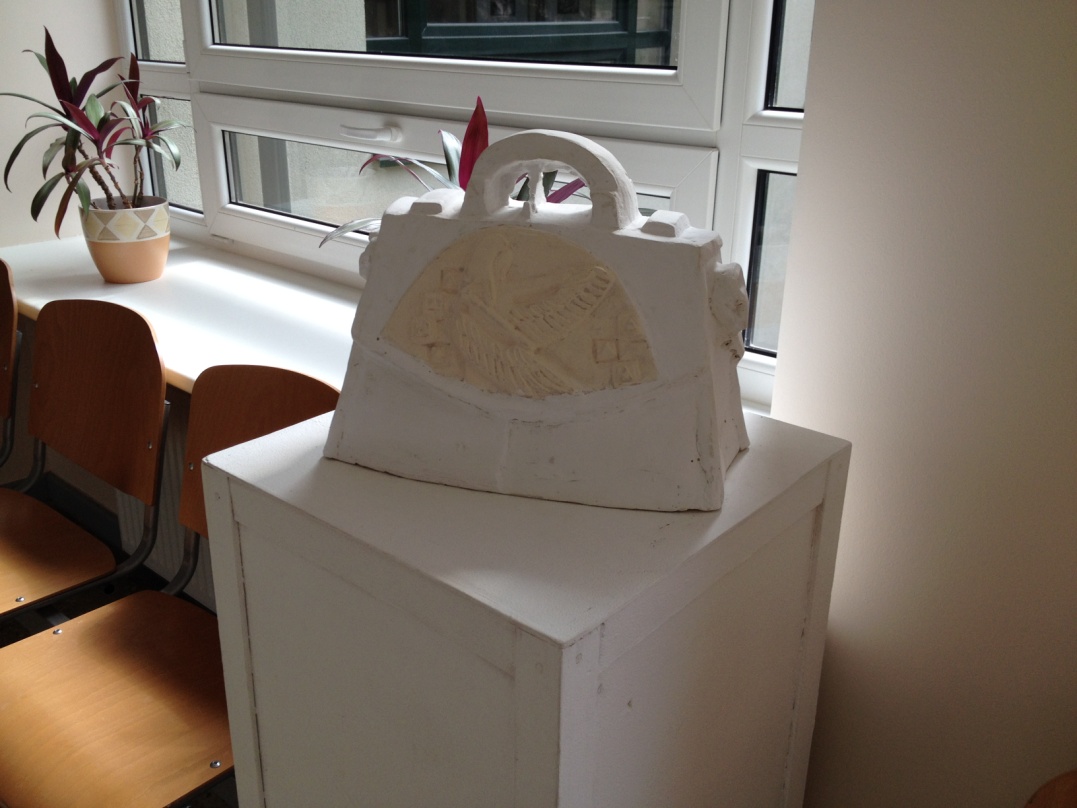 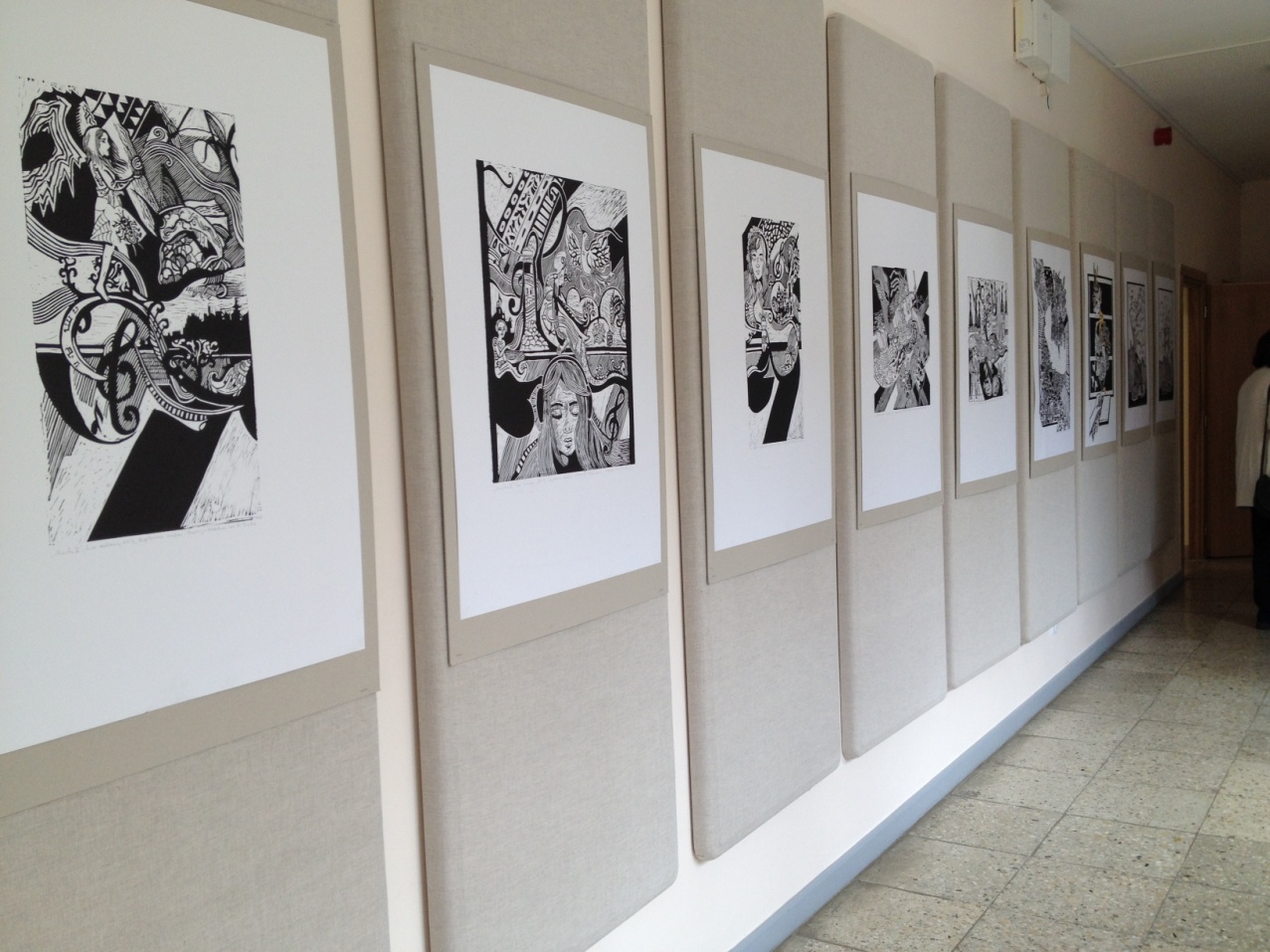 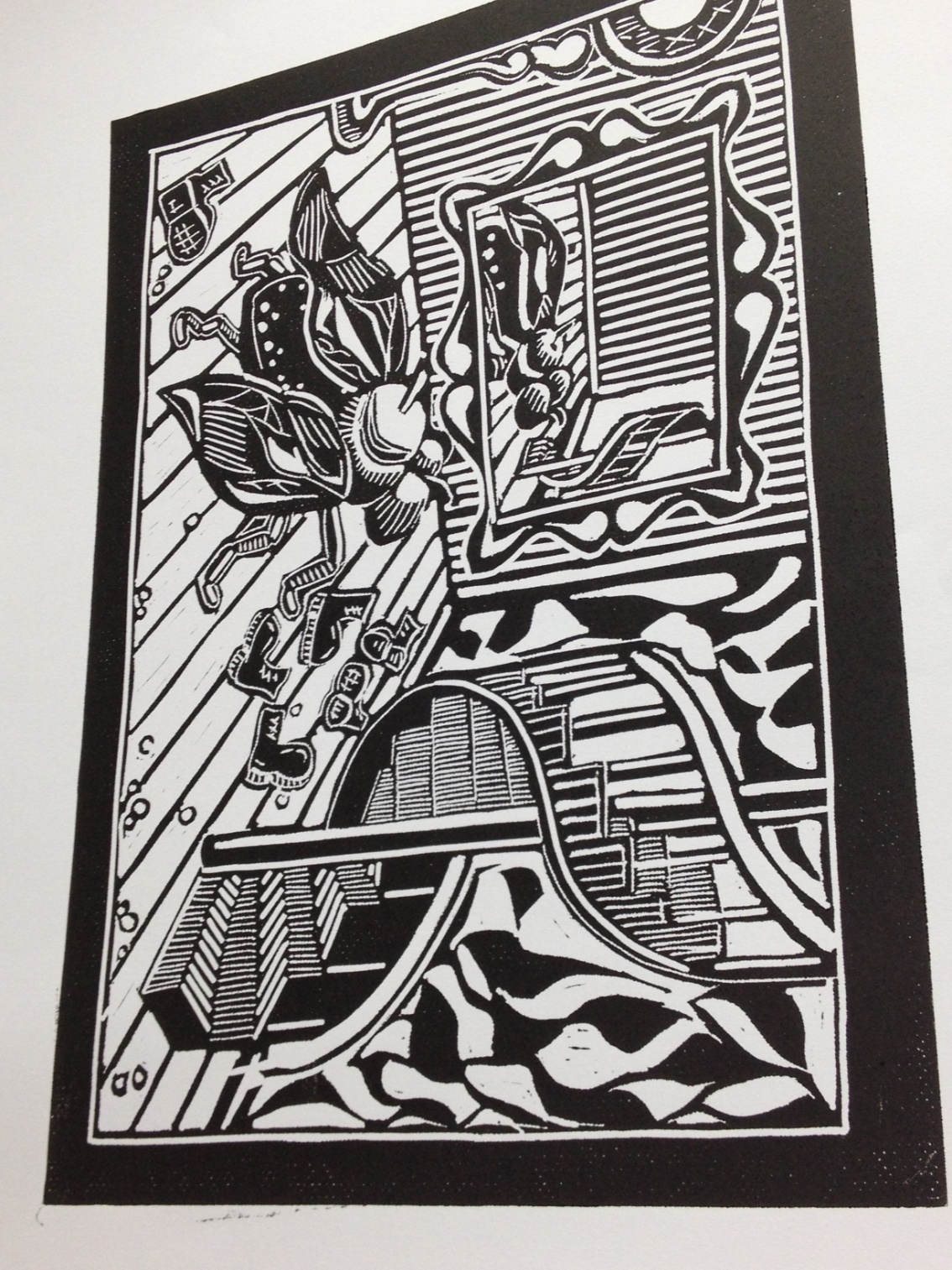 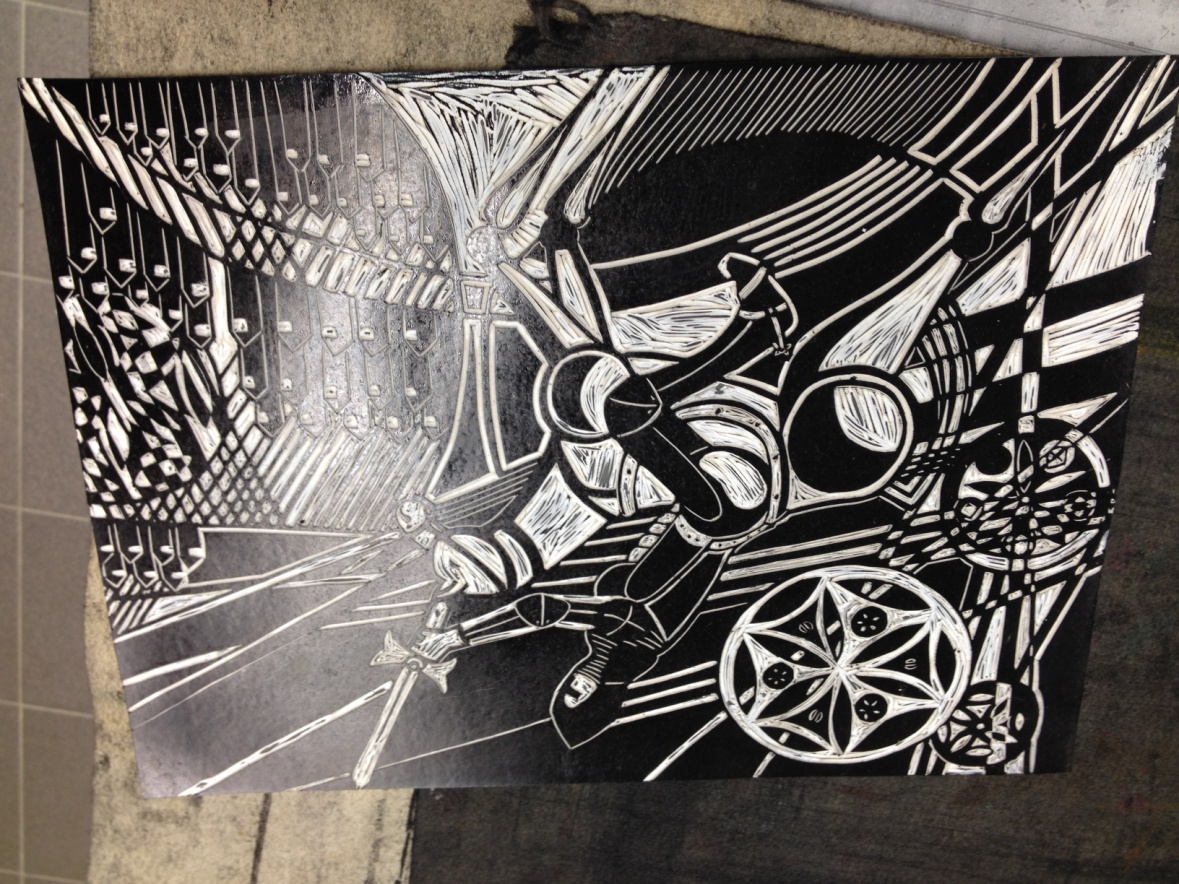 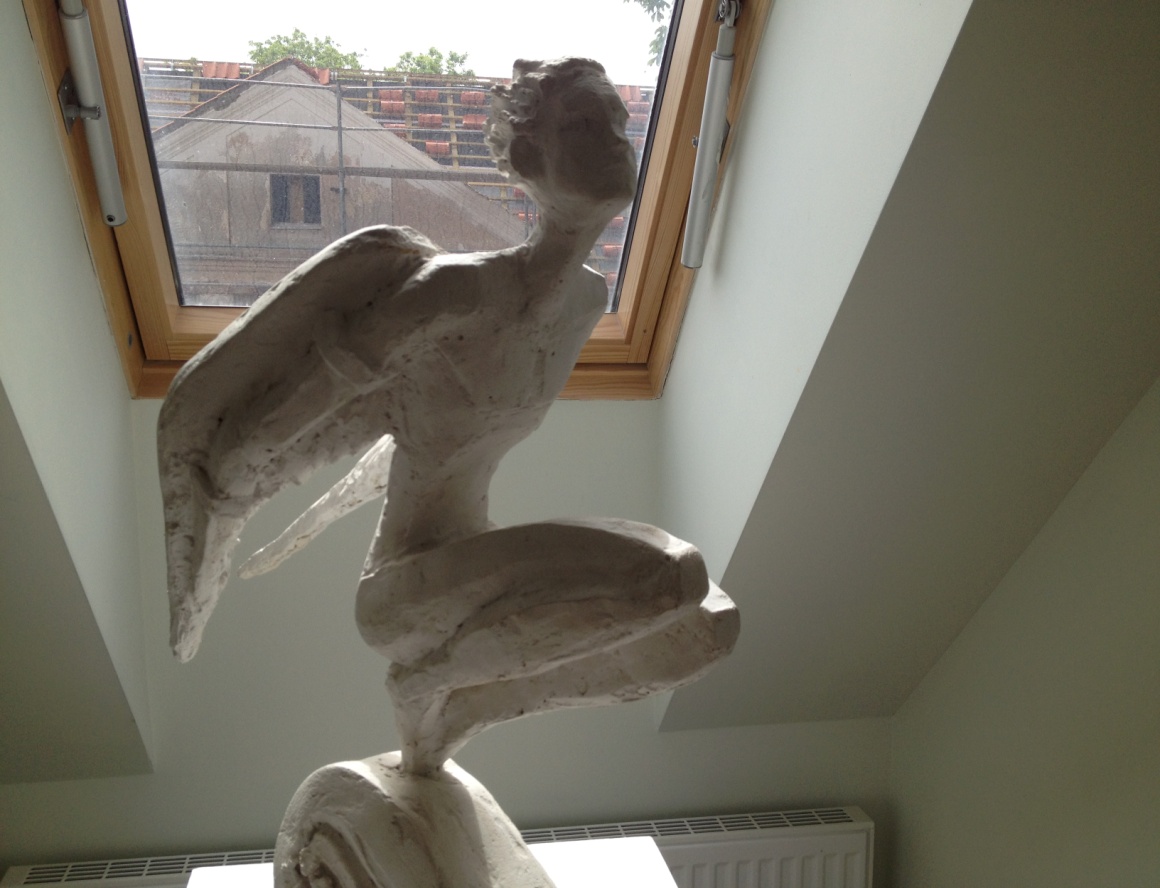 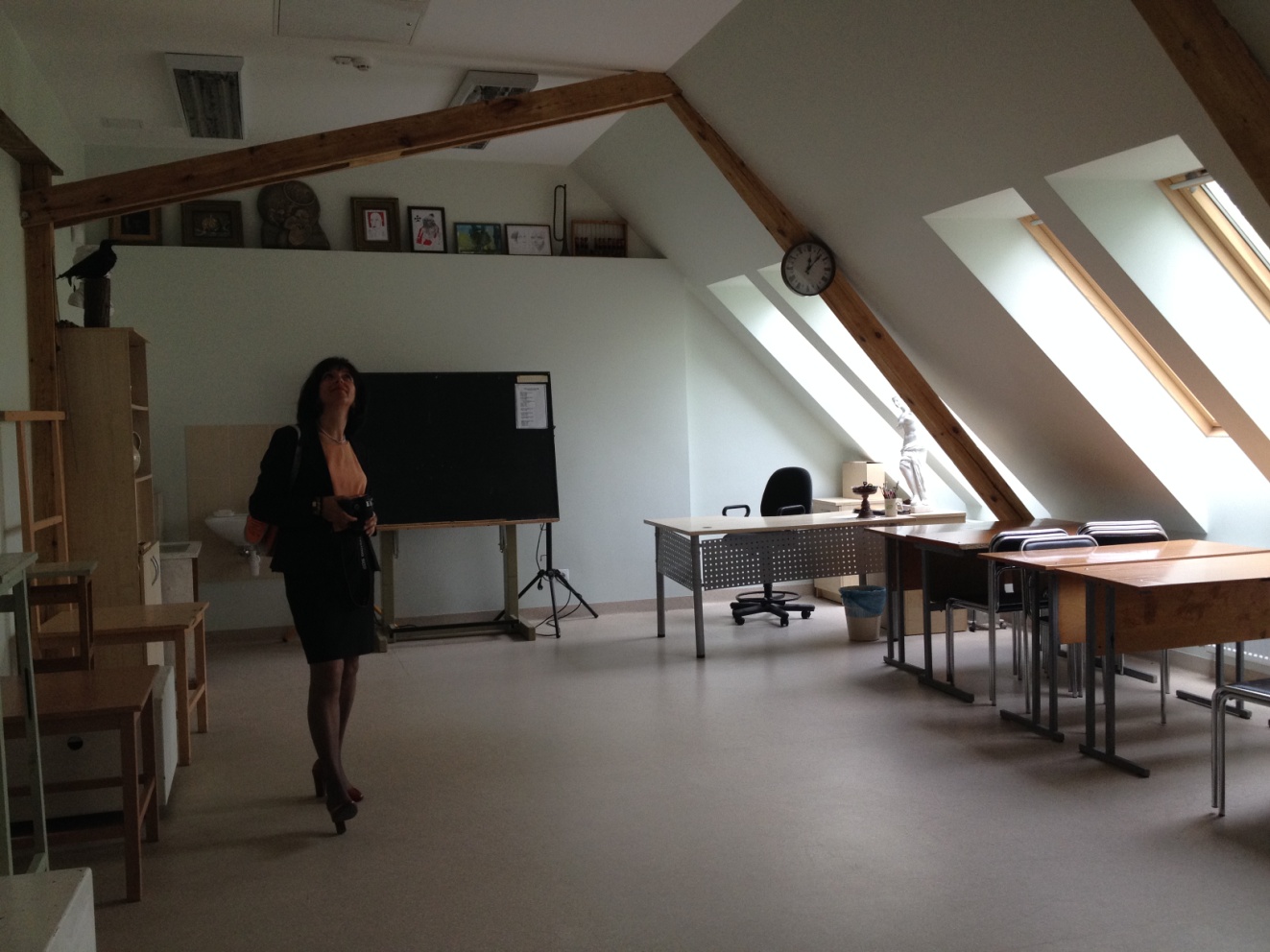 Visita alla scuola di Turismo
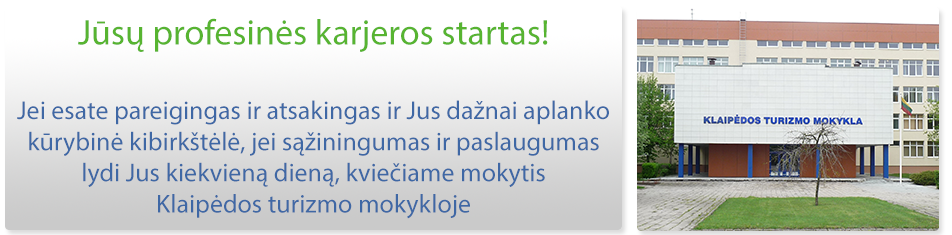 Audrius Kurlavicius, dirigente della scuola di turismo, ci ha mostrato la nuova struttura dell’istituto, progettata per 1400 alunni in un momento di boom di iscrizioni. Negli ultimi anni, però, la scuola ha subito un forte calo nella frequenza, anche a causa dell’emigrazione.
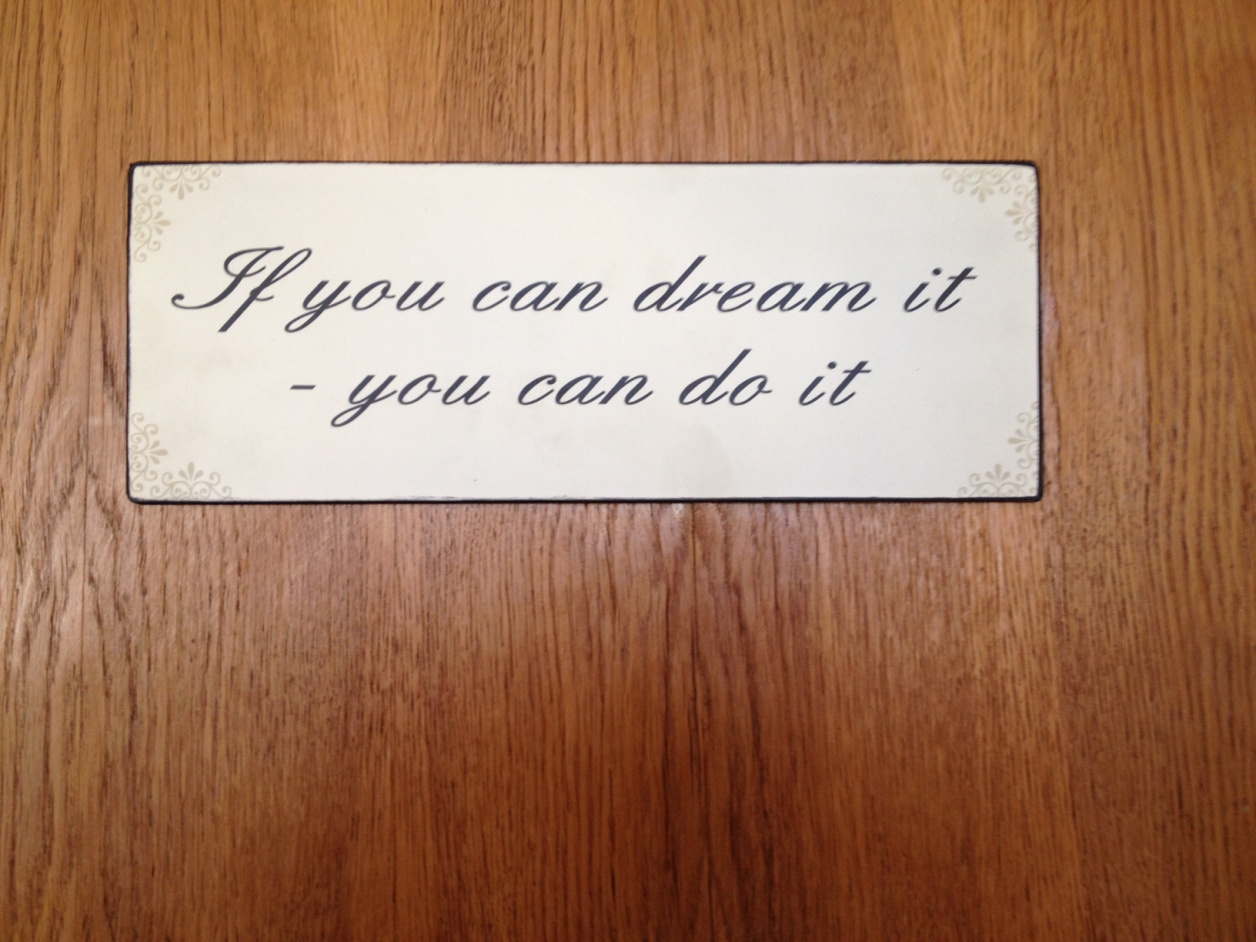 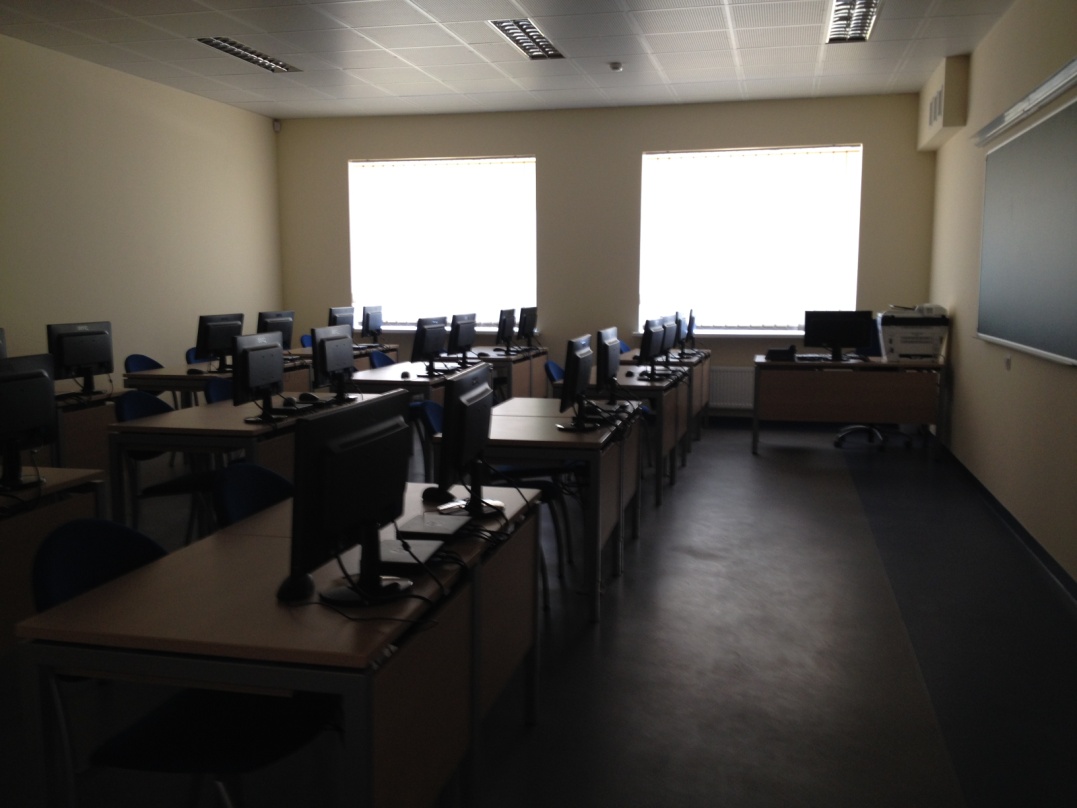 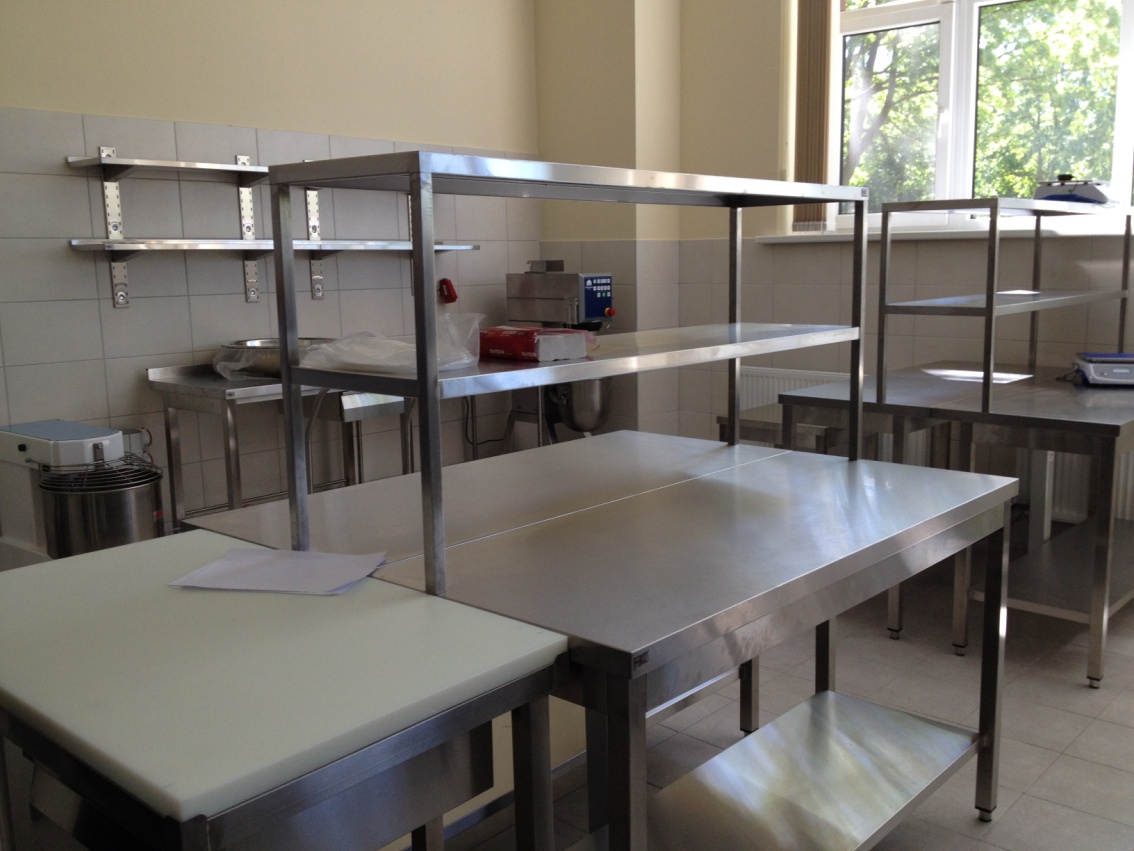 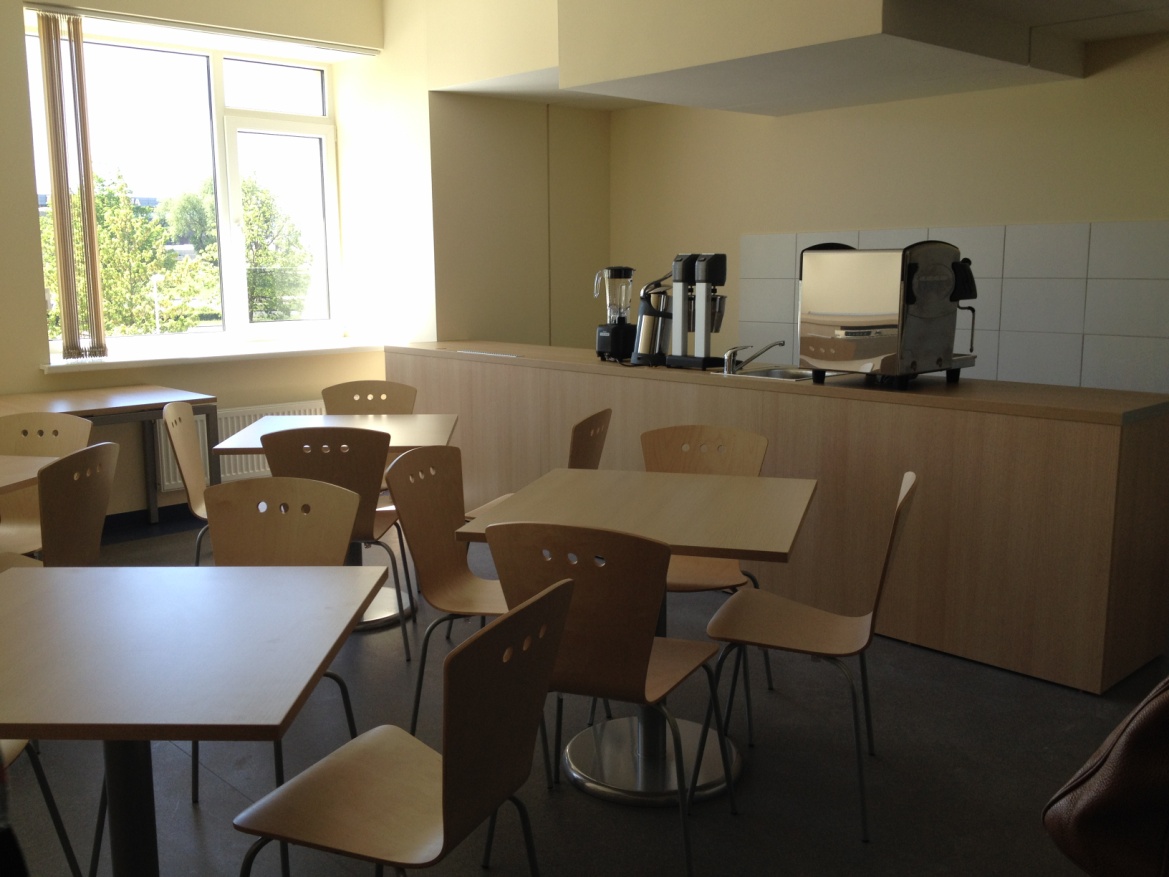 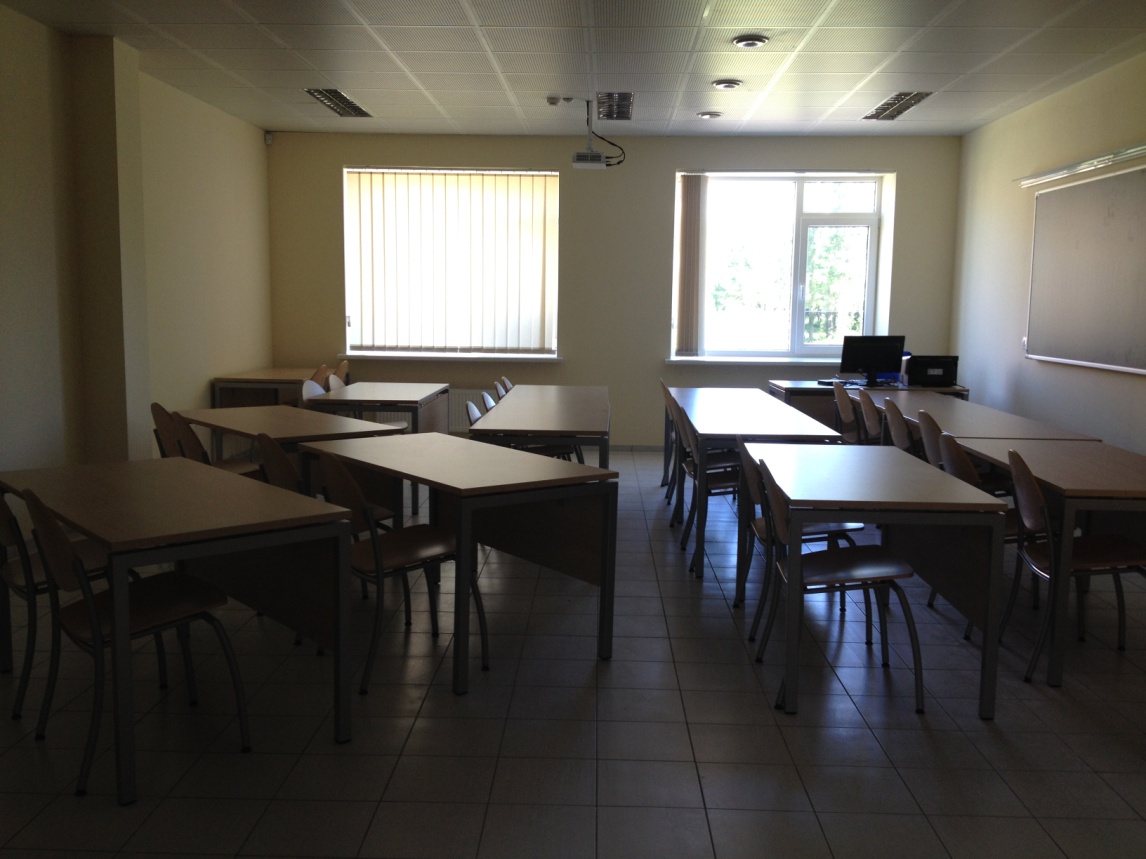 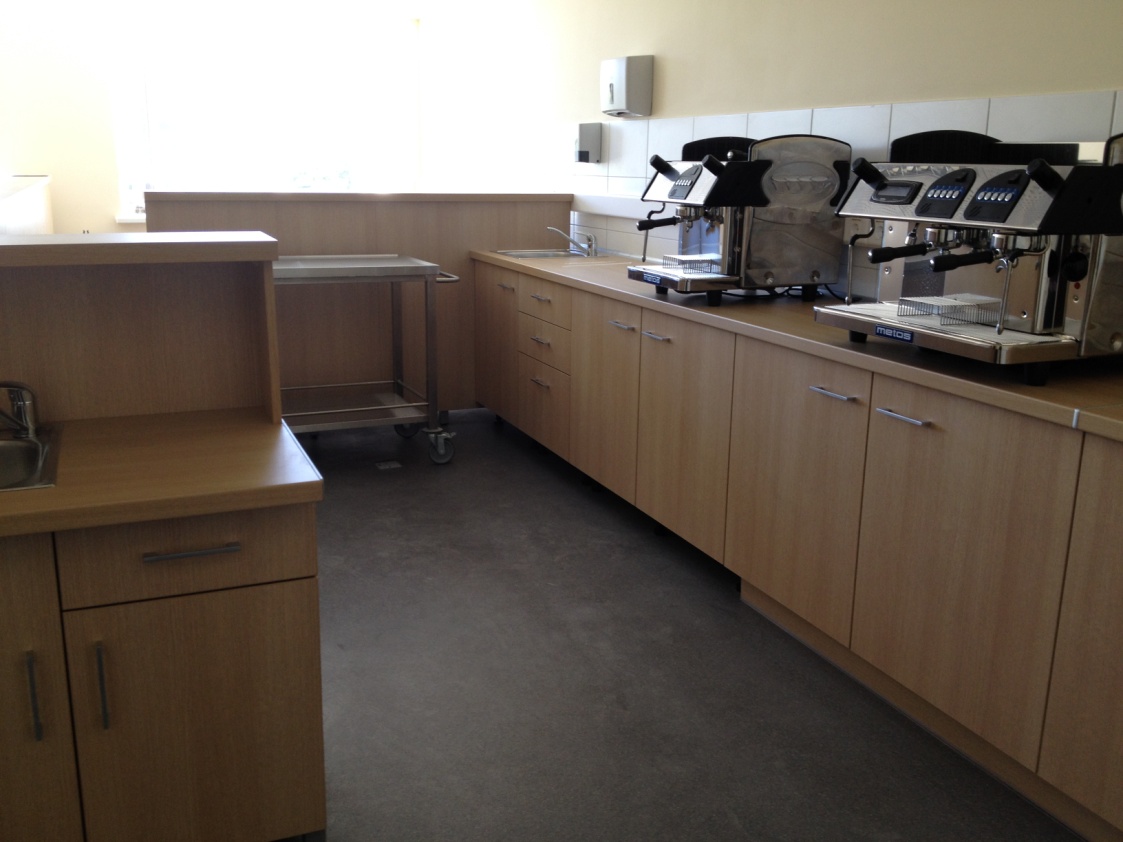 Gli alunni alle prese con il pranzo …
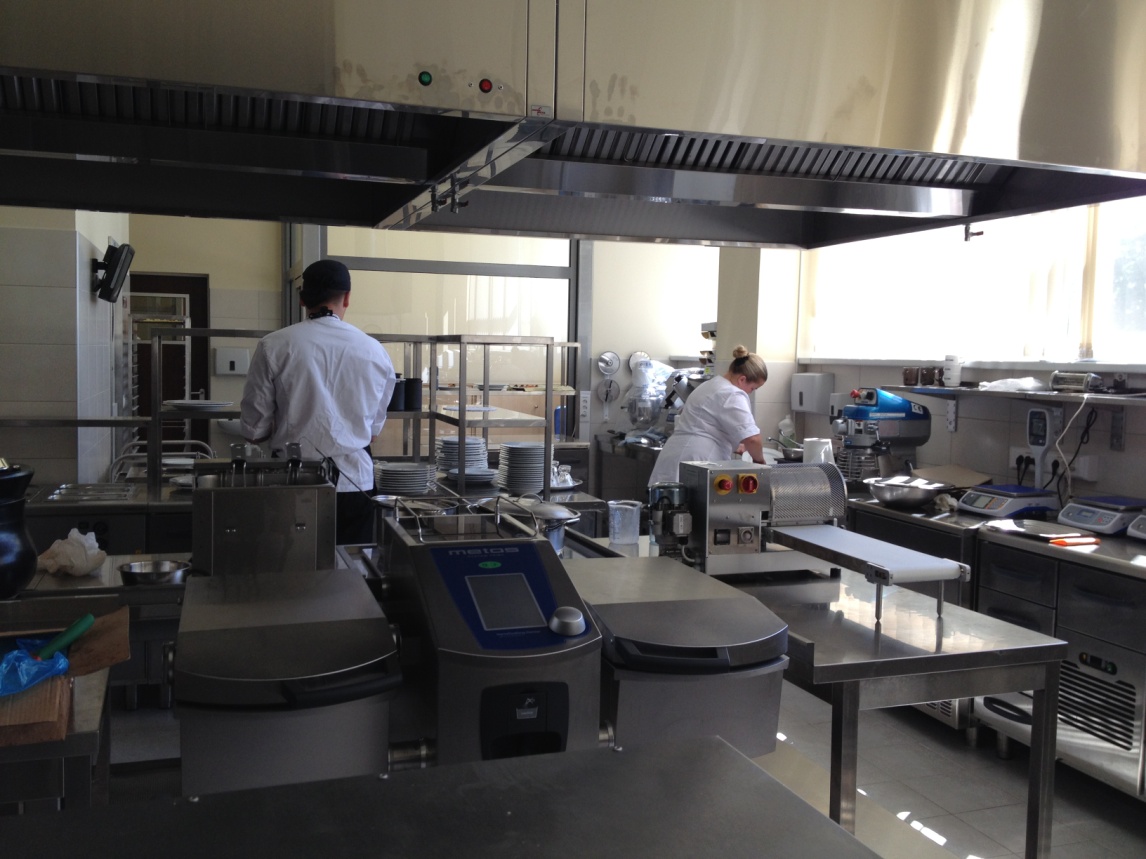 … che stanno preparando per noi!
Consegna
 attestati
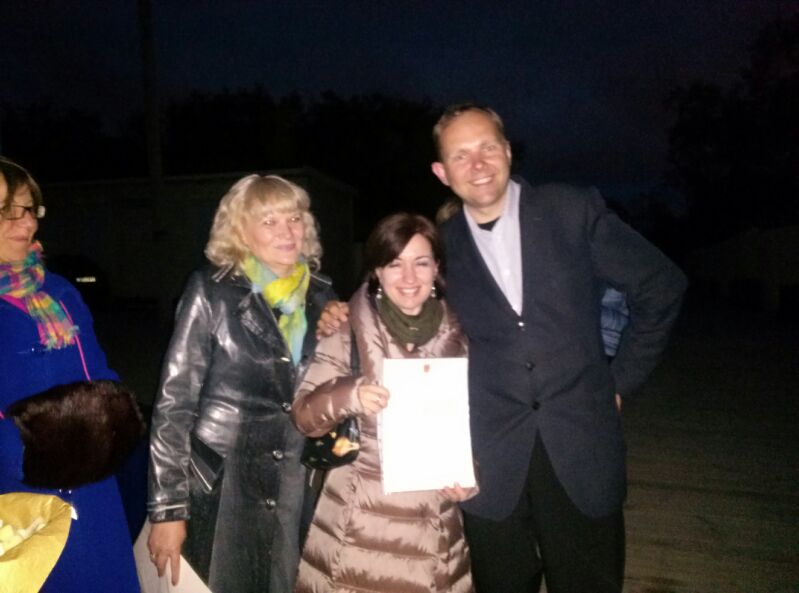 sulla riva
del Baltico
Il cerimoniale del “Last bell”29 Maggio
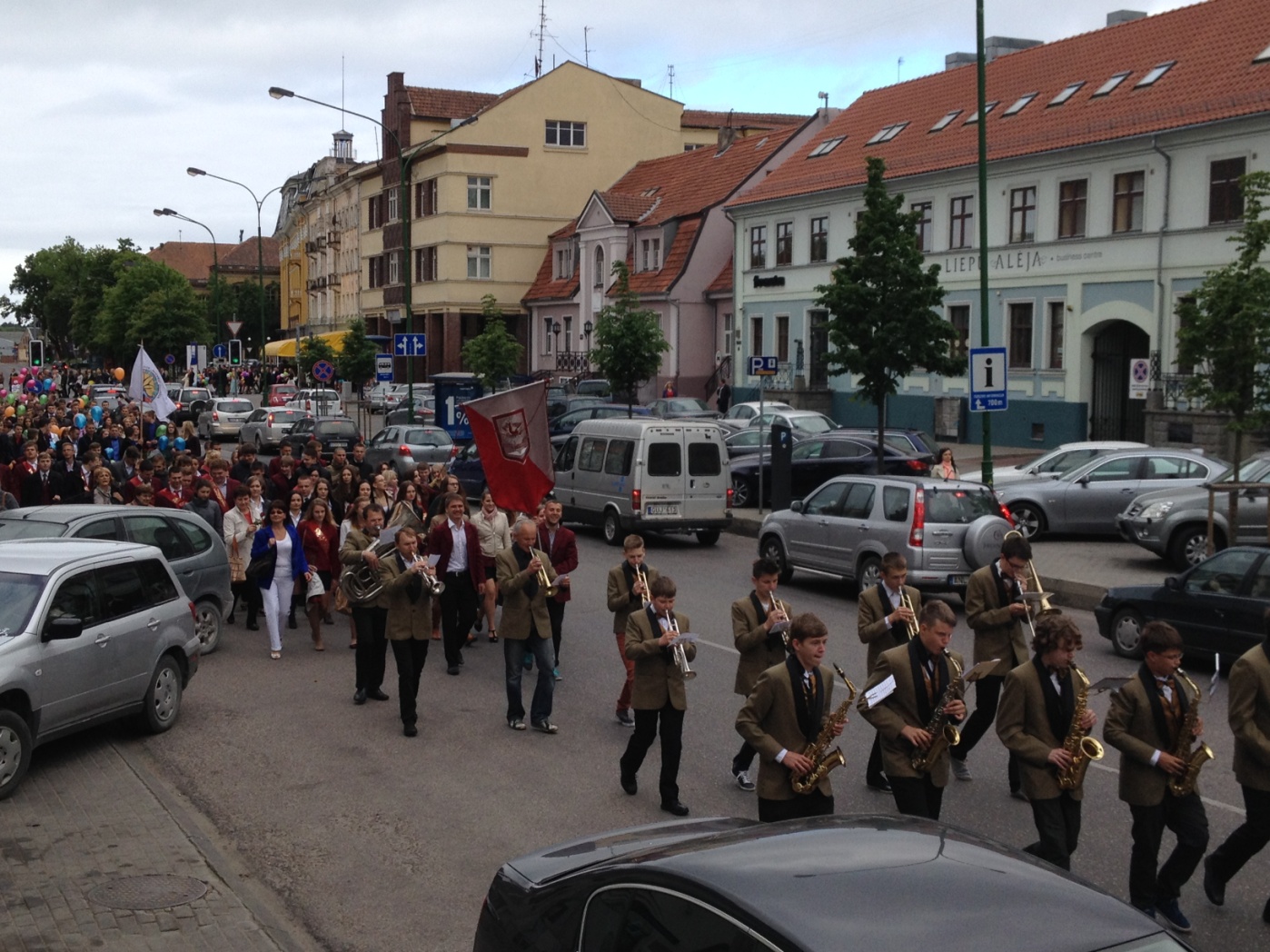 L'ultima campanella è una cerimonia tradizionale nelle scuole della Russia e di alcuni altri paesi post-sovietici, tra cui la Lituania. La celebrazione, con parata e premiazione dei migliori studenti, si svolge alla fine di tutti gli studi, ma prima degli esami finali. Gli alunni, durante la cerimonia, indossano la divisa della scuola o un abito formale.
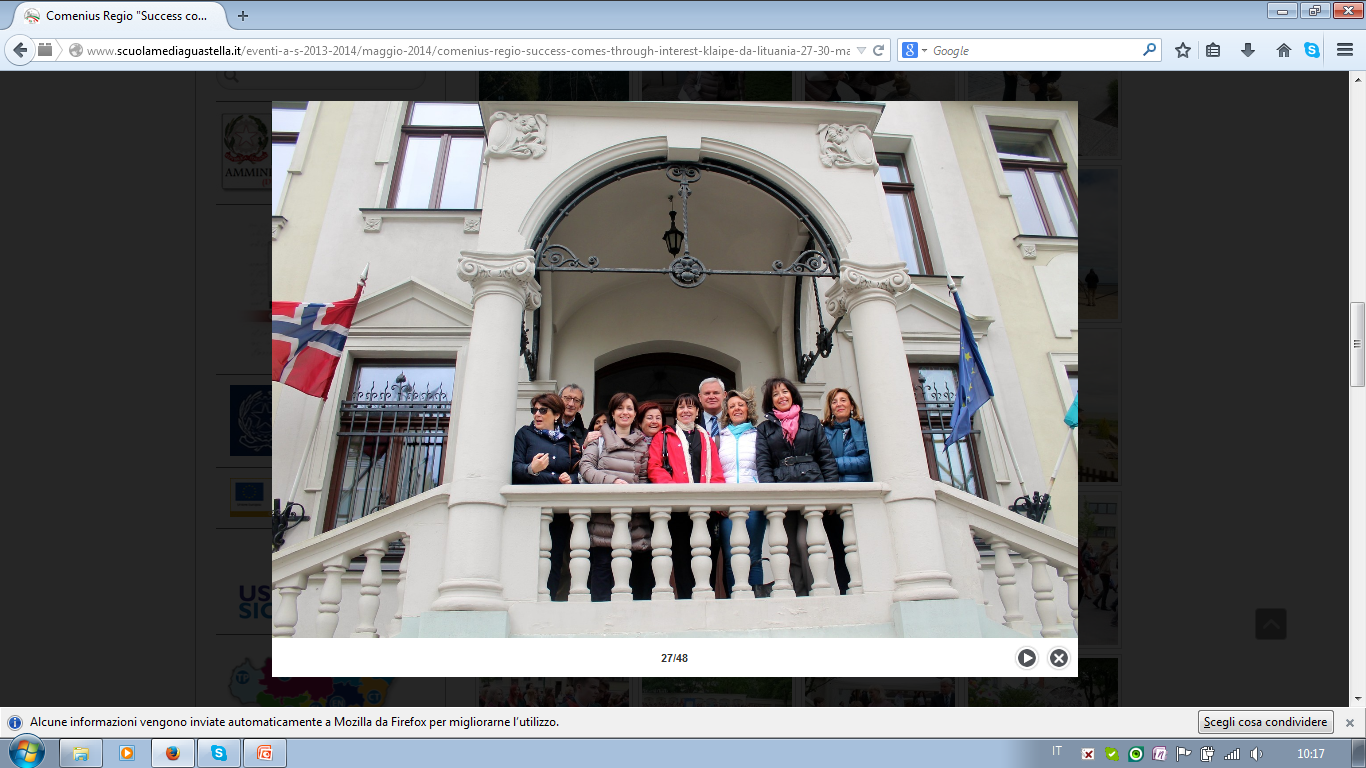 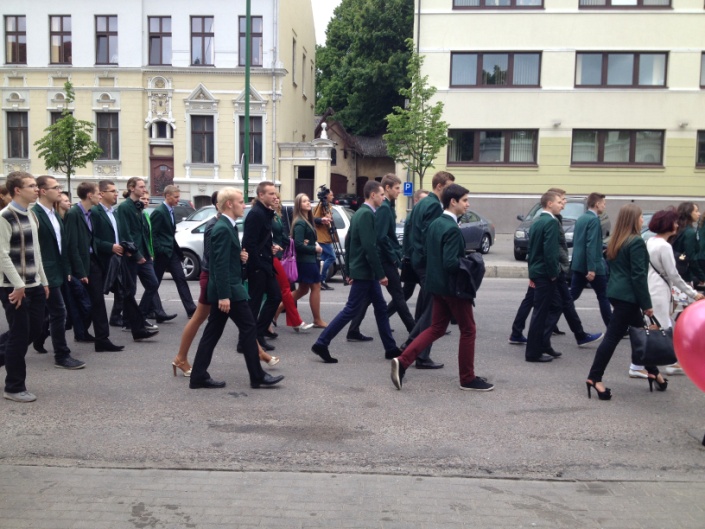 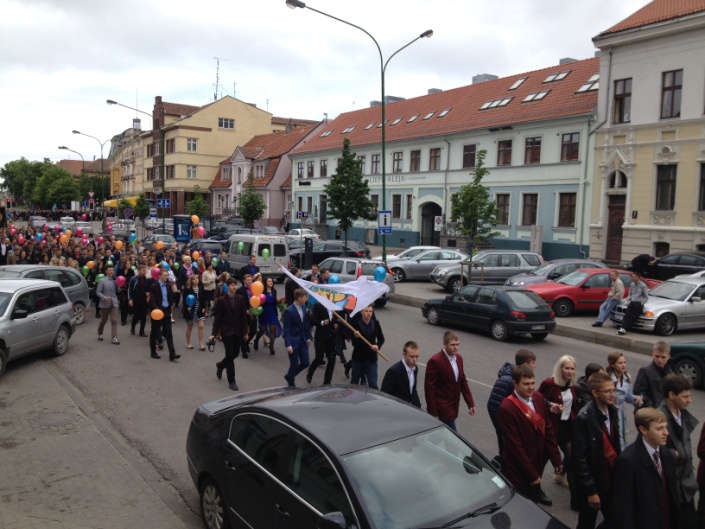 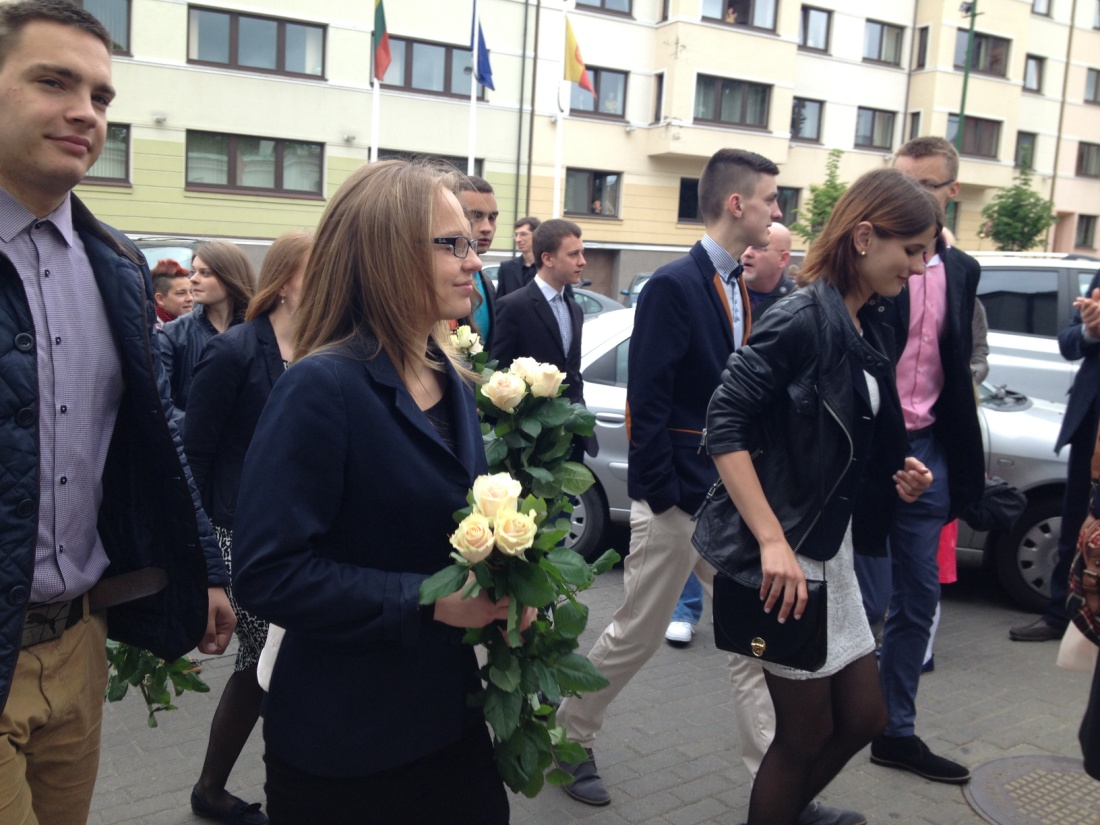 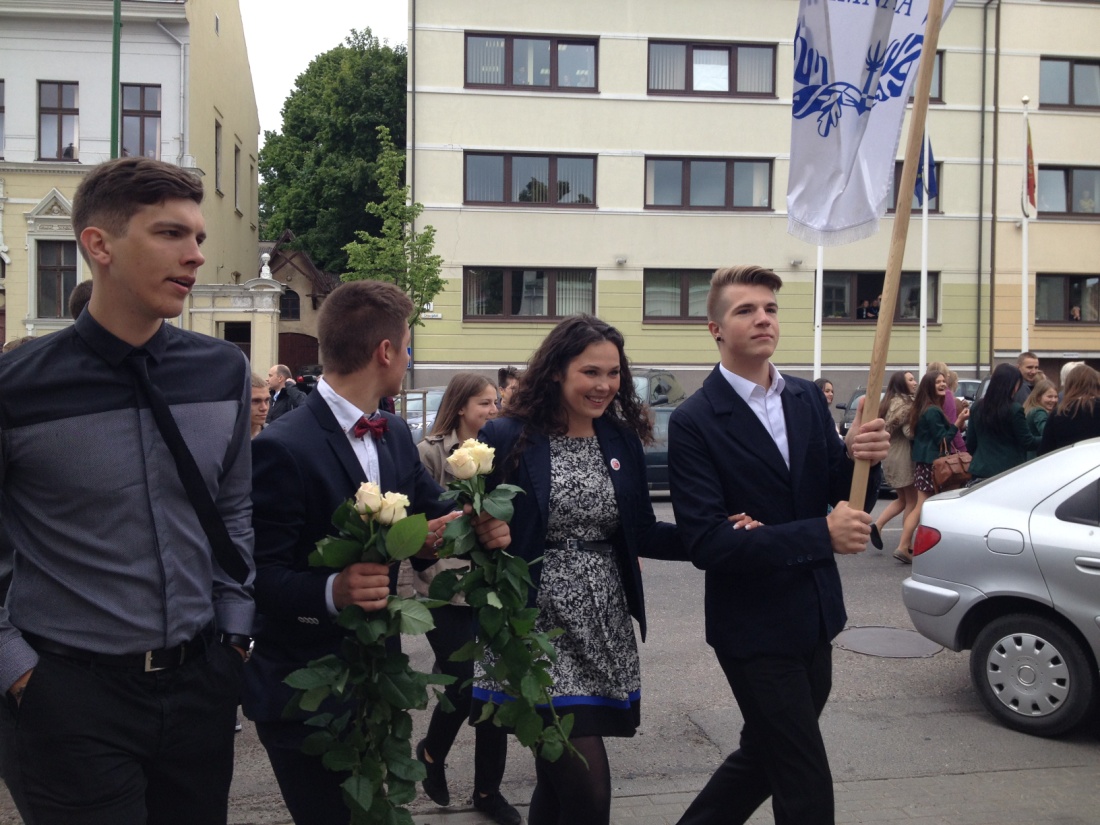 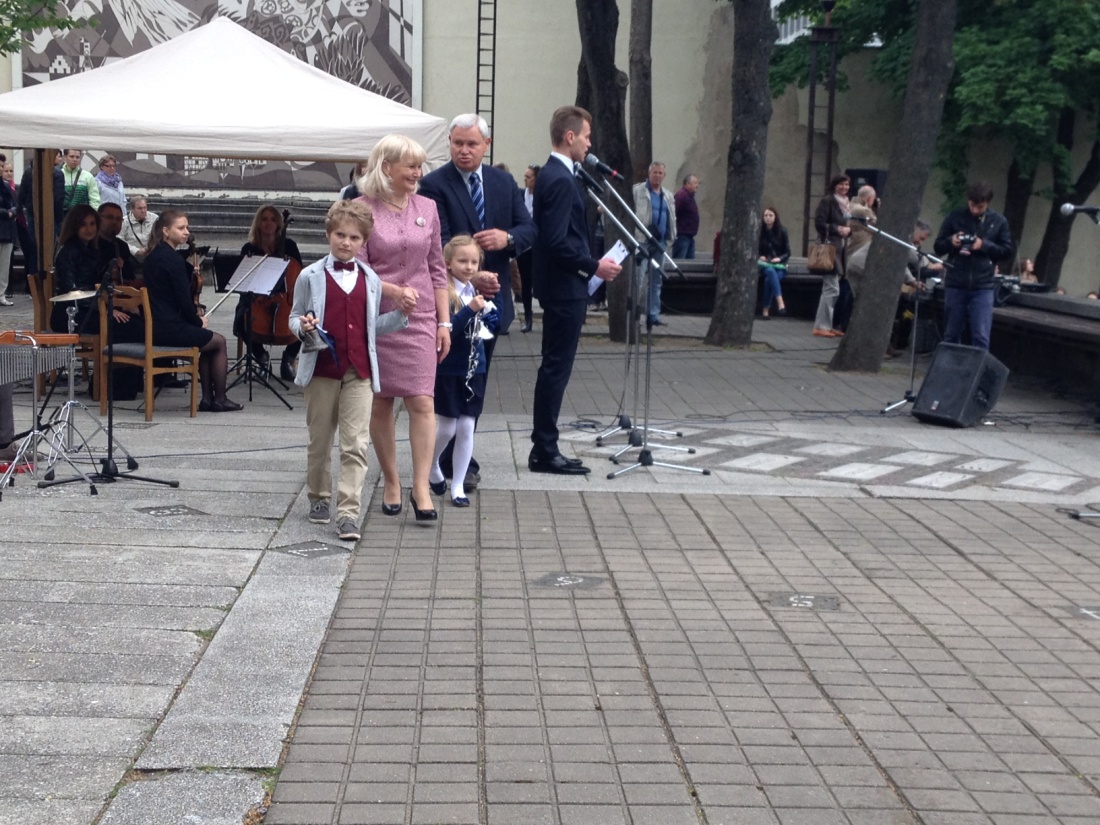 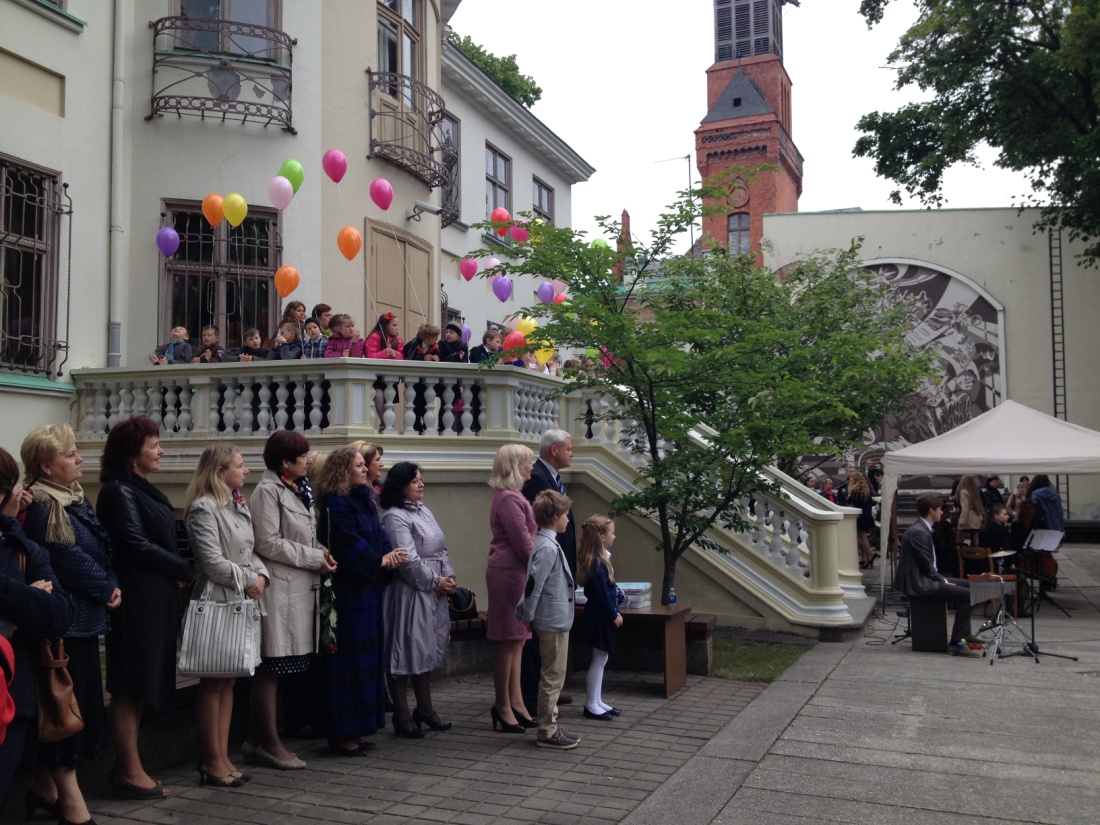 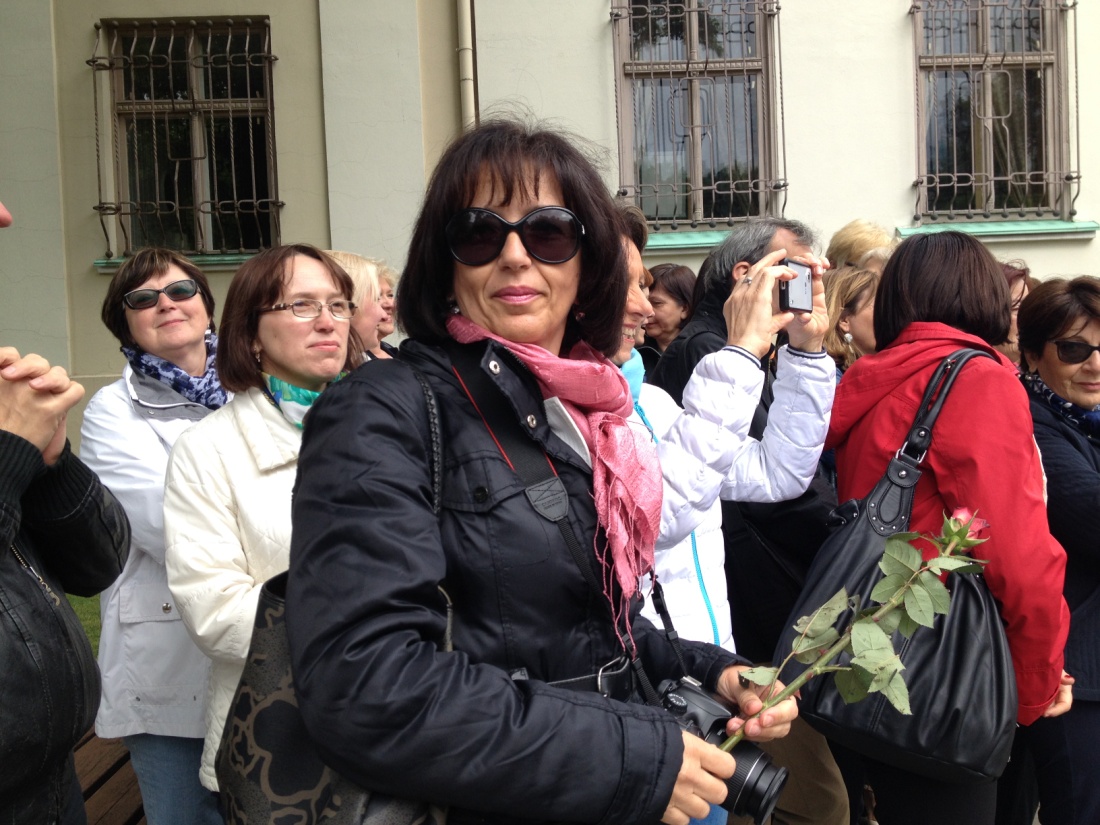 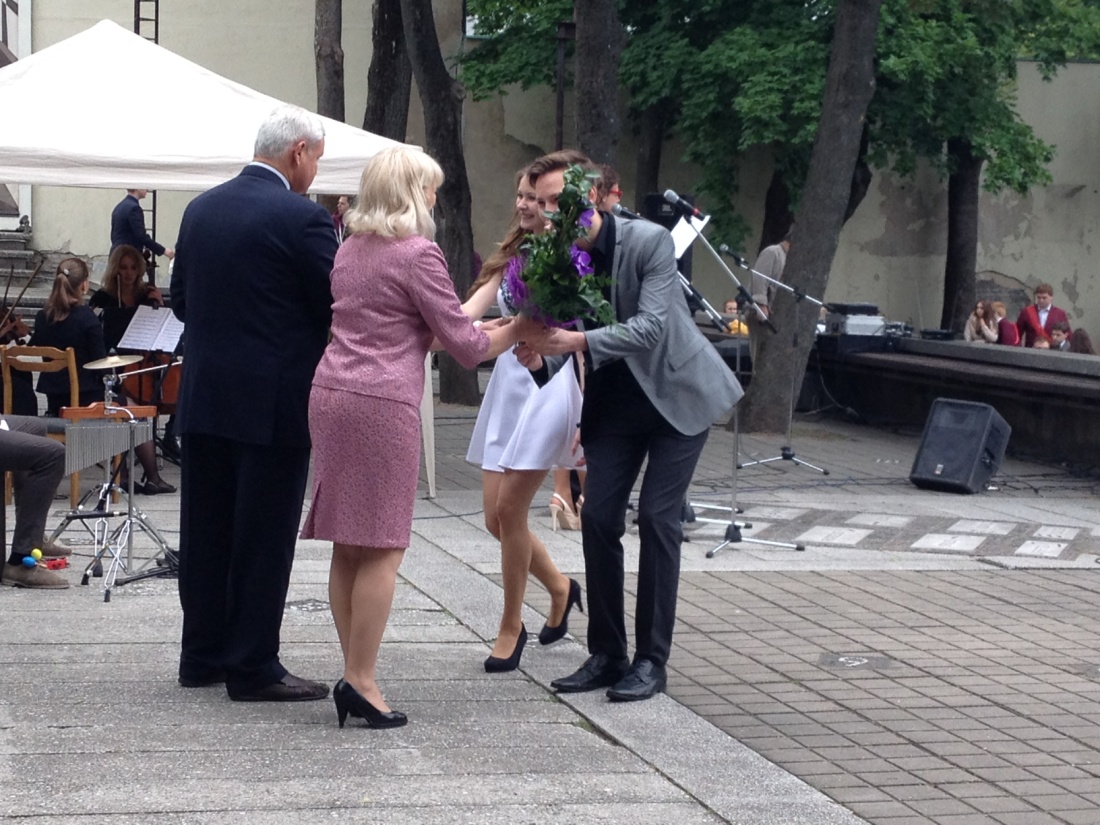 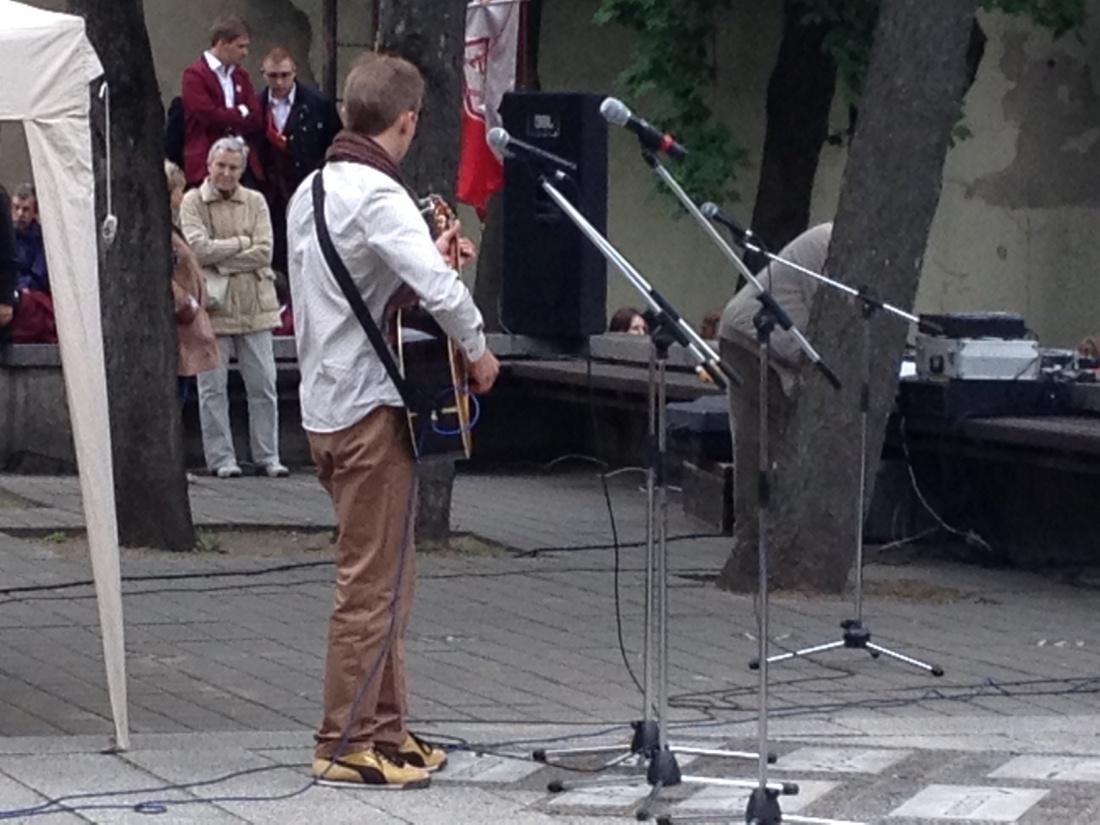 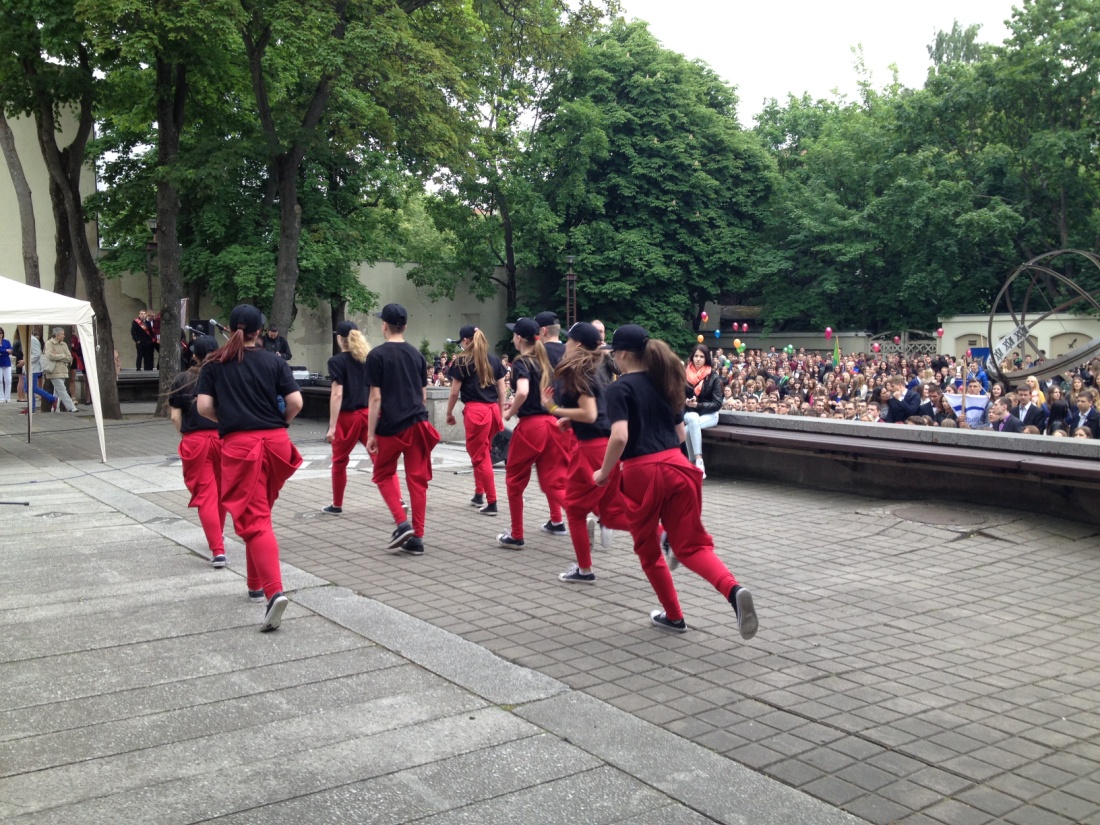 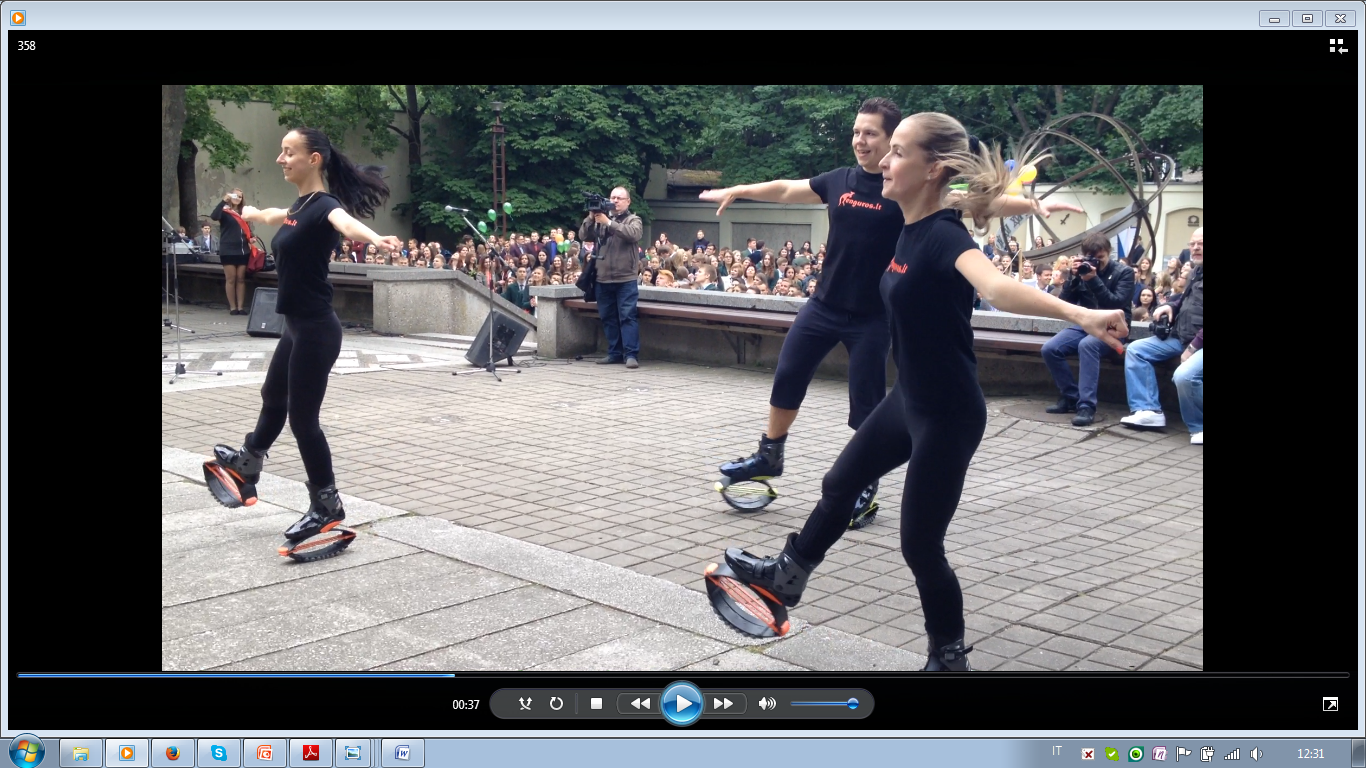 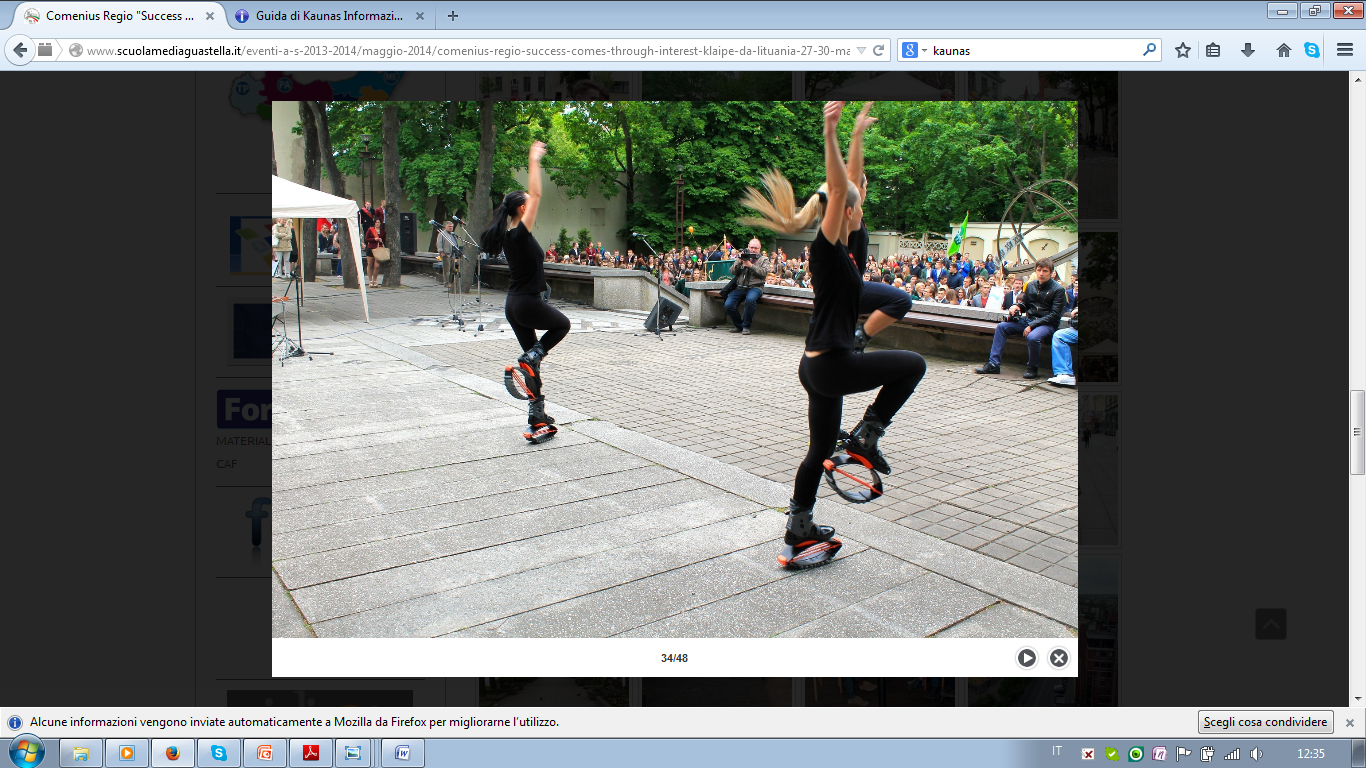 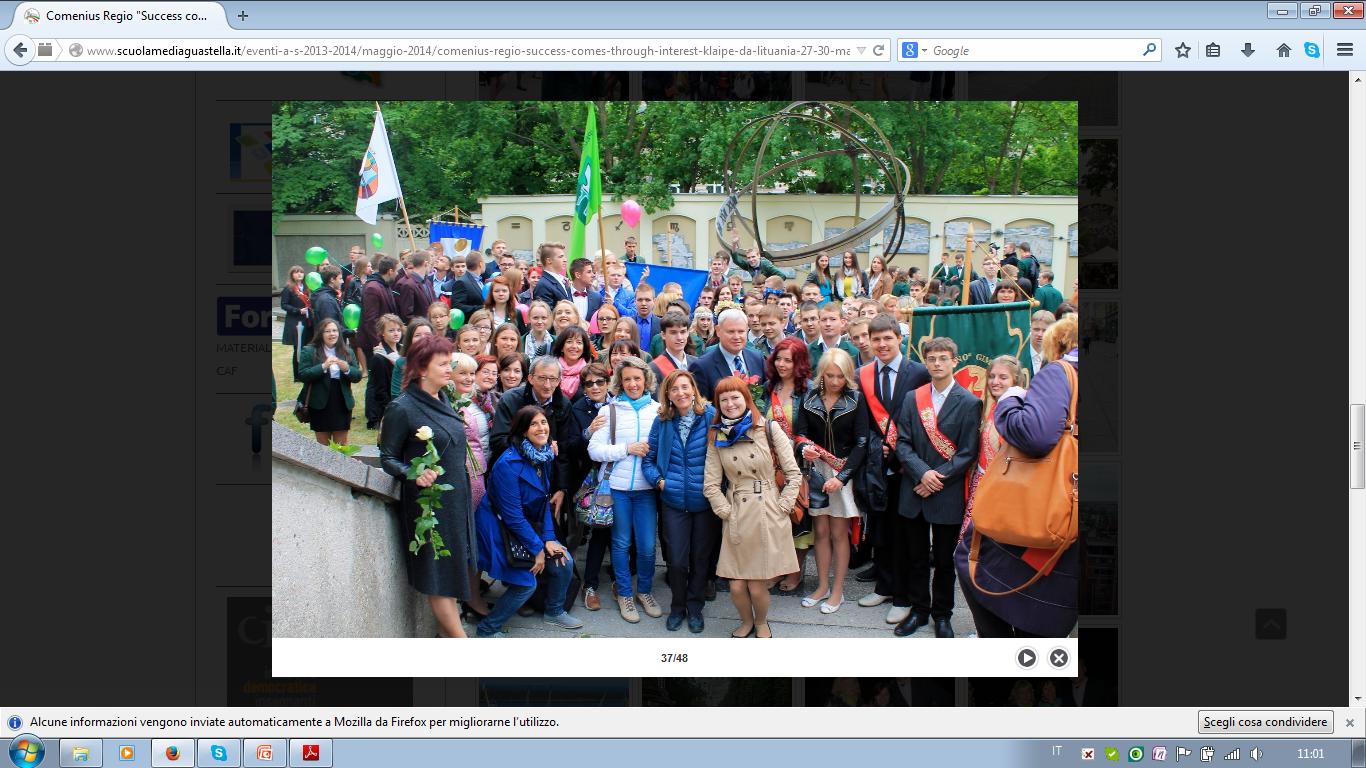 Visita alle città lituane
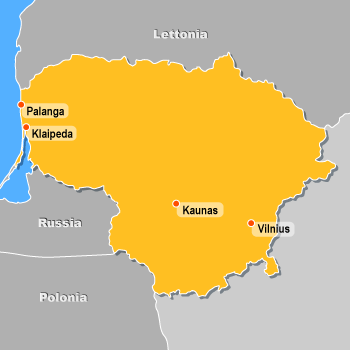 Klaipéda27 – 29 Maggio
Unico porto della Lituania sul Mar Baltico, Klaipéda ha subito diverse perdite durante la seconda guerra mondiale. Ciononostante, rimane una città interessante per la particolare vivacità e apertura.
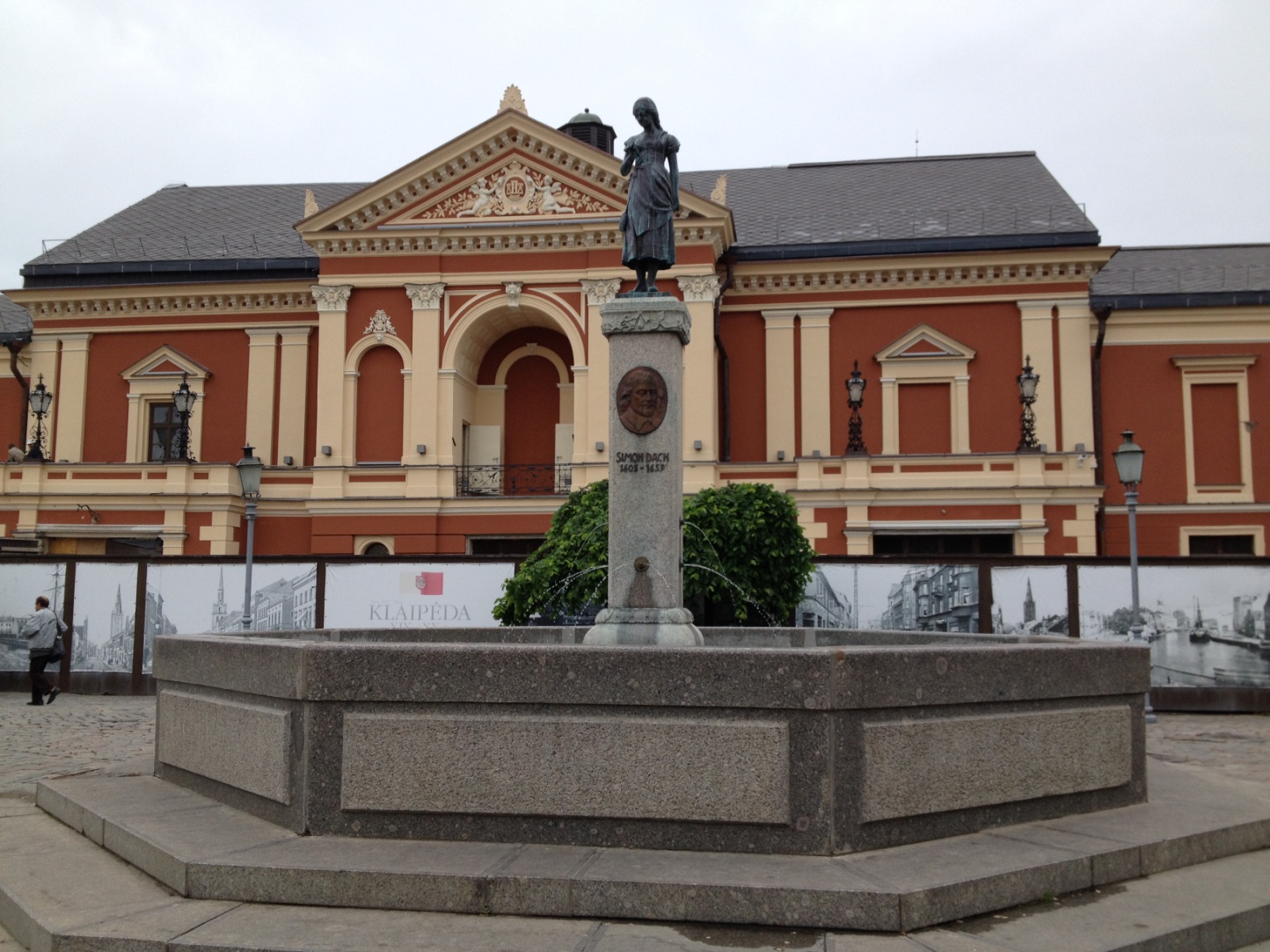 Monumento a Simon Dach, poeta e scrittore di Klaipéda
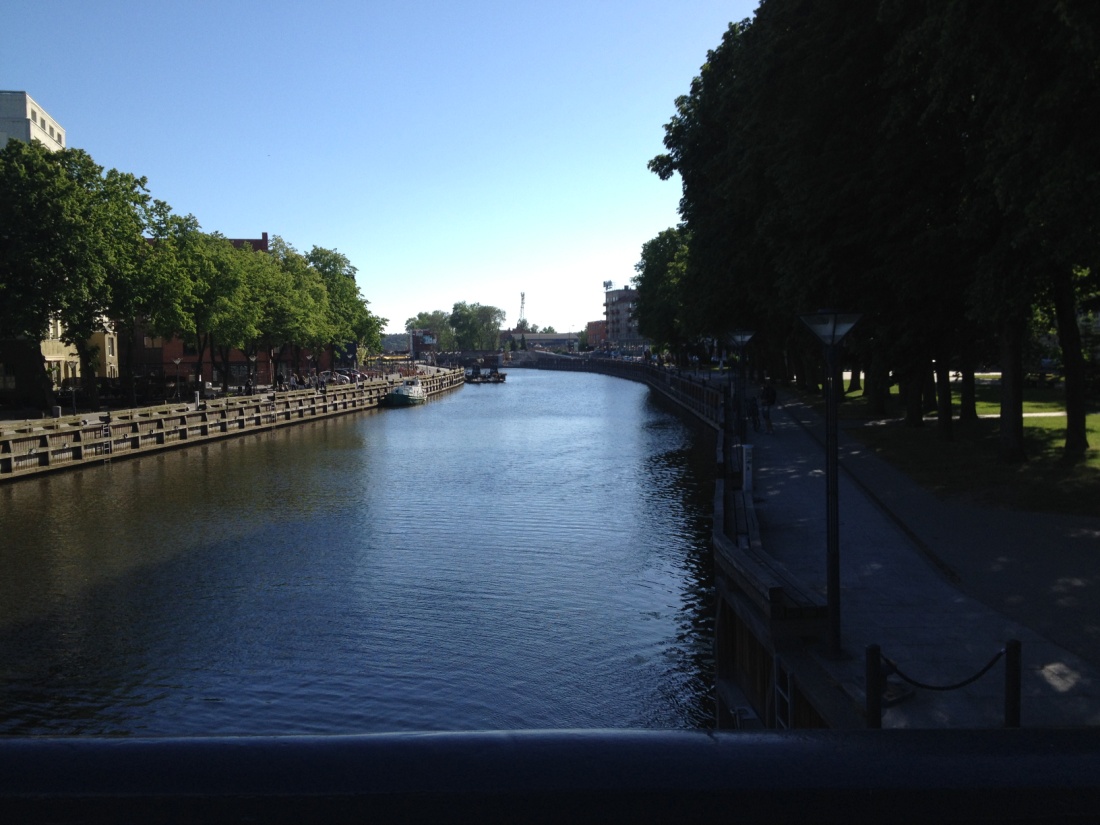 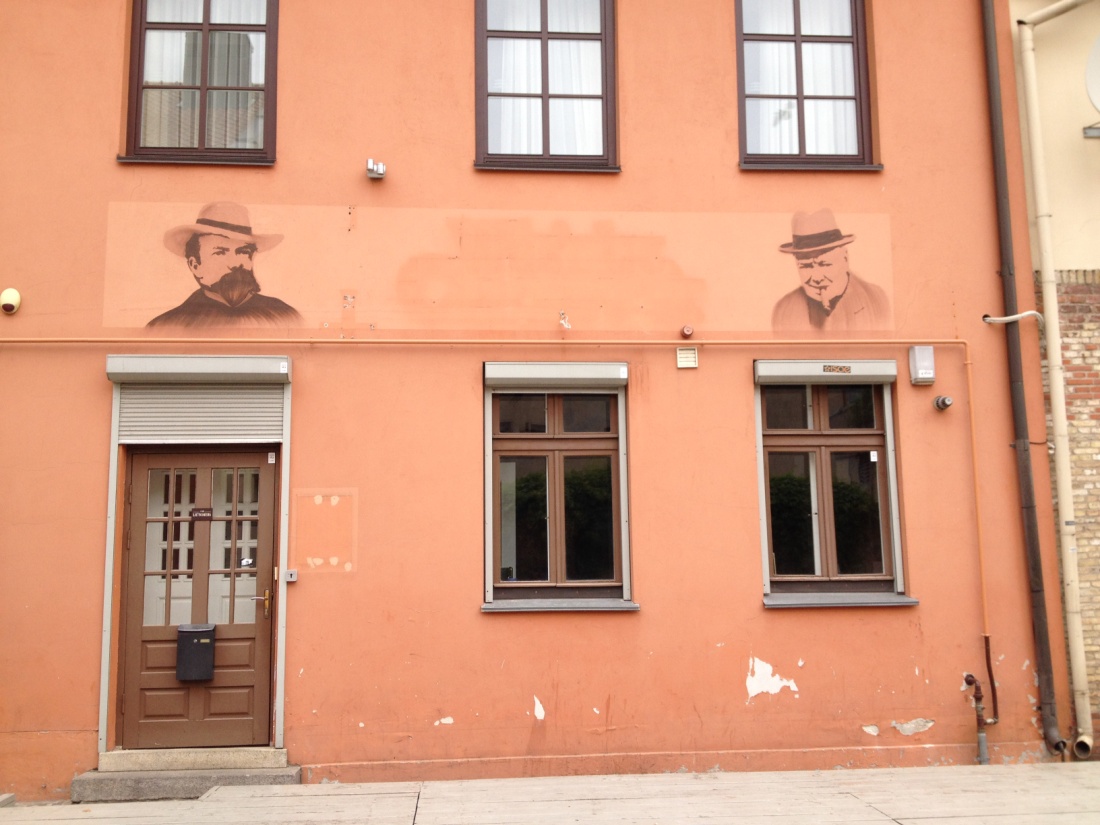 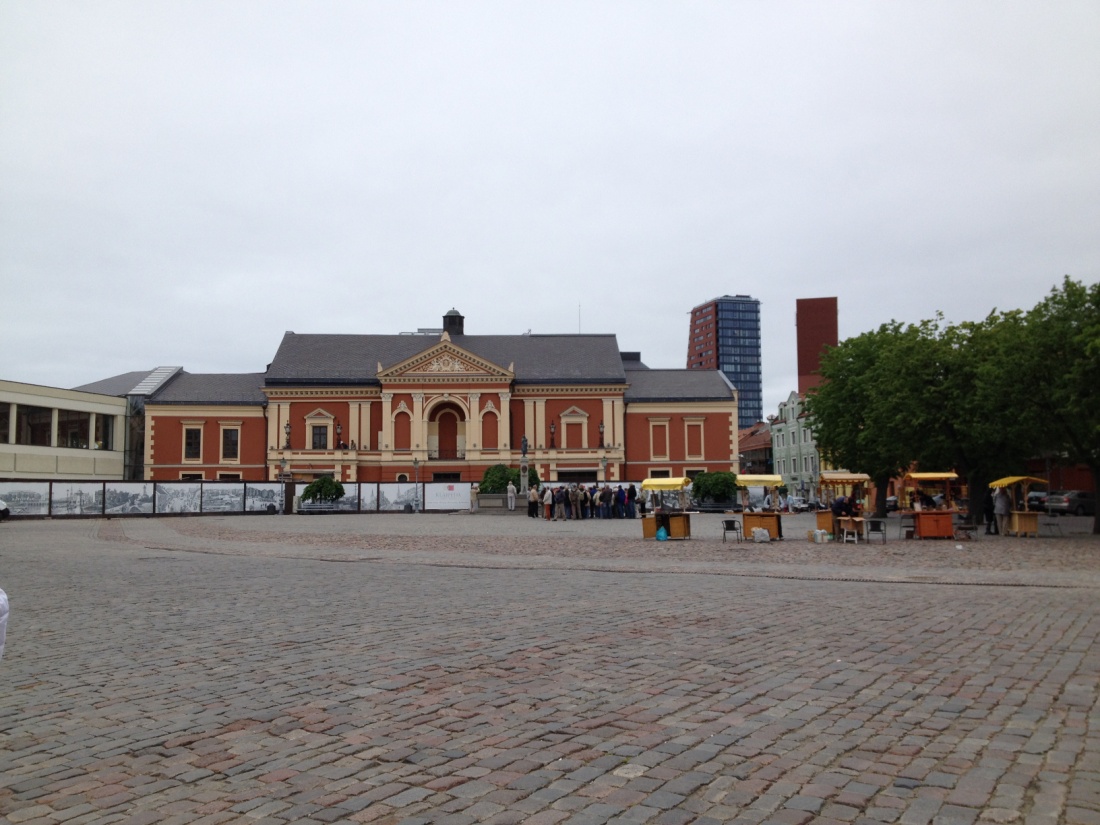 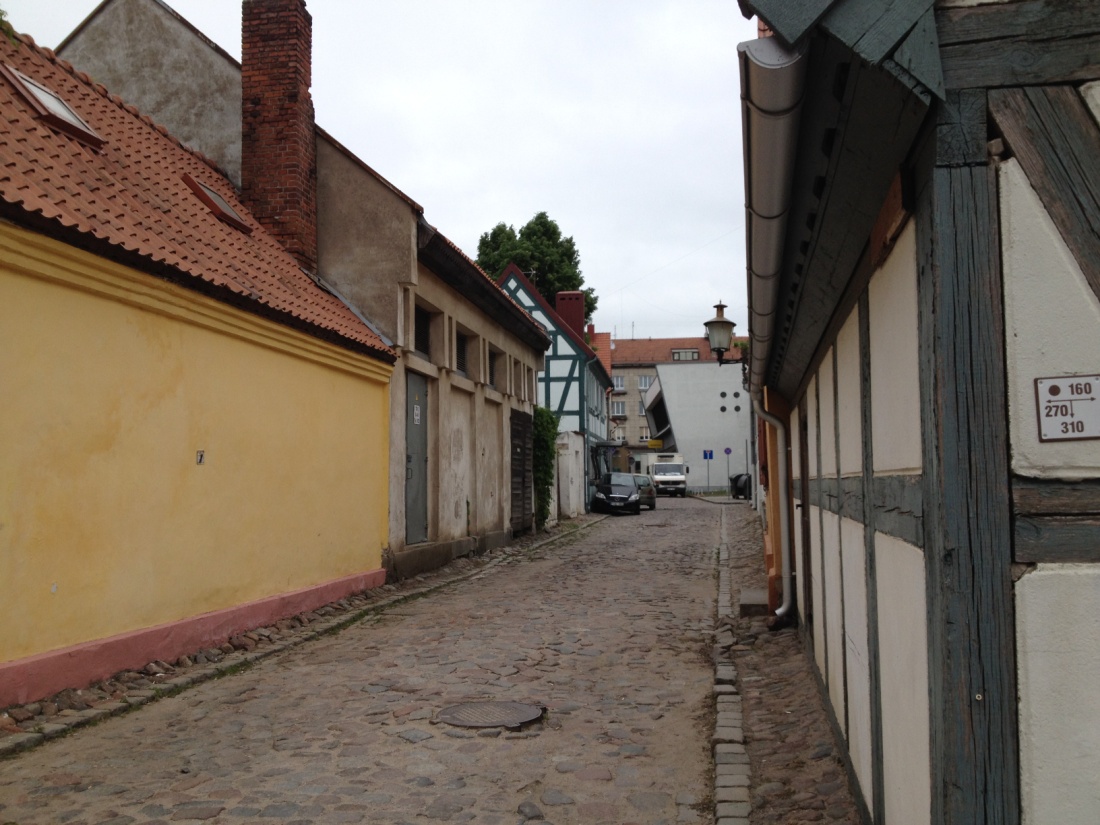 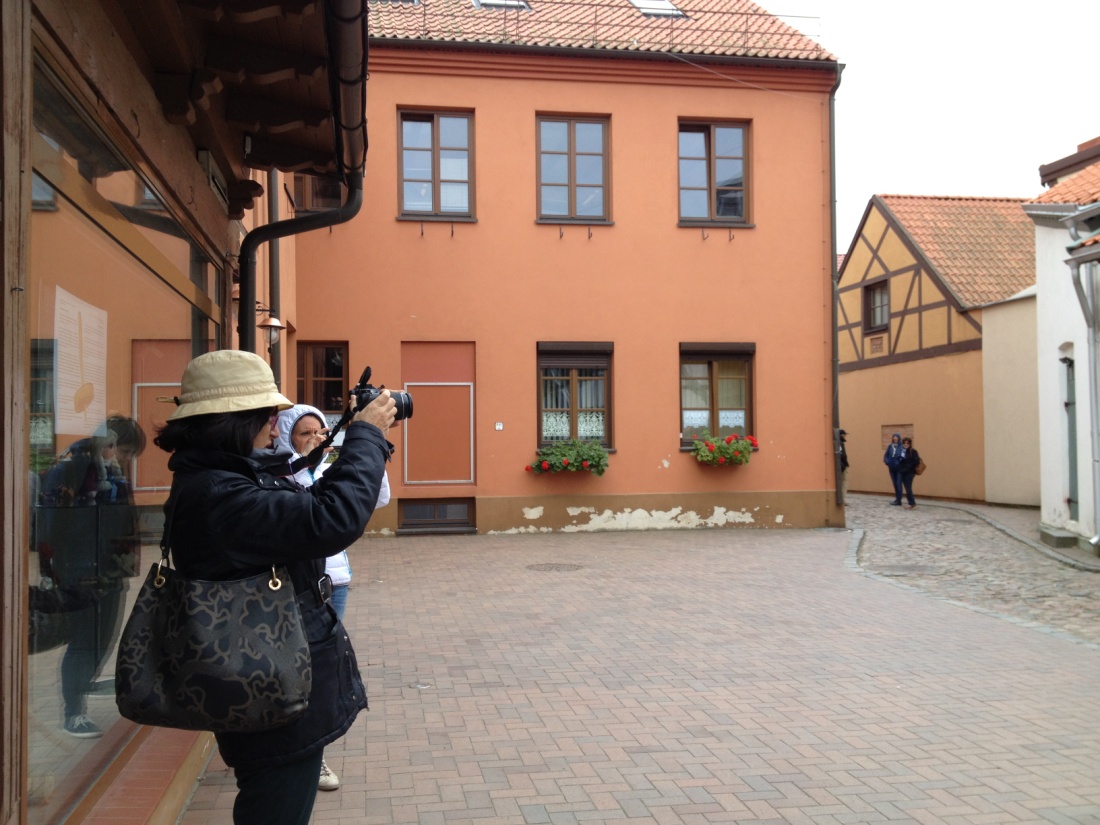 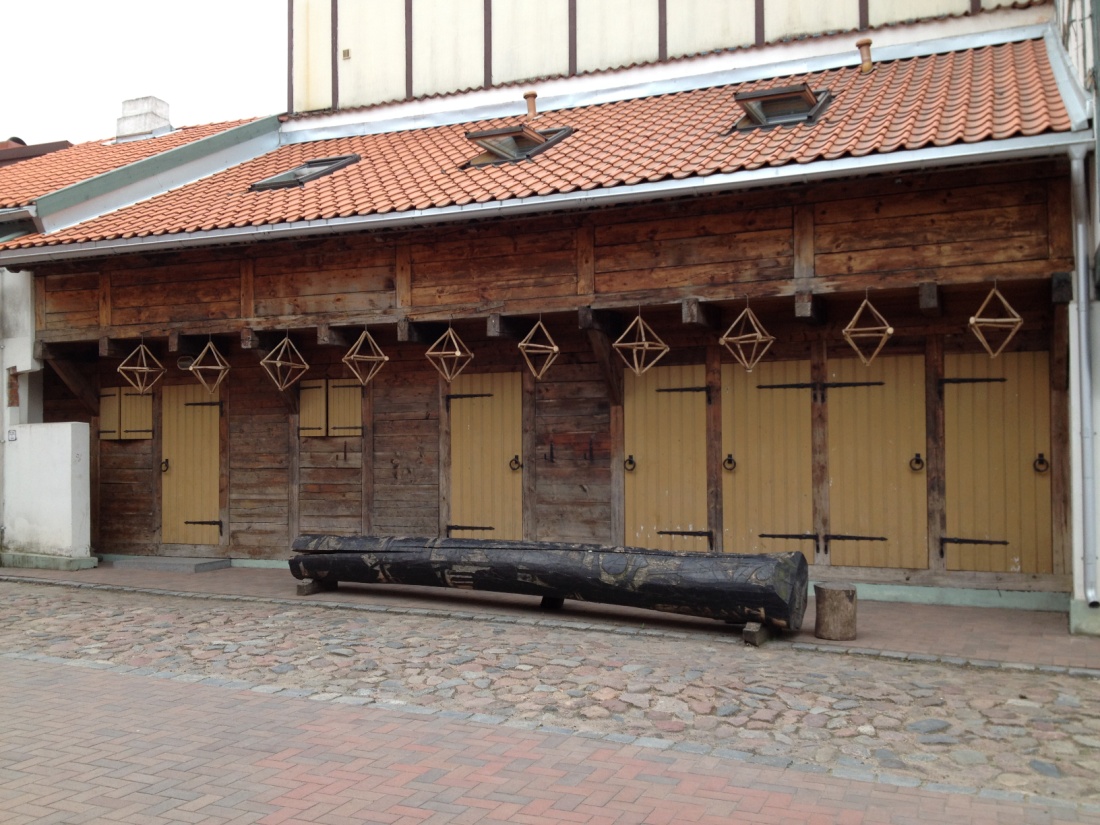 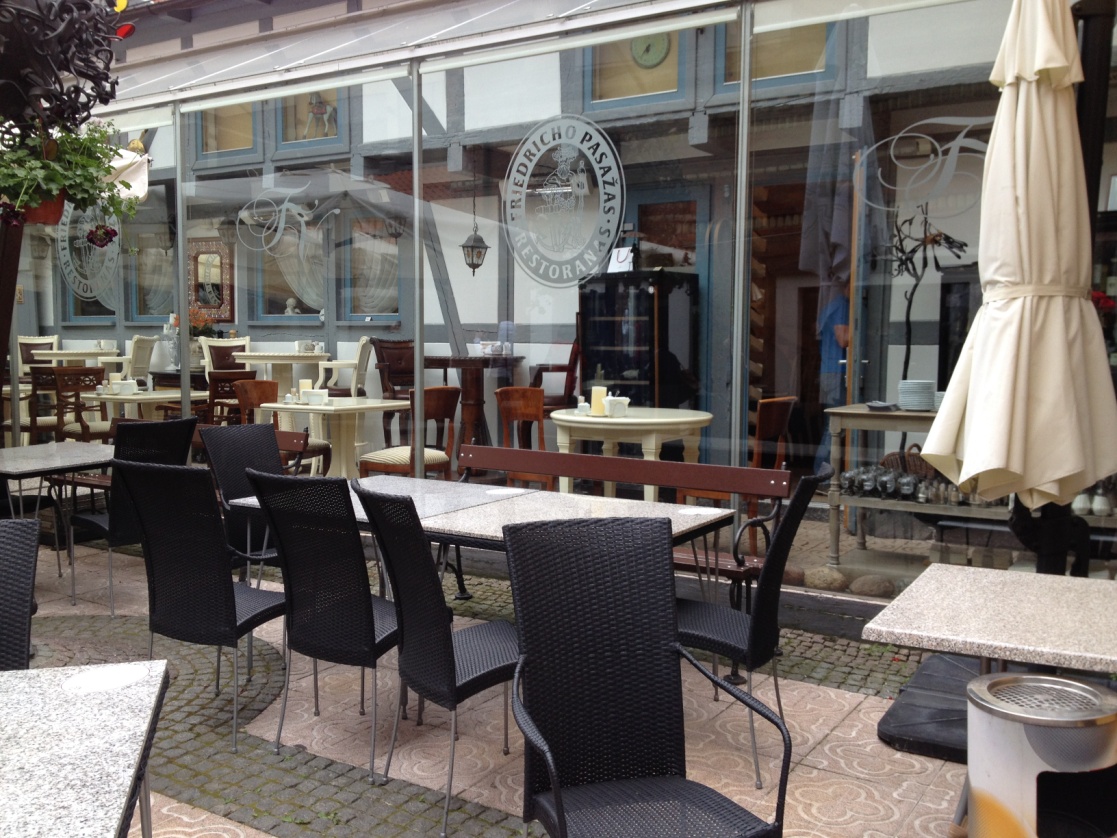 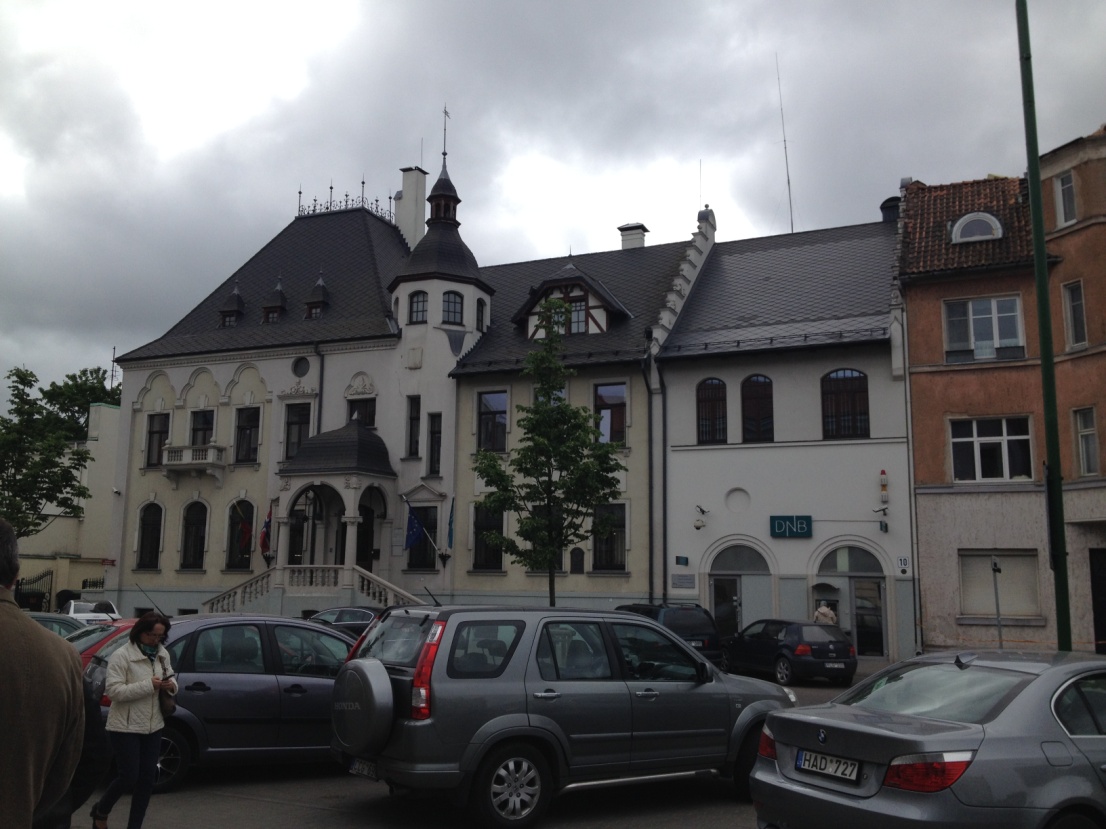 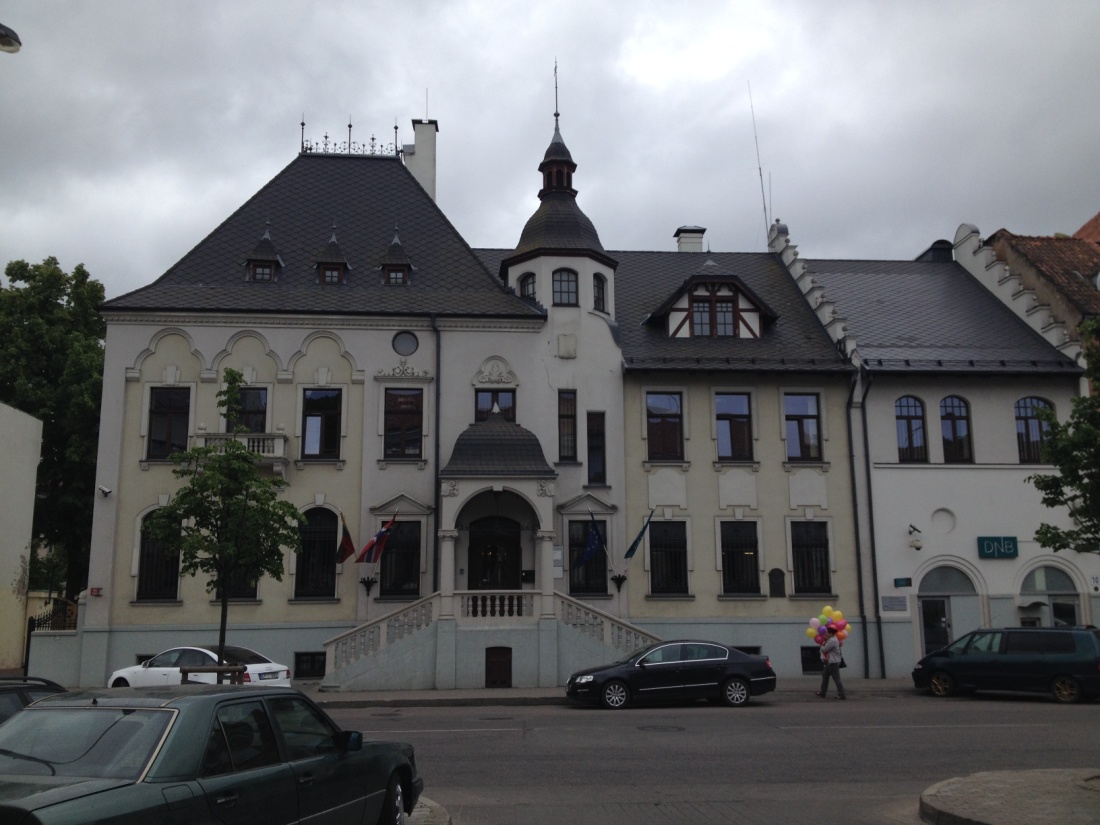 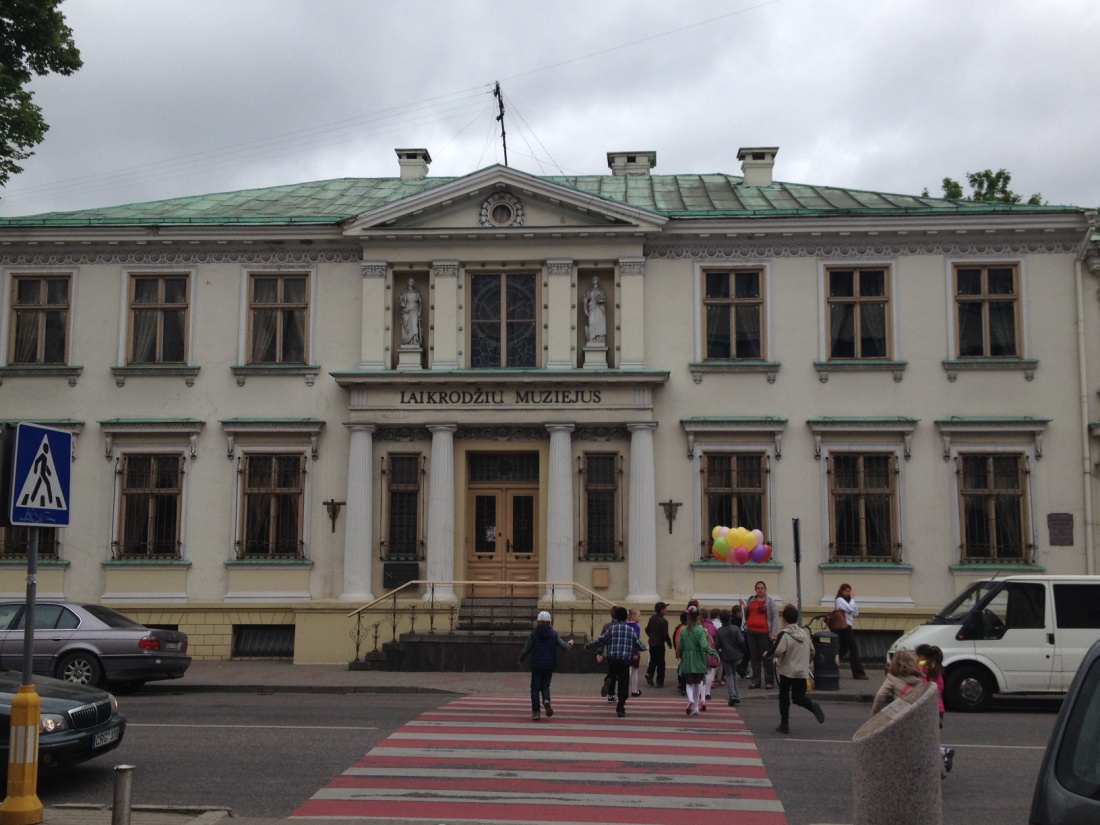 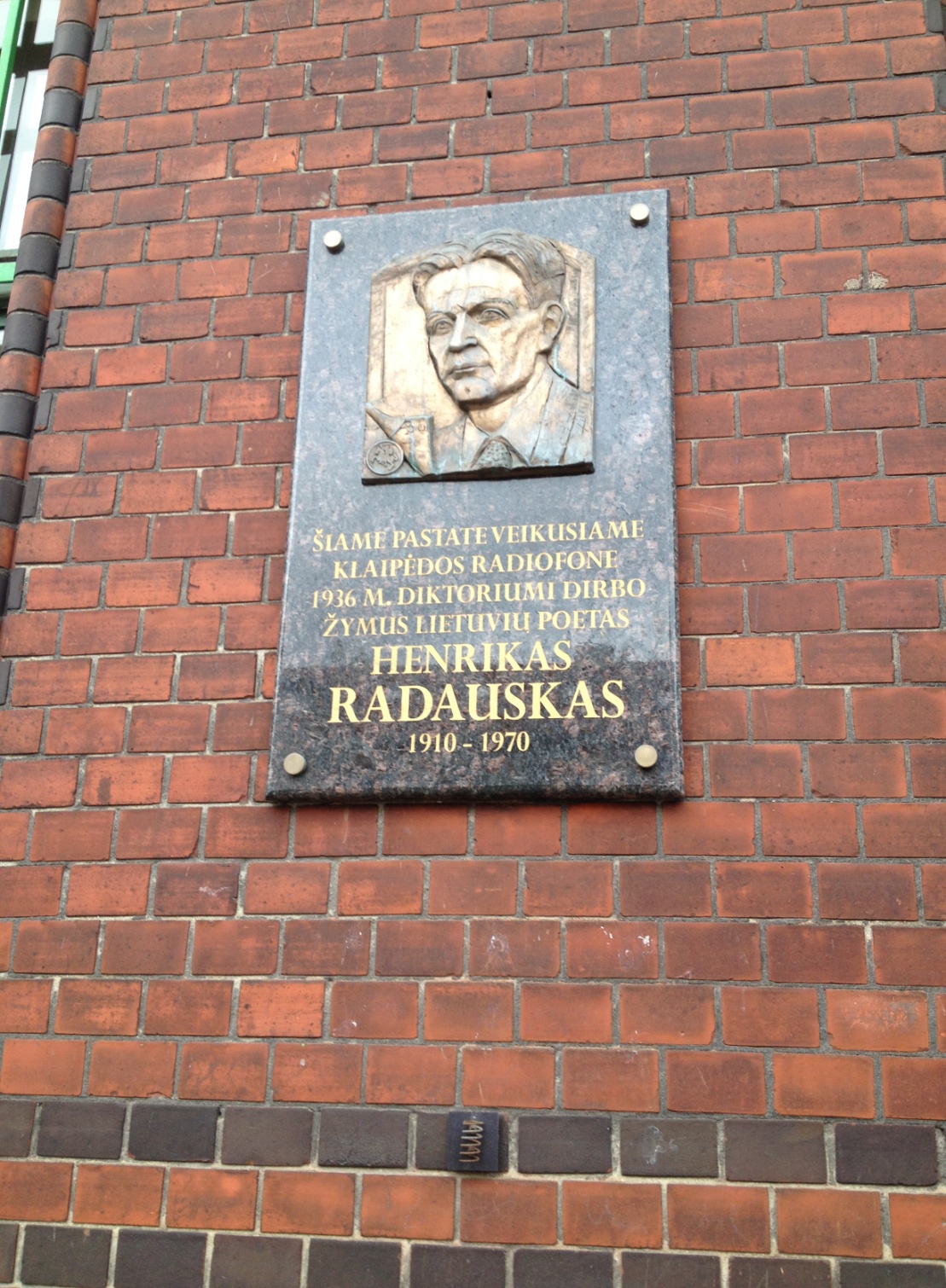 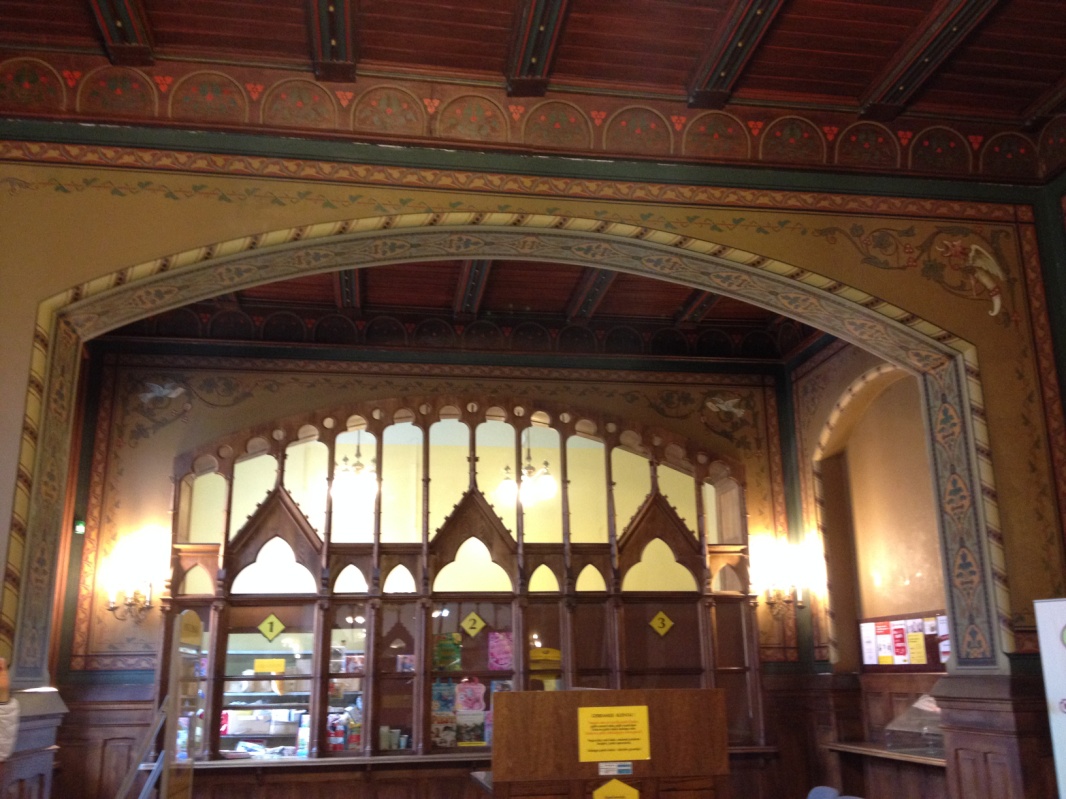 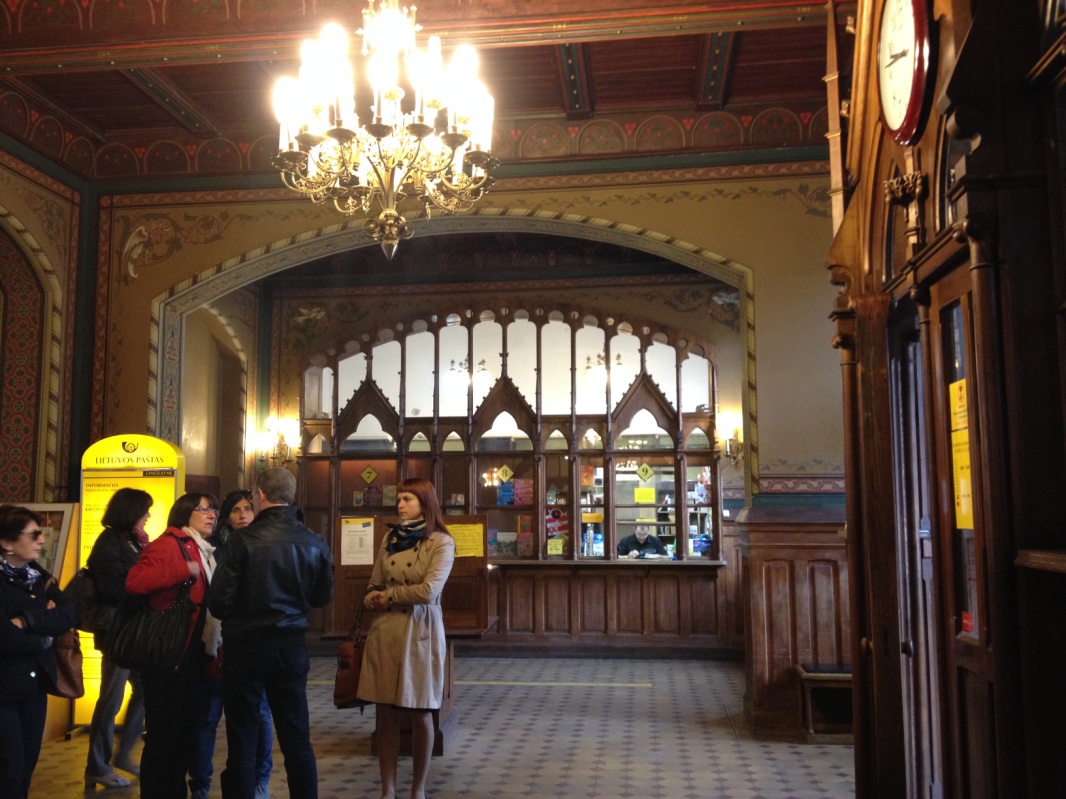 La duna di Nida e la penisola di Neringa28 Maggio
La grande duna di Nida, detta anche il "Sahara della Prussia Orientale“, fa parte della penisola di Neringa che, per la sua rara bellezza paesaggistica, è dal 2000 patrimonio dell’UNESCO.  Percorrendola abbiamo potuto ammirare da una parte il Mar Baltico e dalla parte opposta la laguna dei Curi, non prima di esserci soffermati ad osservare la colonia di cormorani che  vive in un’area protetta della penisola.
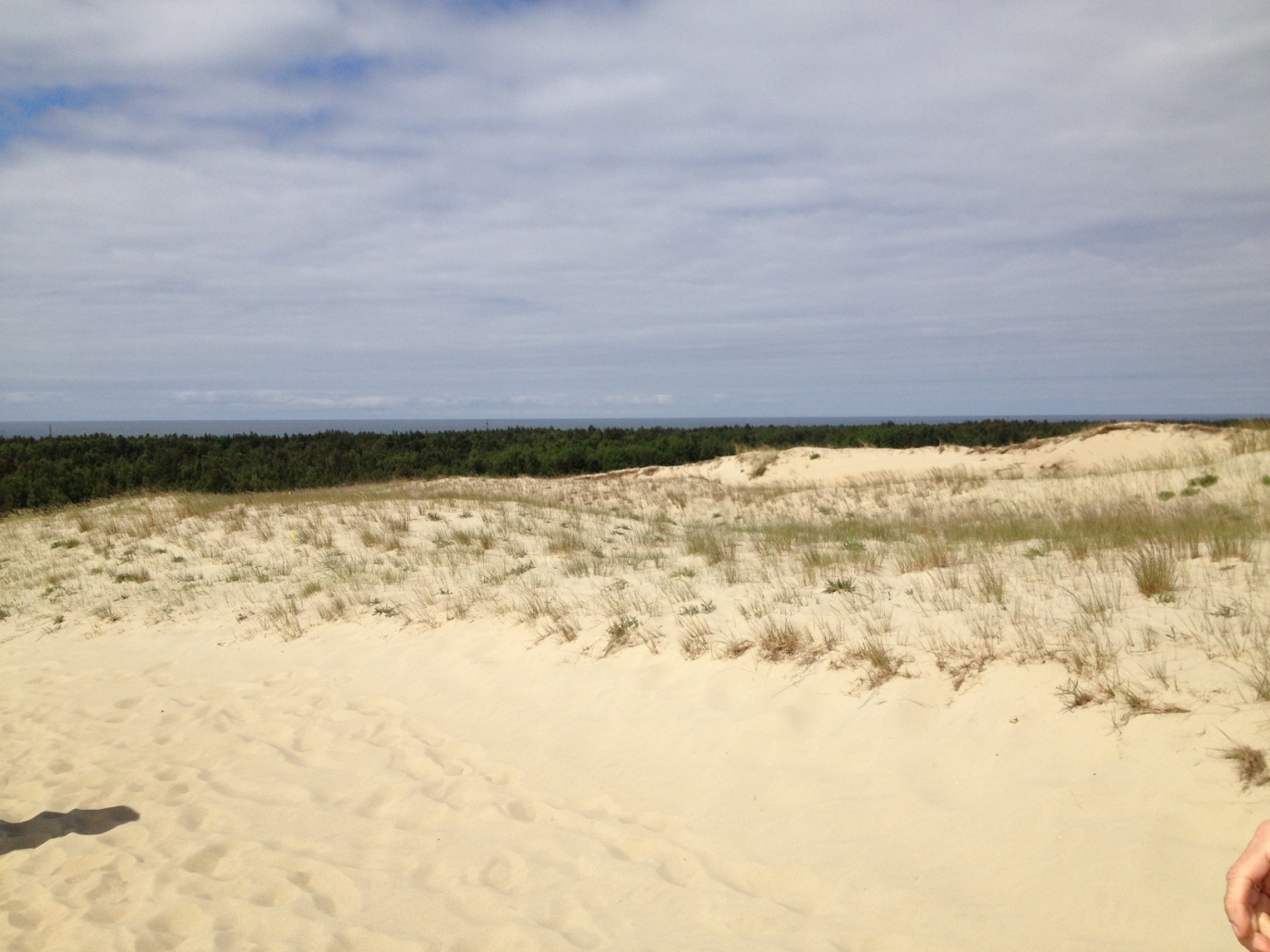 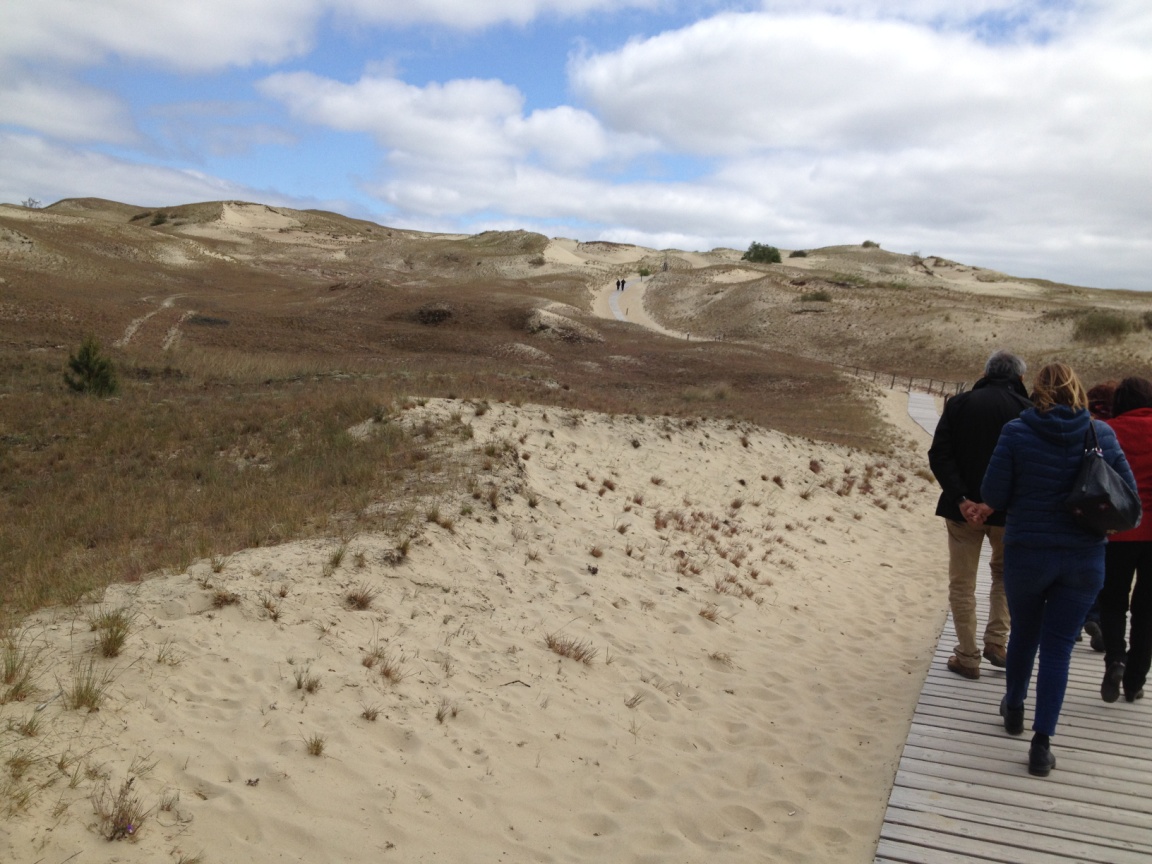 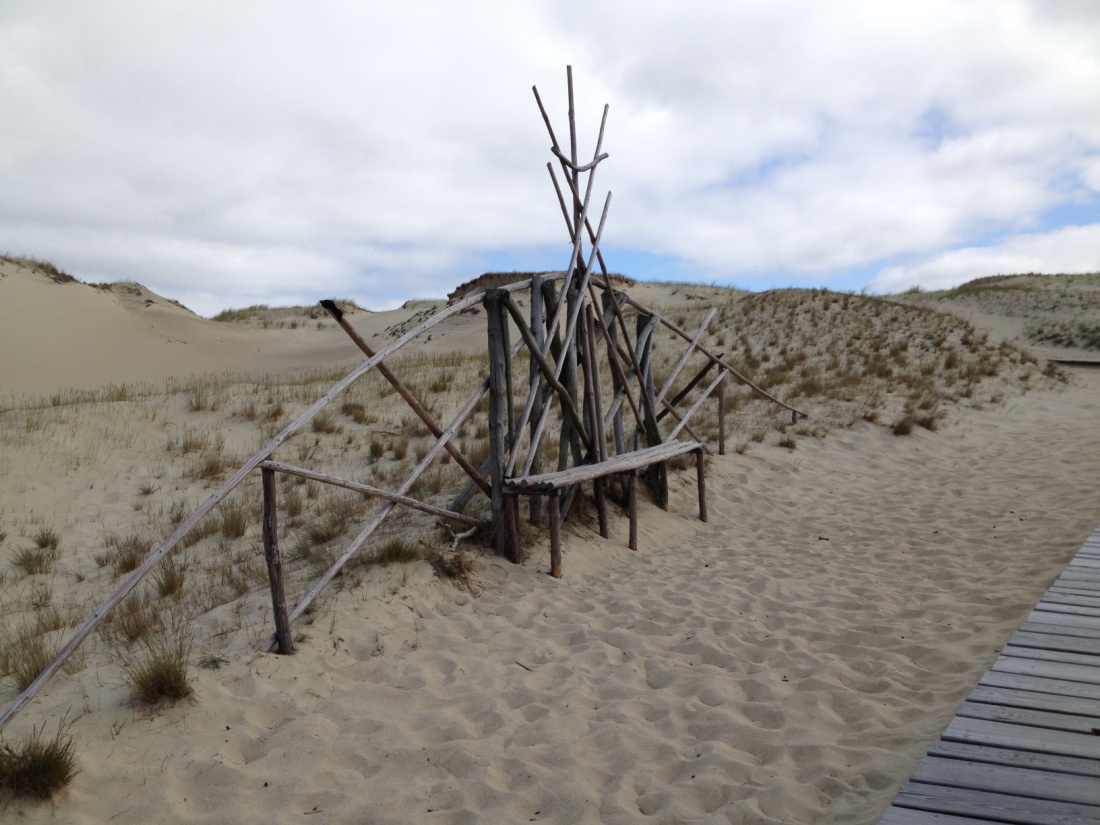 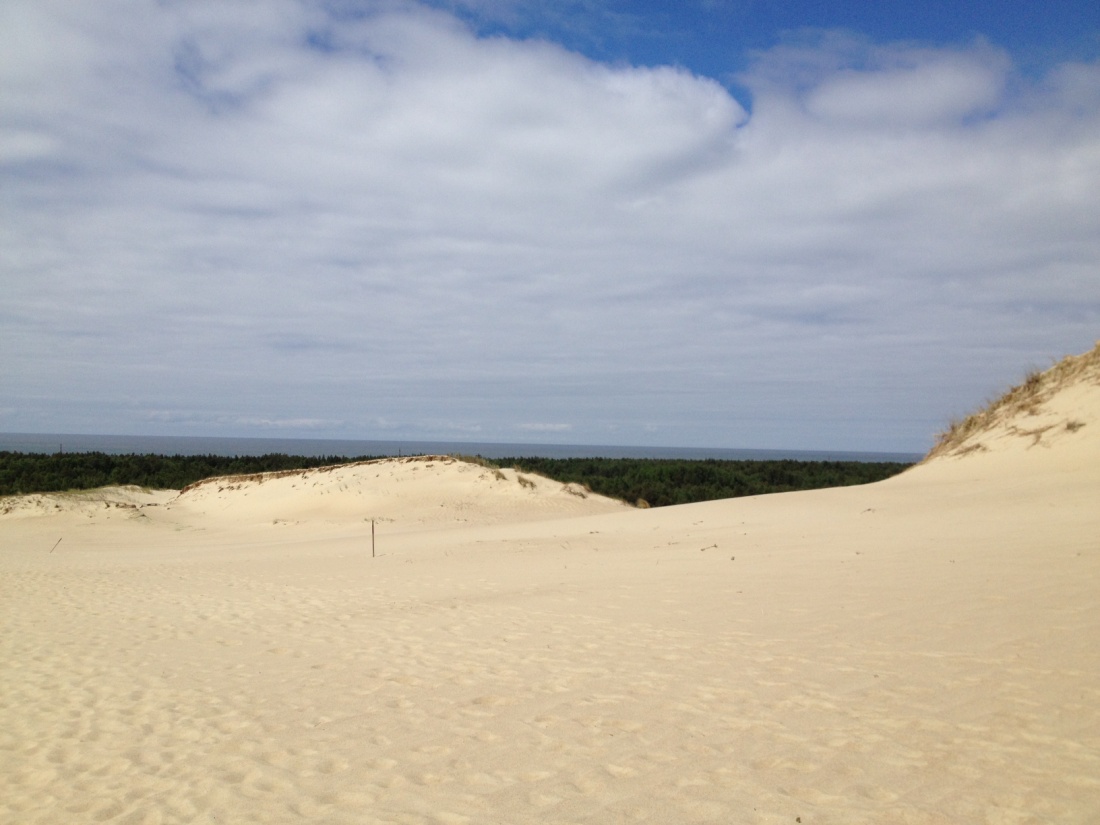 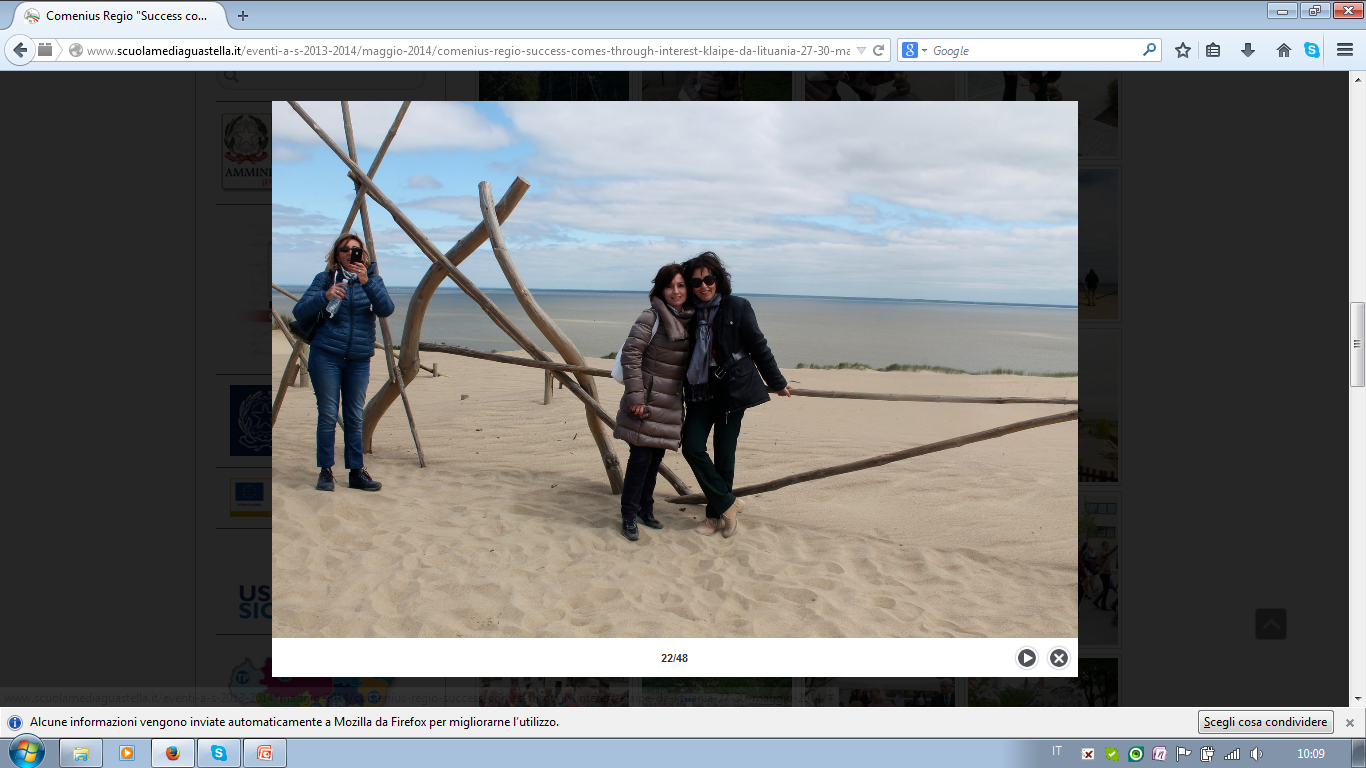 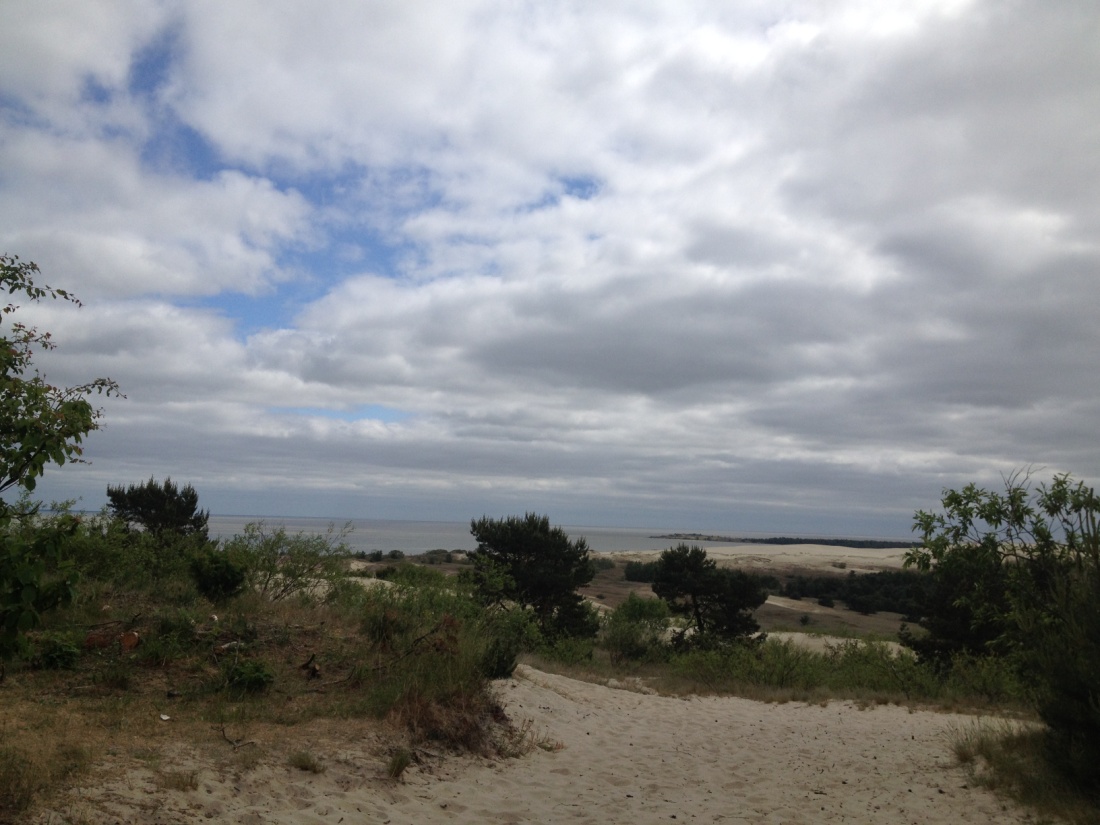 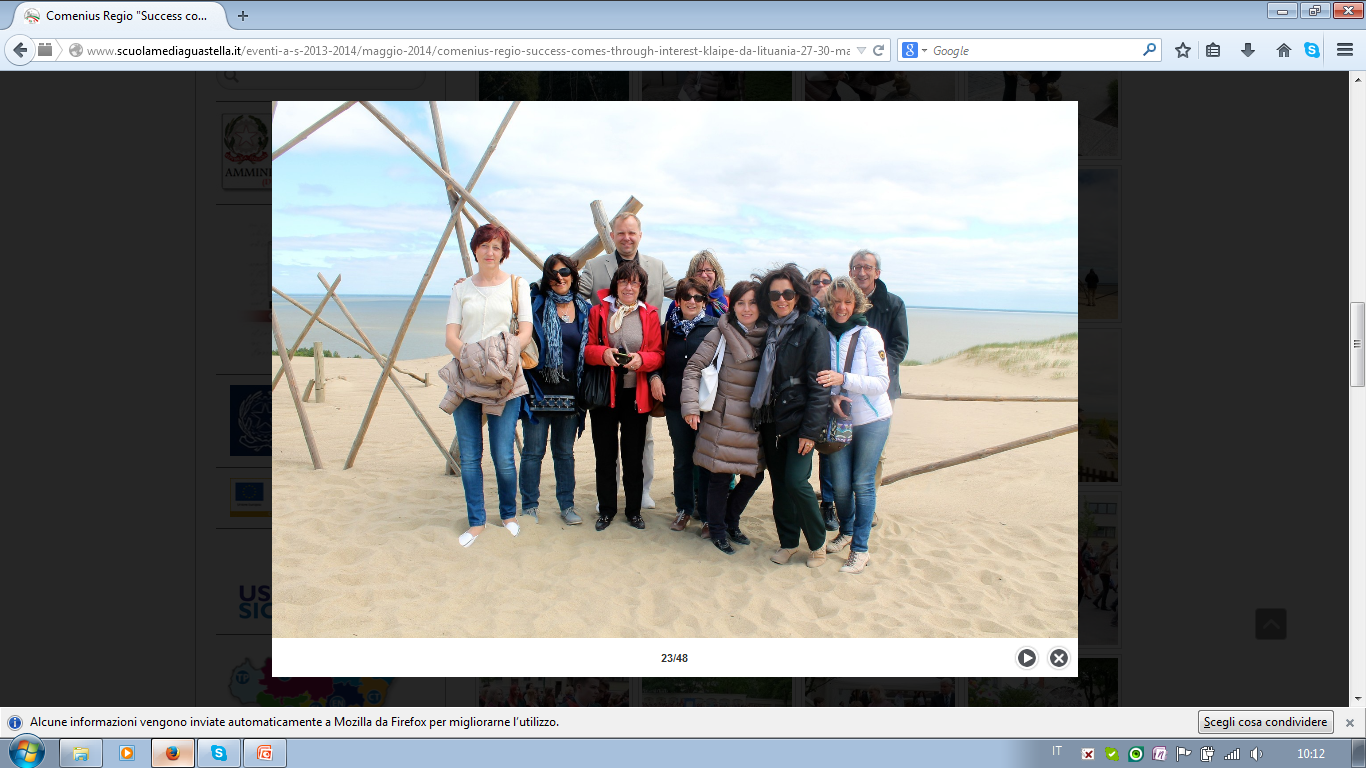 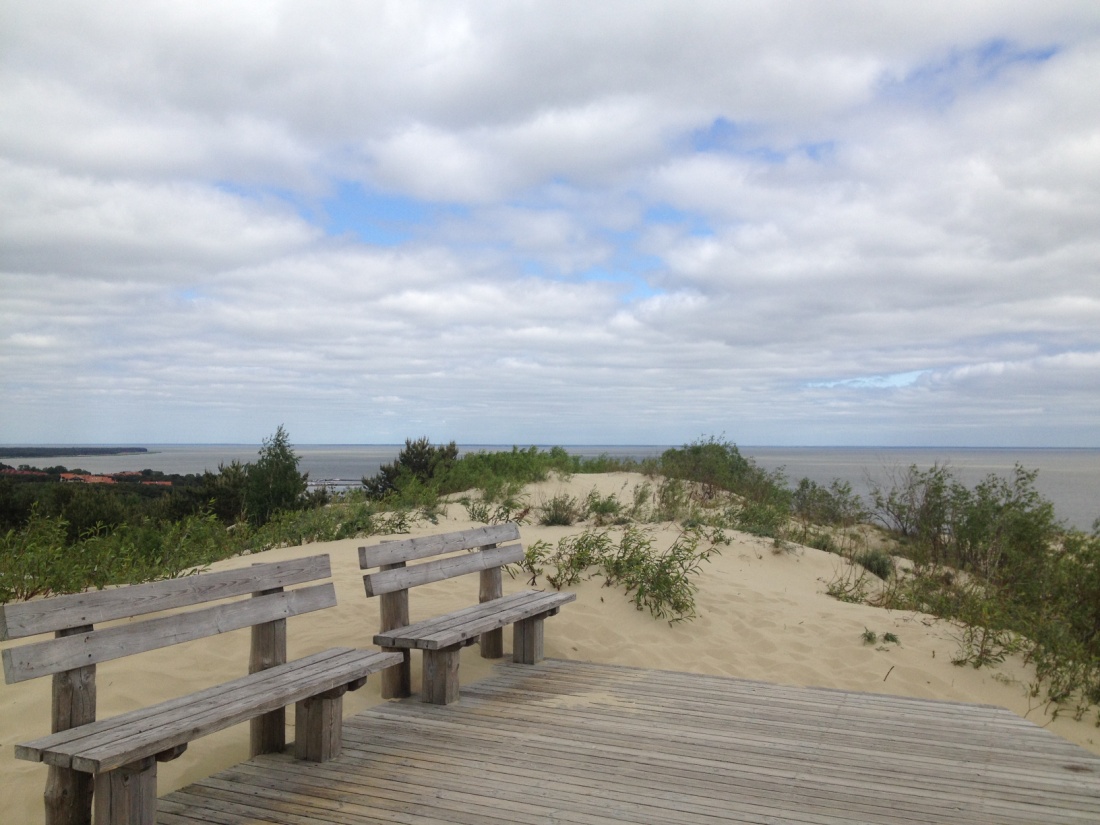 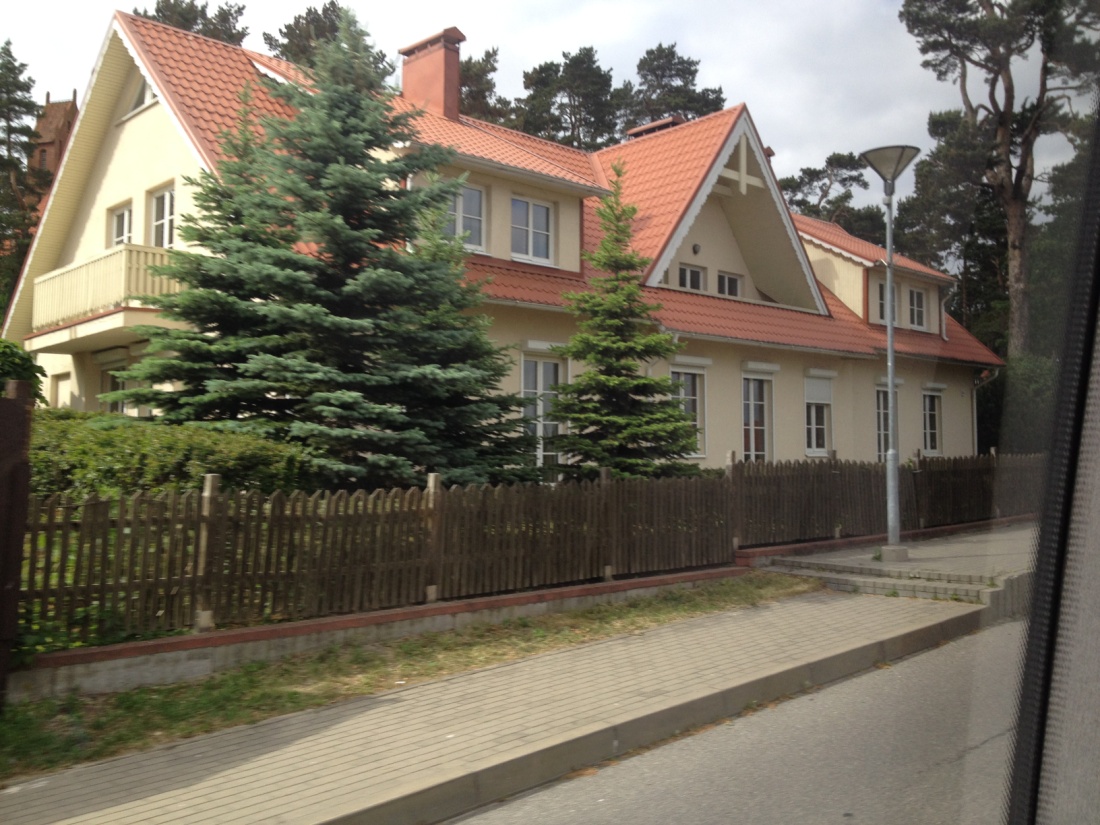 Kaunas29 – 30 Maggio
Capitale provvisoria della Lituania per vent’anni, Kaunas è oggi una delle città più attive dei Paesi Baltici. Il suo centro storico presenta diversi edifici in stile gotico, rinascimentale e barocco. Percorrendo a piedi la città vecchia abbiamo potuto ammirare  il Palazzo Presidenziale, la Cattedrale, i resti del castello del XIII secolo, la Chiesa di San Francesco Saverio. La città ci ha offerto anche la possibilità di fare una piacevole passeggiata lungo la Laisvés Aleja, una strada pedonale lunga quasi due chilometri, alla fine della quale si trova la Chiesa di San Michele l’Arcangelo.
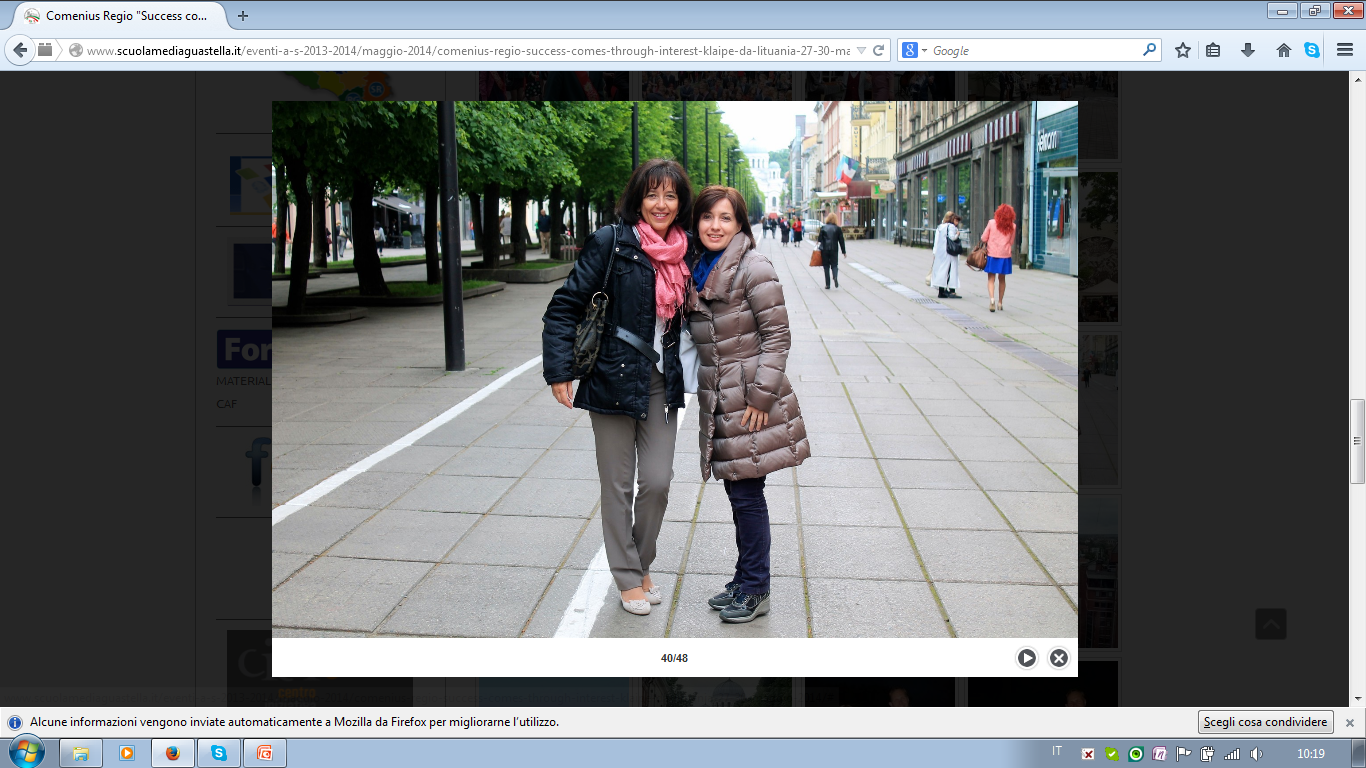 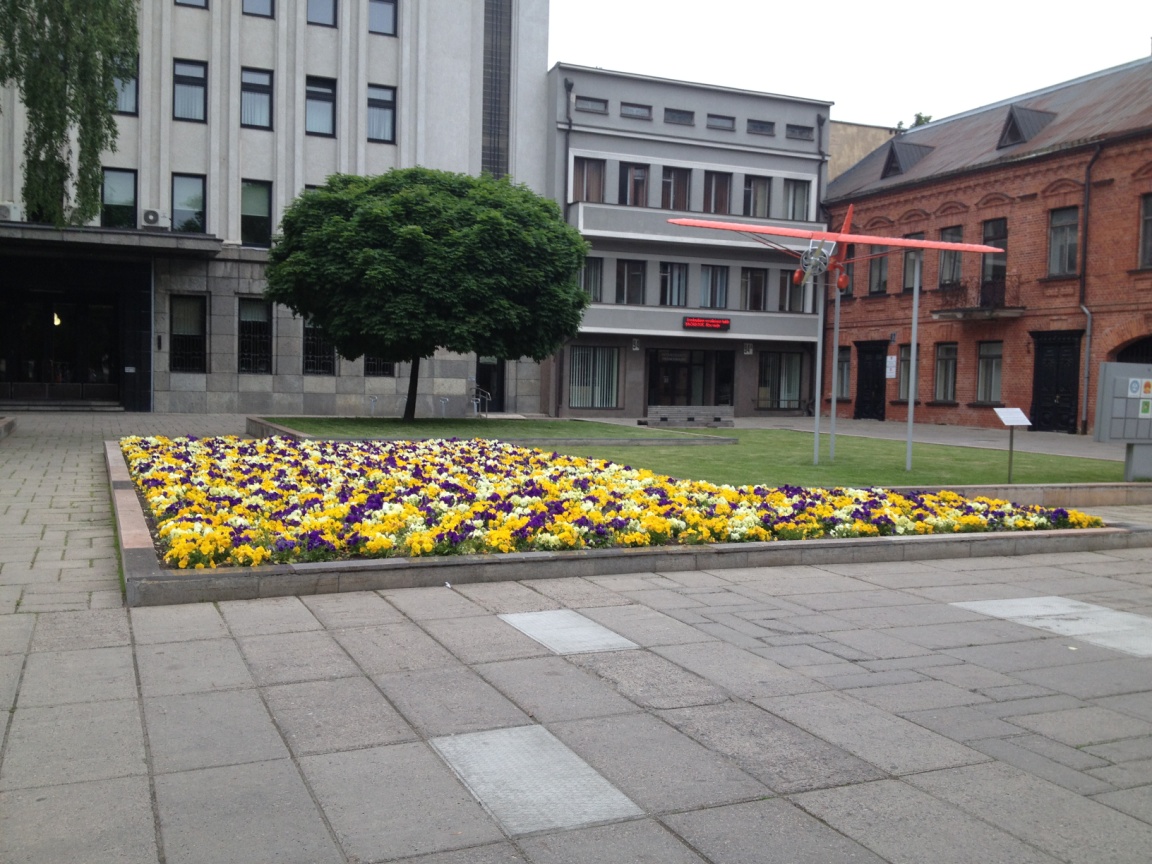 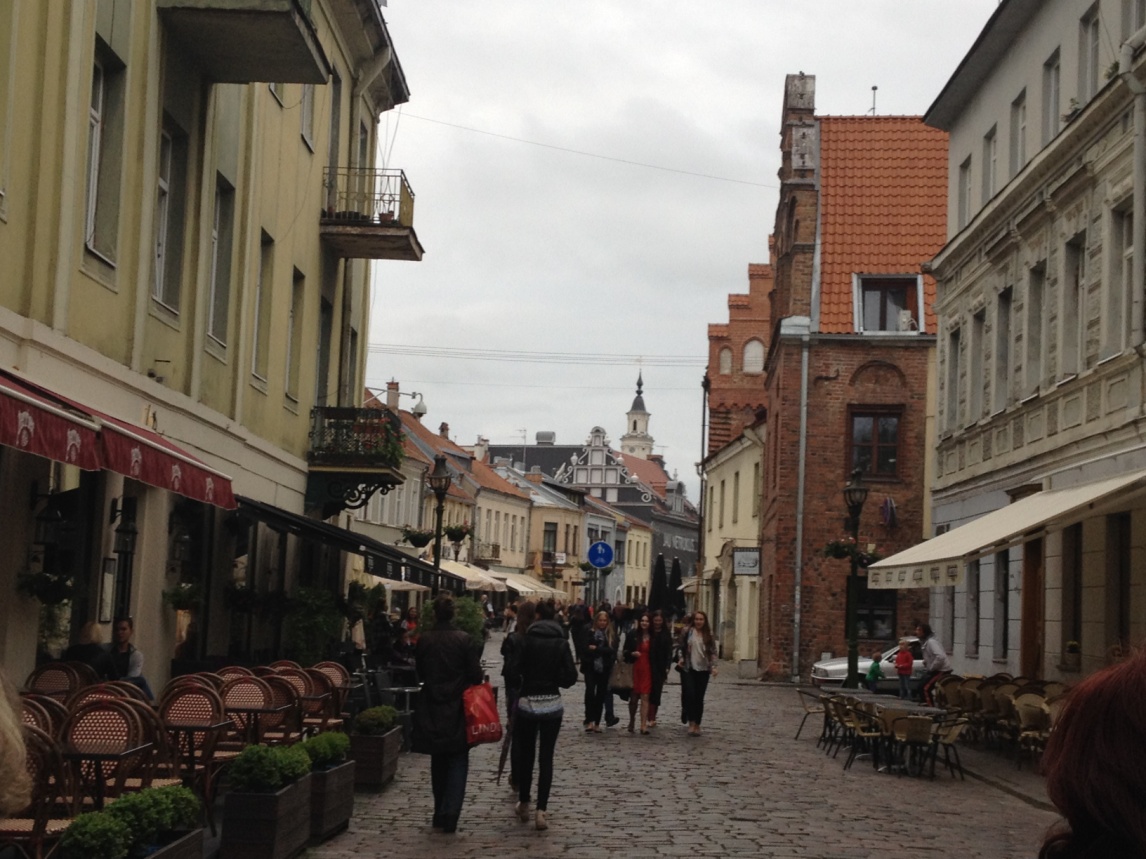 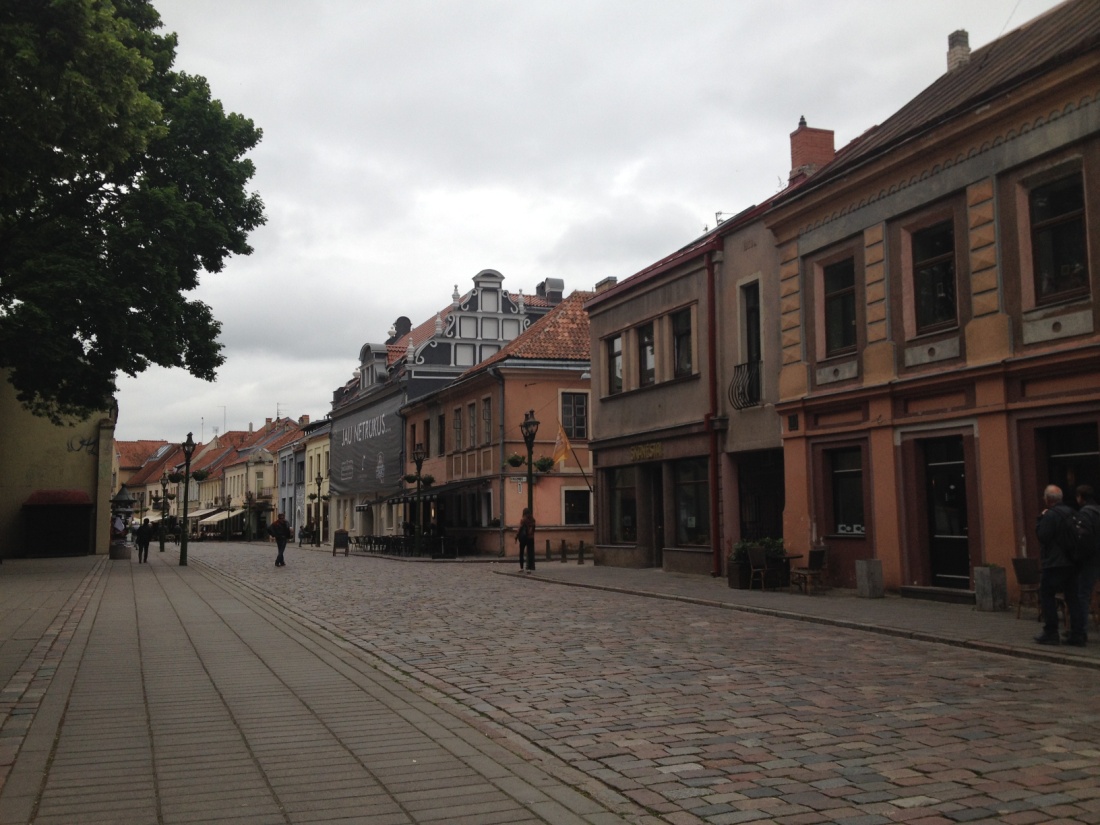 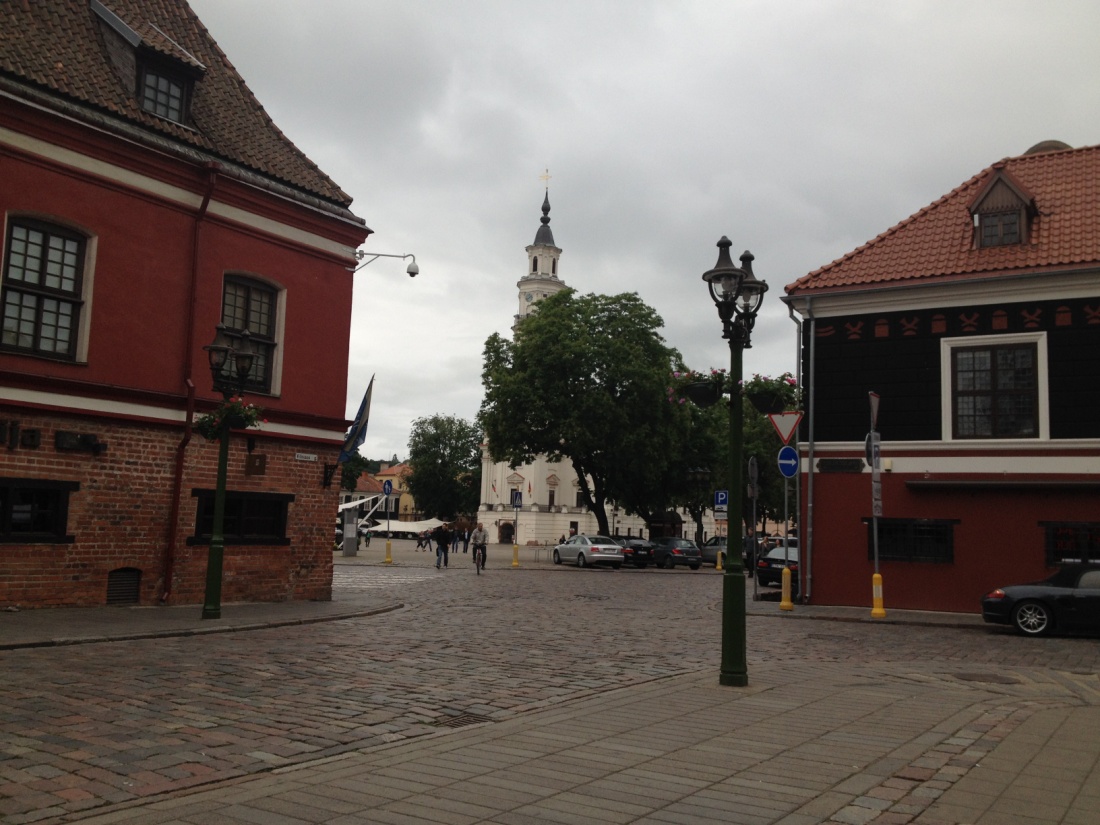 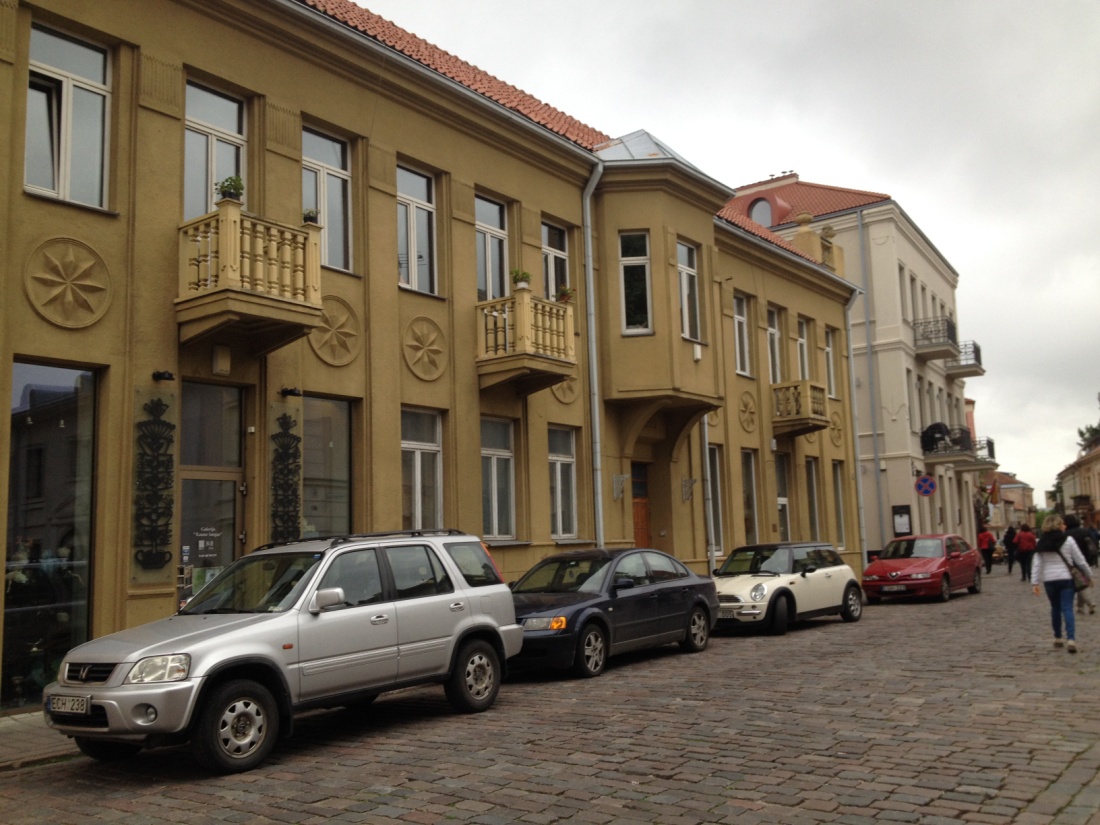 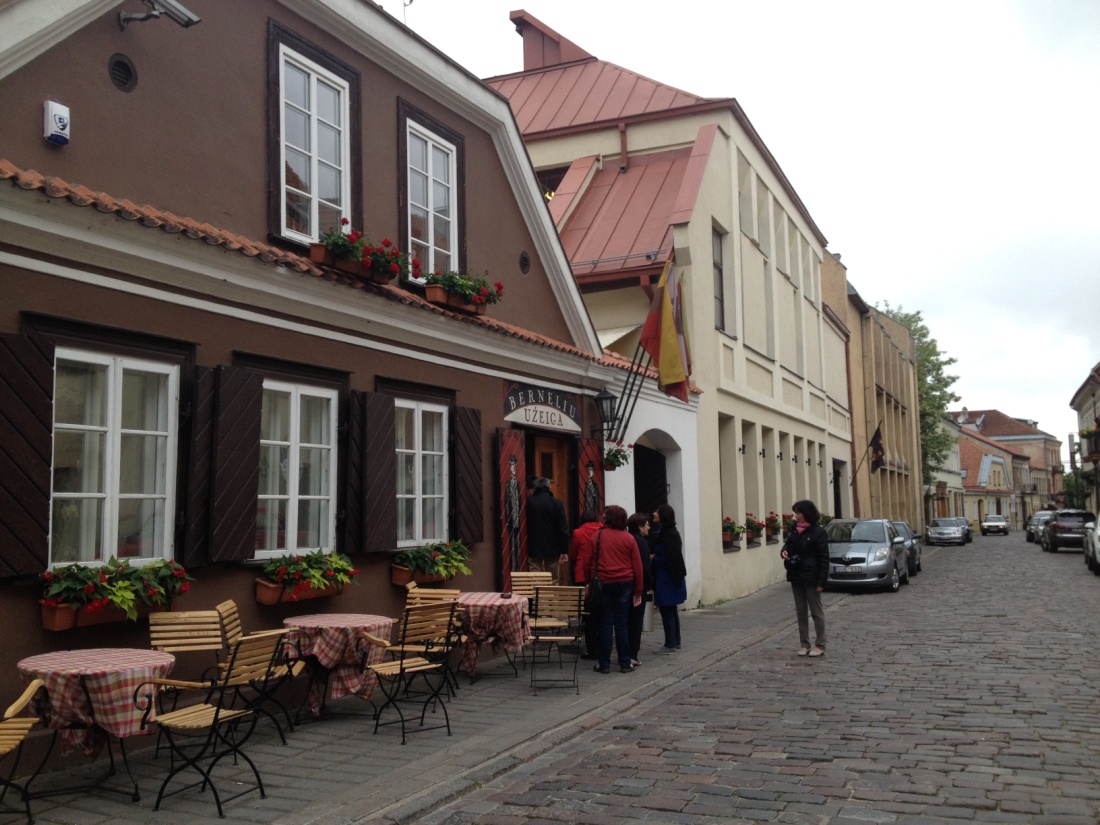 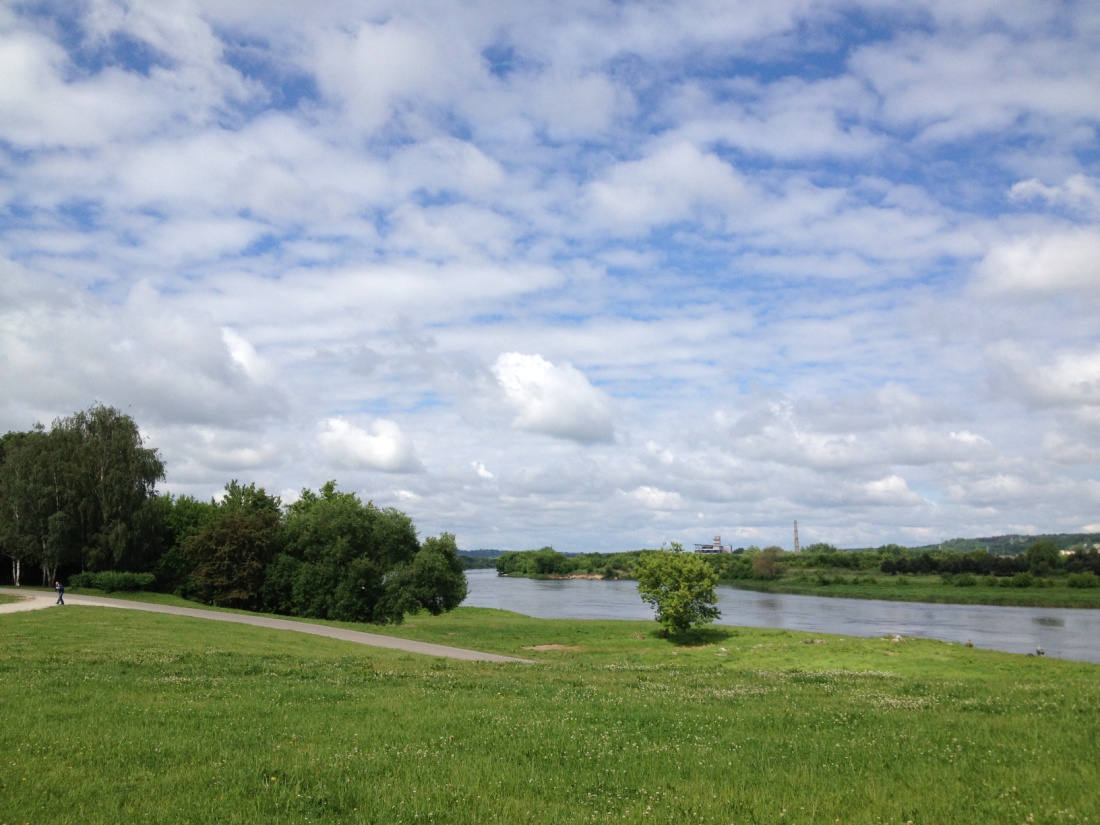 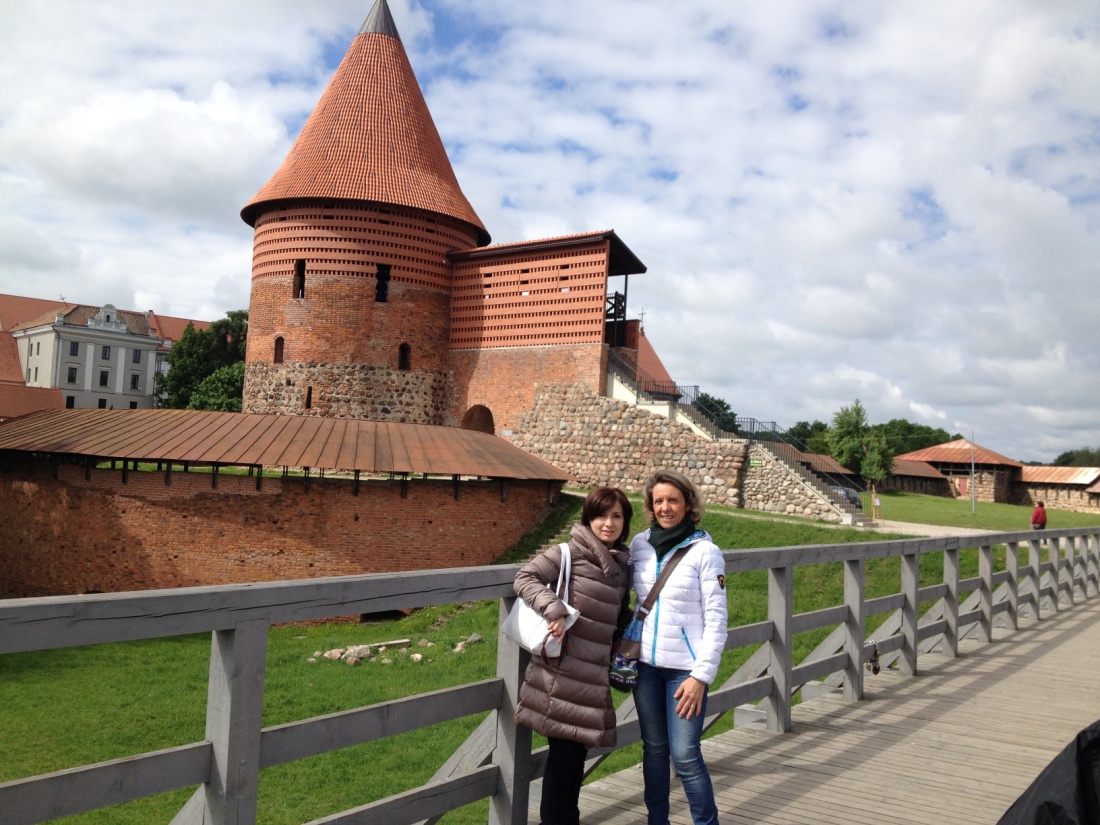 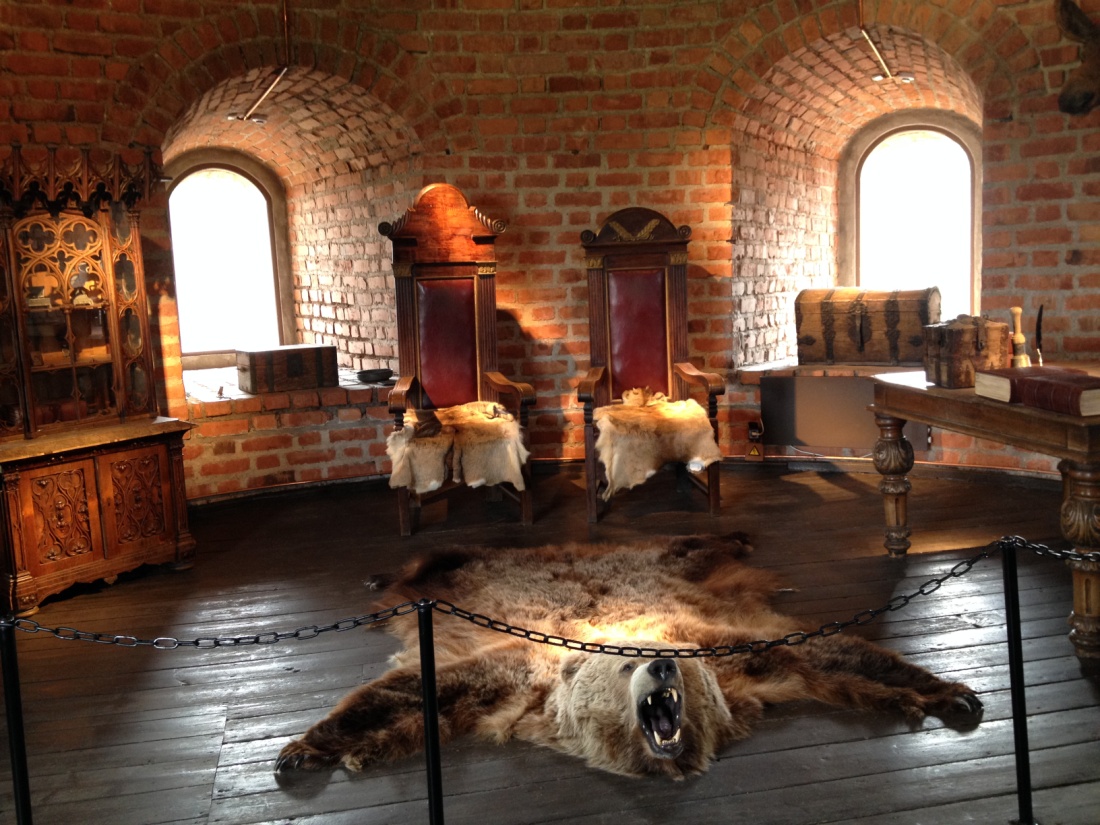 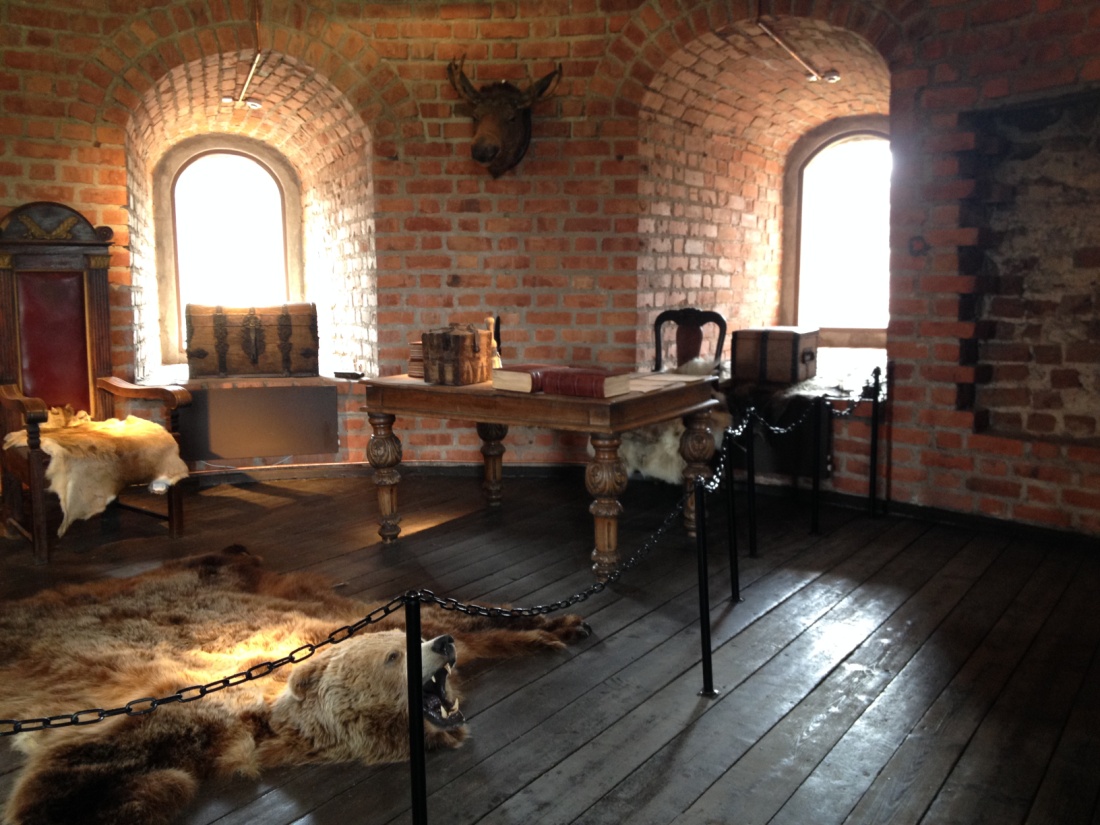 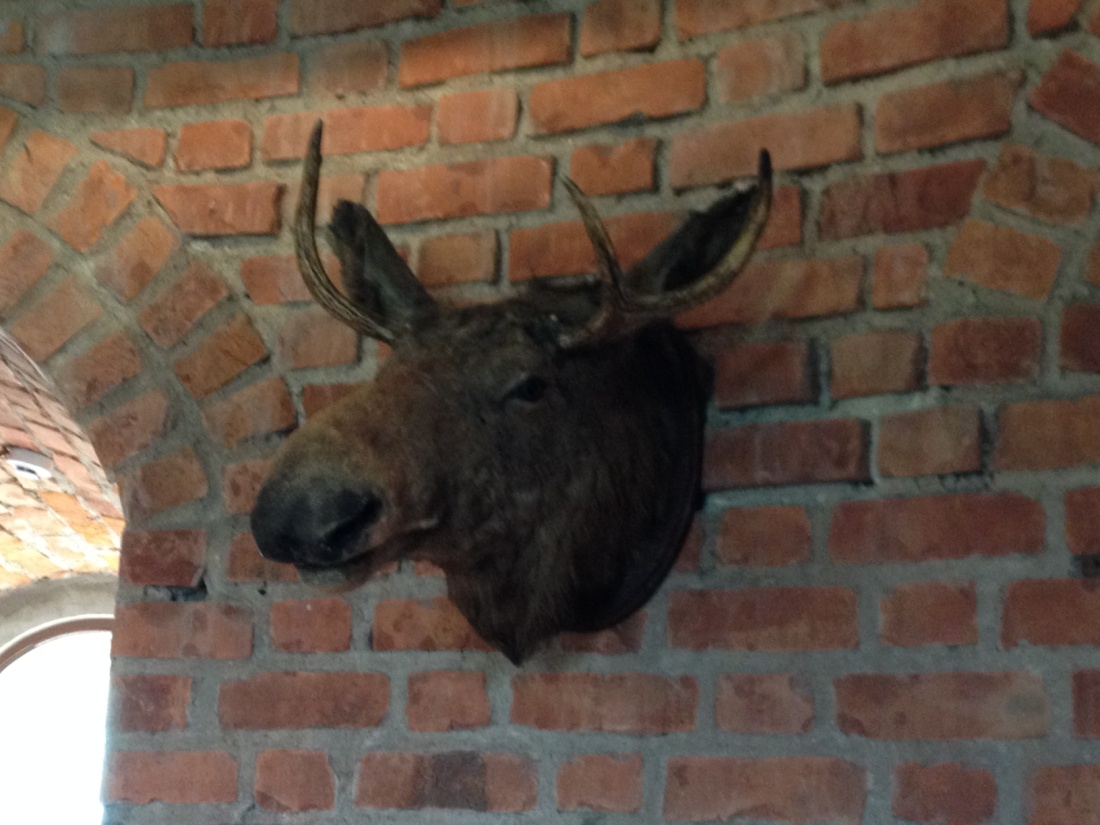 Momenti conviviali
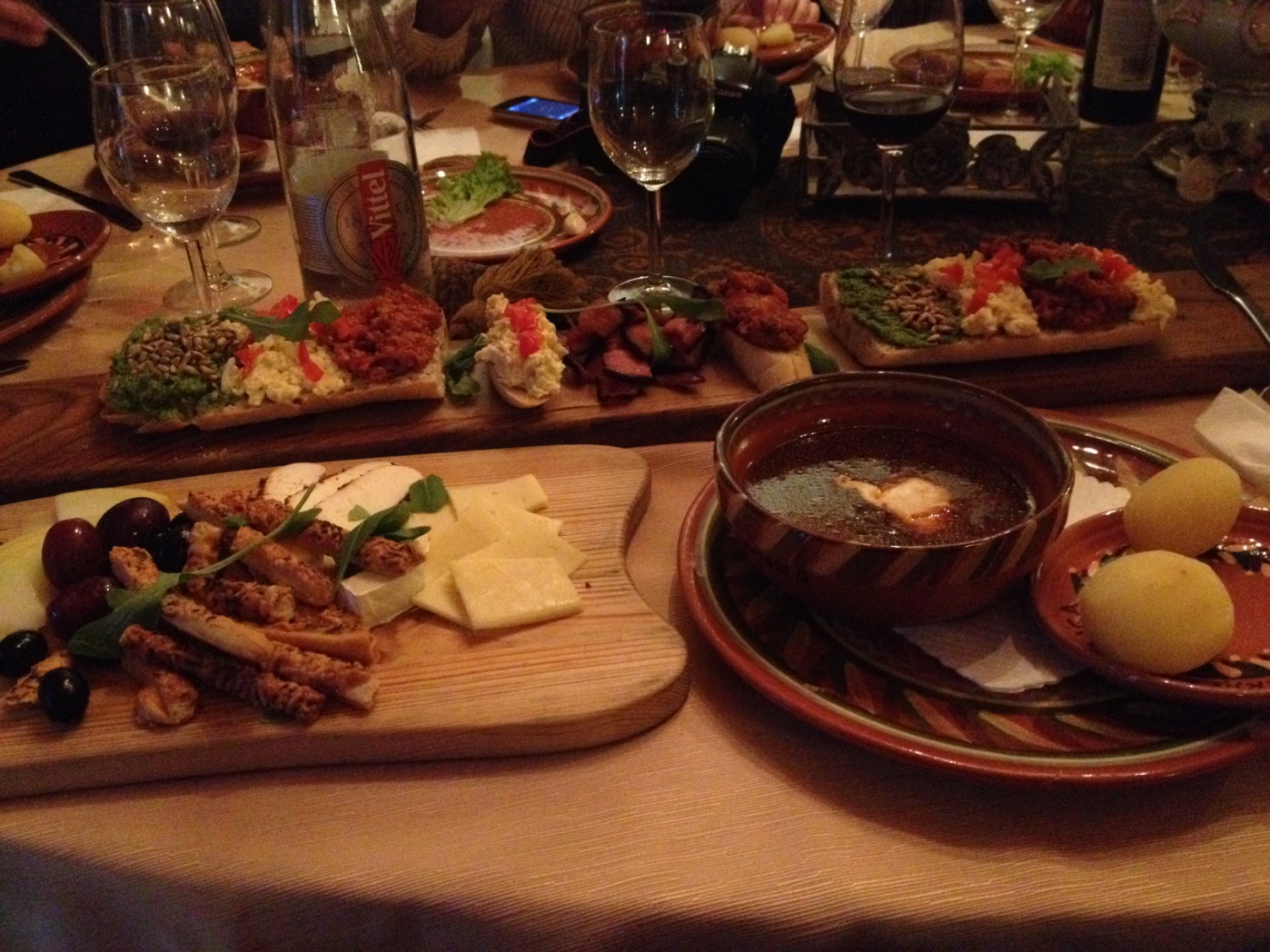 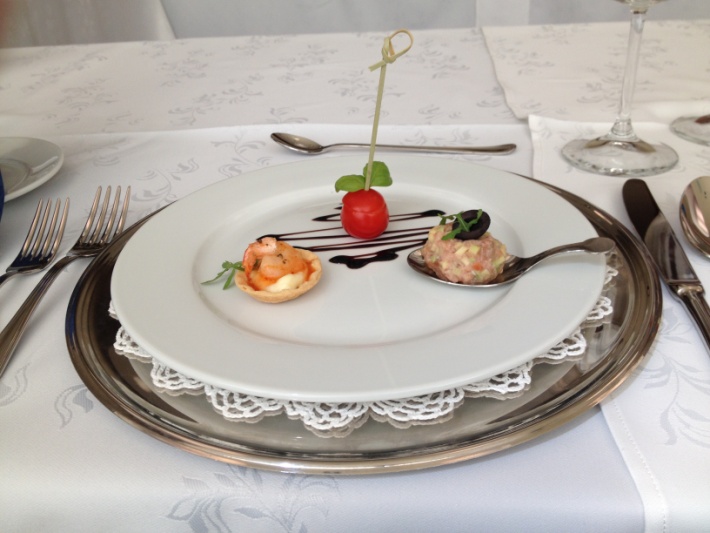 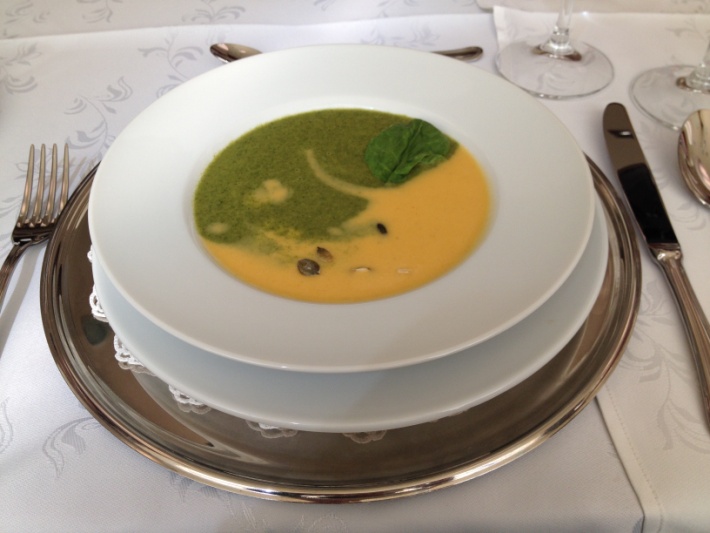 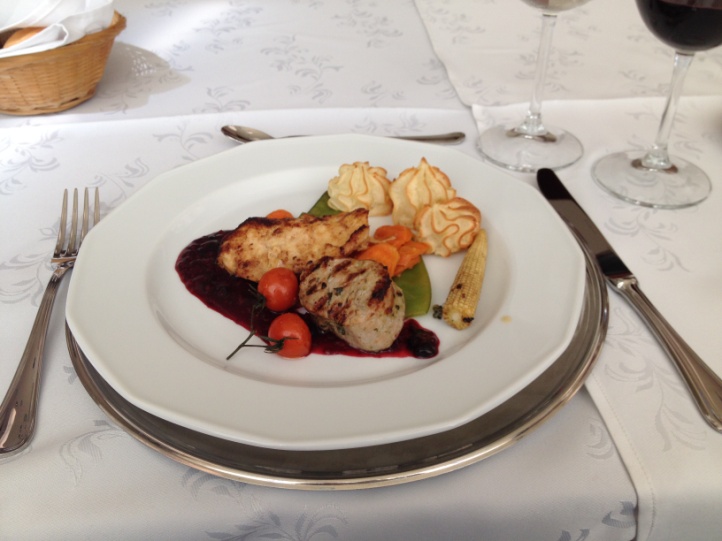 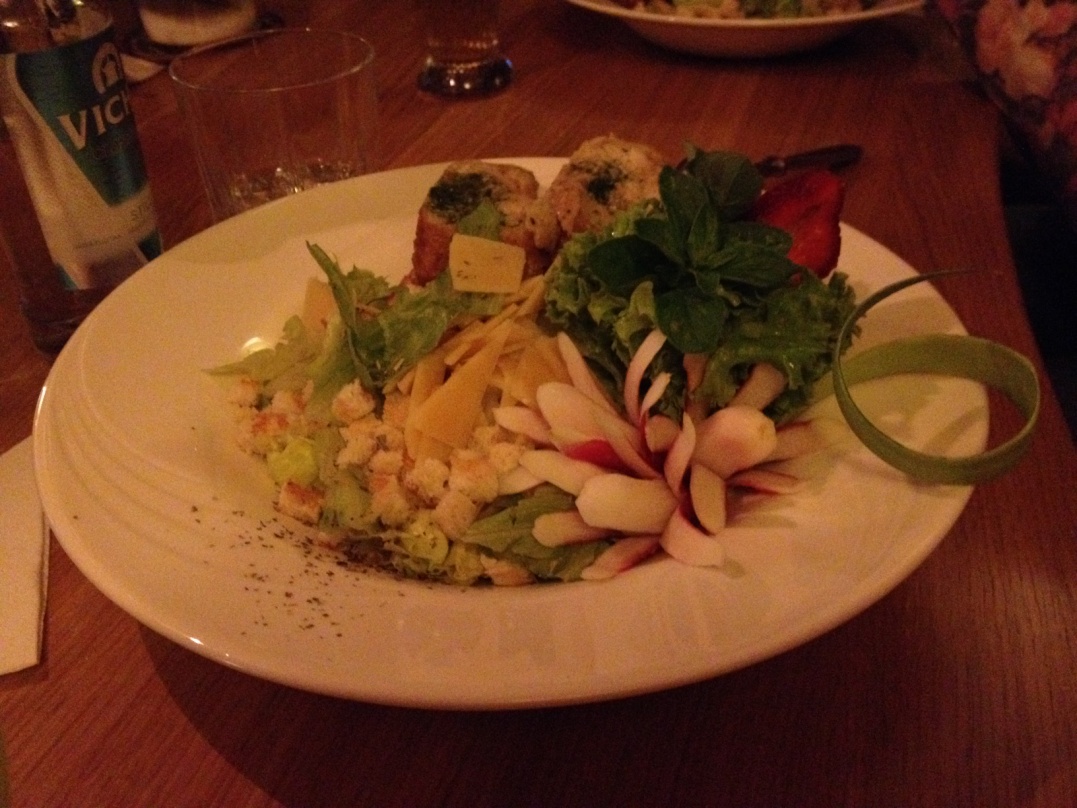 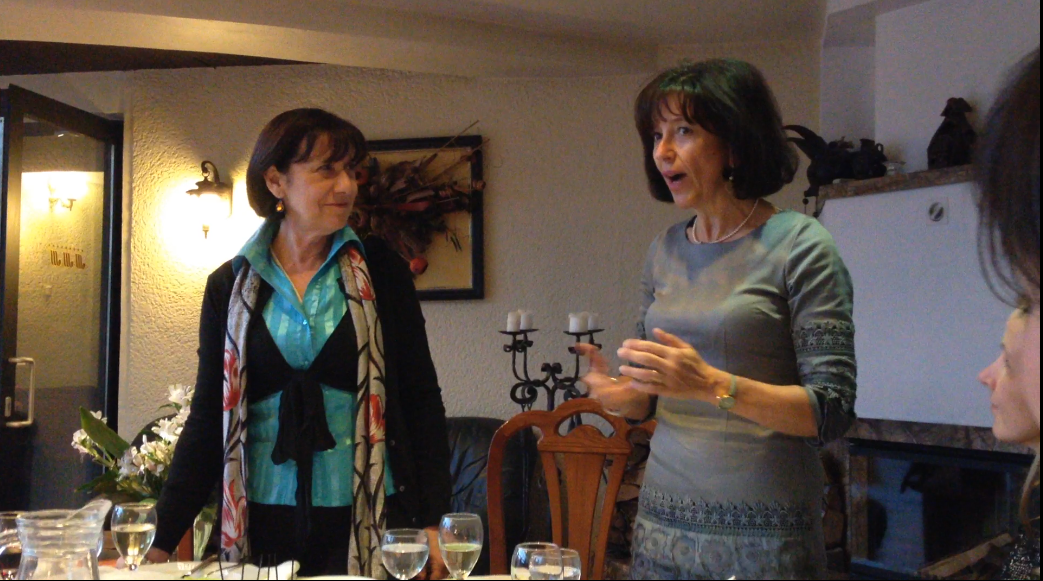 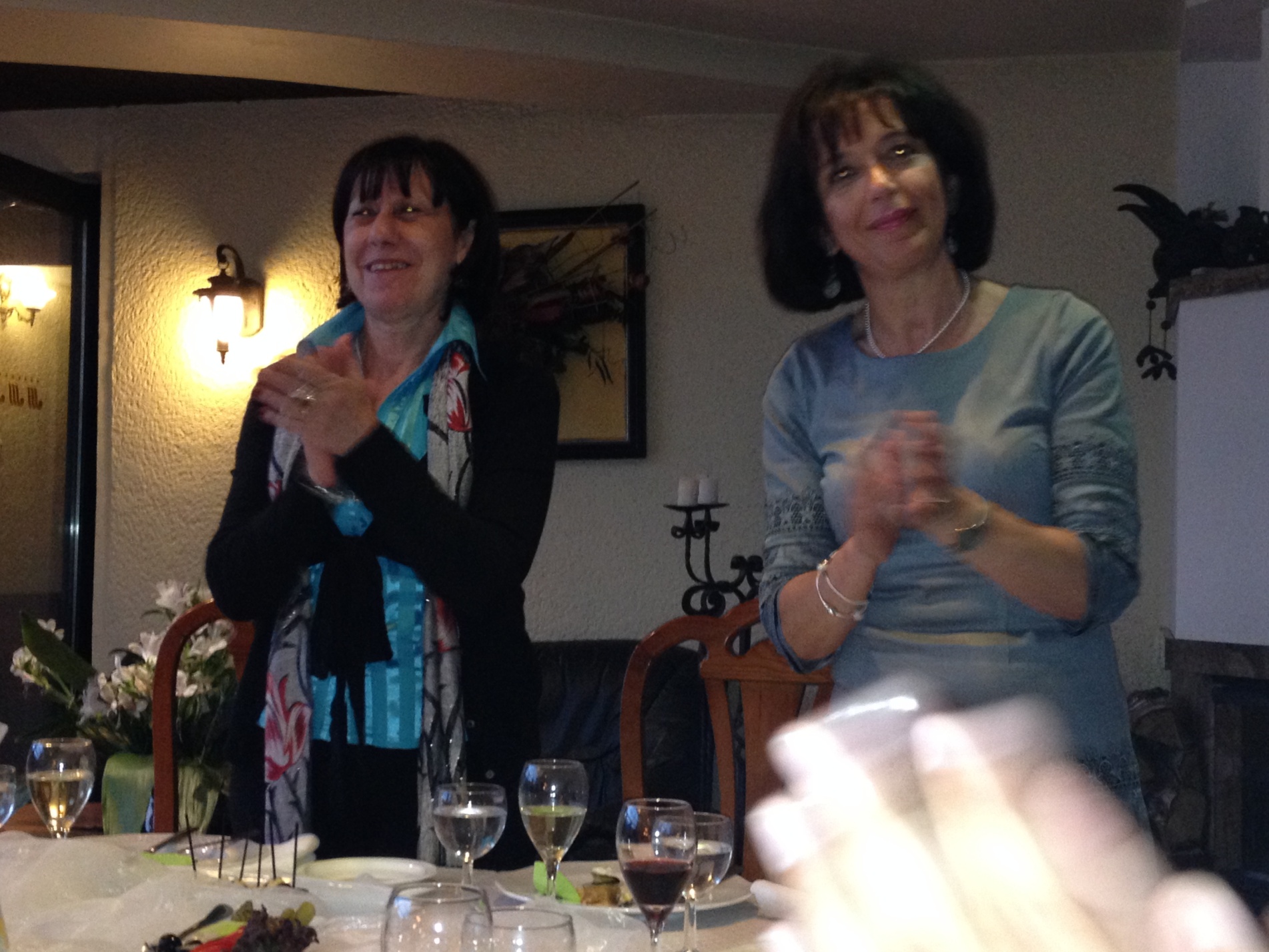